Atelier bureautique du Cilac
Yves Cornil
Initiation et perfectionnement à l’utilisation de la micro-informatique.
Initiation à macOS 12 Monterey
Module 1.
Bureau – Launchpad - Finder

21/08/2021
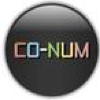 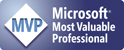 ©Yves Cornil www.cornil.com
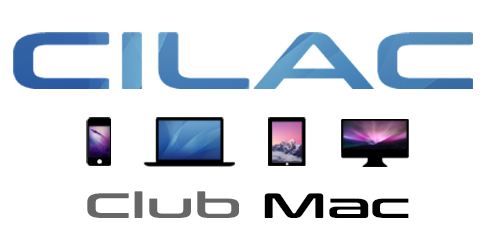 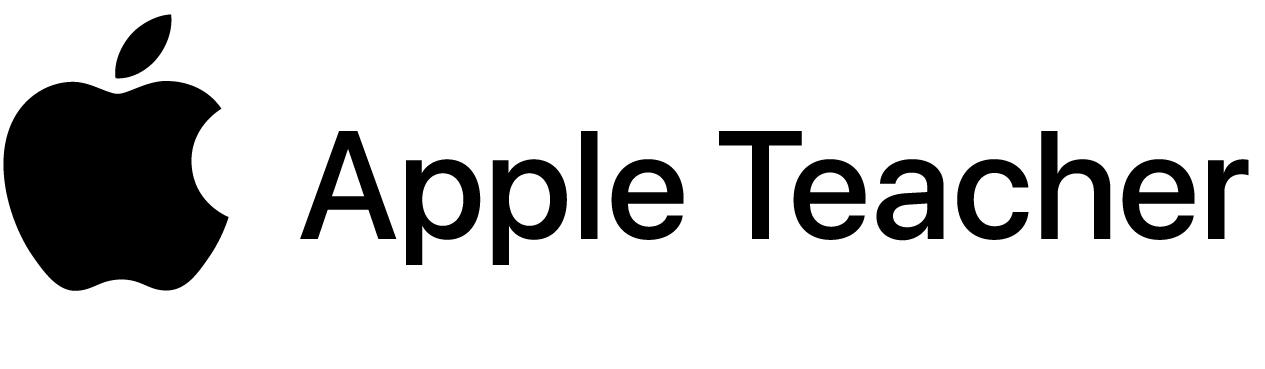 [Speaker Notes: Quelques mots sur le créateur de cette présentation: Yves Roger Cornil.
Microsoft MVP Consumer Macintosh du 1/1/2007 au 31/12/2015.
Microsoft MVP Office & services depuis le 1/1/2016.
Co-fondateur de Microcam en 1981 – Vice-président de Microcam (Rennes).
Co-fondateur de Microcam06 en 1989 – Président d’honneur de Microcam06 (Nice) 
Créateur de la section micro à Fréjus Vous Accueille, animateur micro de février 2002 à juin 2007.
Animateur au CILAC (59 La Madeleine) depuis avril 2013.
Apple Teacher iPad depuis avril 2020.]
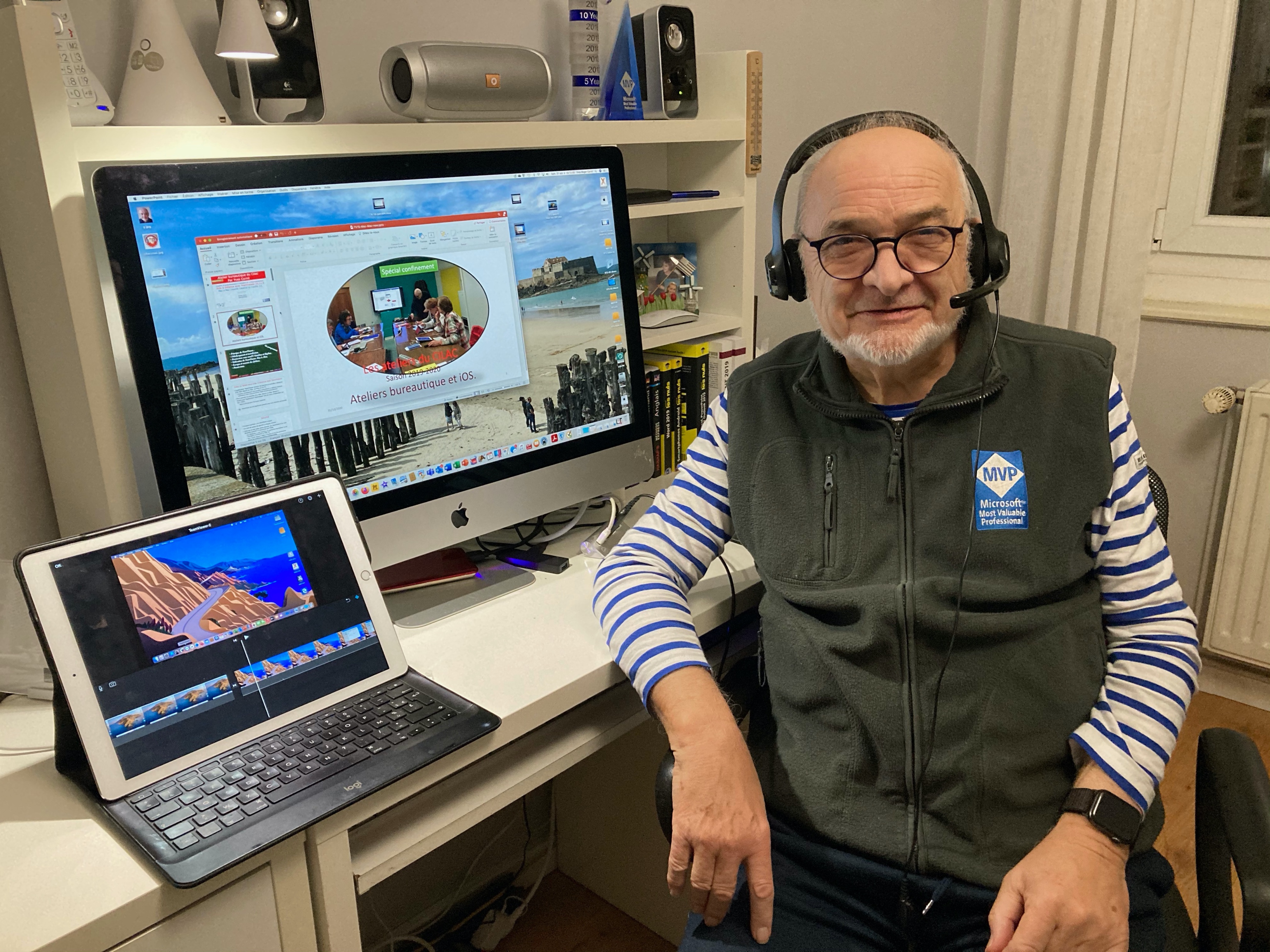 Les ateliers du CILAC
Saison 2021-2022
10/12/2021
2
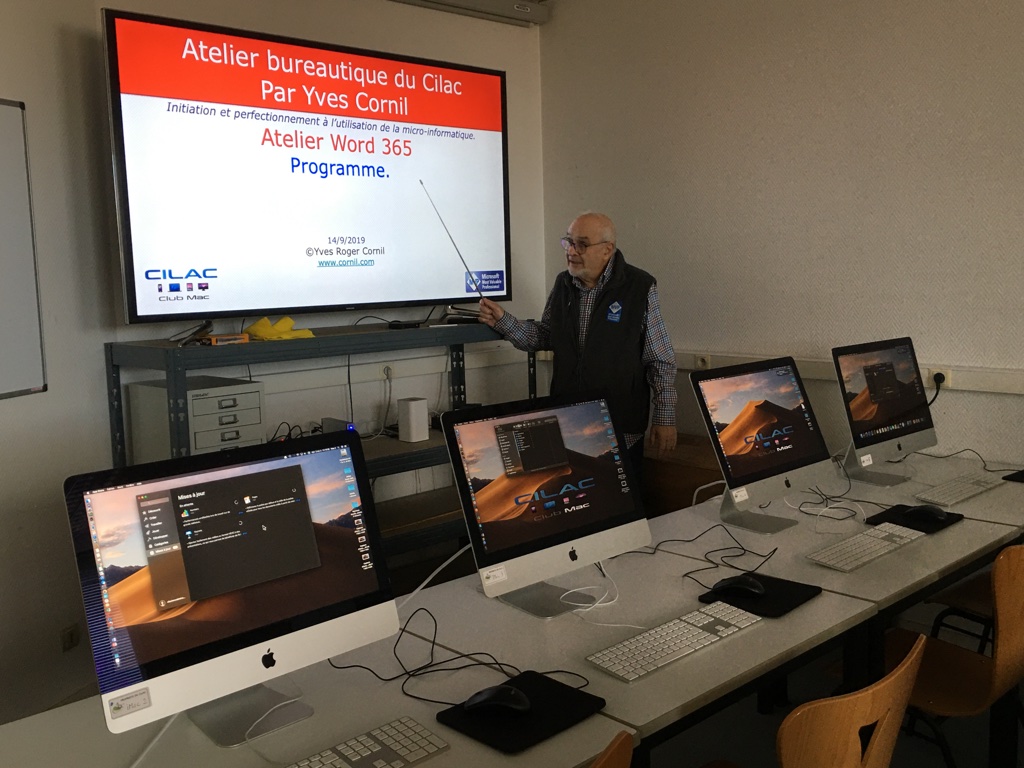 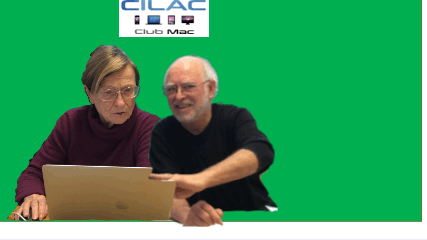 Atelier Bureautiquesaison 2021/2022
3
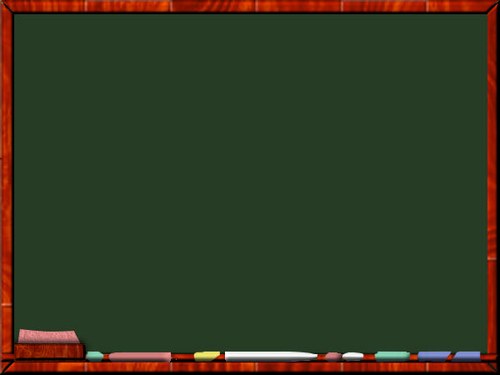 Ils peuvent passer à macOS 12 Monterey
Le bureau
Le menu Pomme
Acheter une application
Le Launchpad et le Dock
Acheter des applications Microsoft 365
Organiser le Dock
La barre des menus
Le Finder
Au programme
4
Liste des Mac compatibles macOS 12 Monterey
iMac – à partir de 2015 et plus
iMac Pro – à partir de 2017 et plus
MacBook Air – à partir de 2015 et plus
MacBook – à partir de 2016 et plus
MacBook Pro – à partir de 2015 et plus
Mac Pro – à partir de 2013 et plus
Mac Mini – à partir de 2014 et plus
5
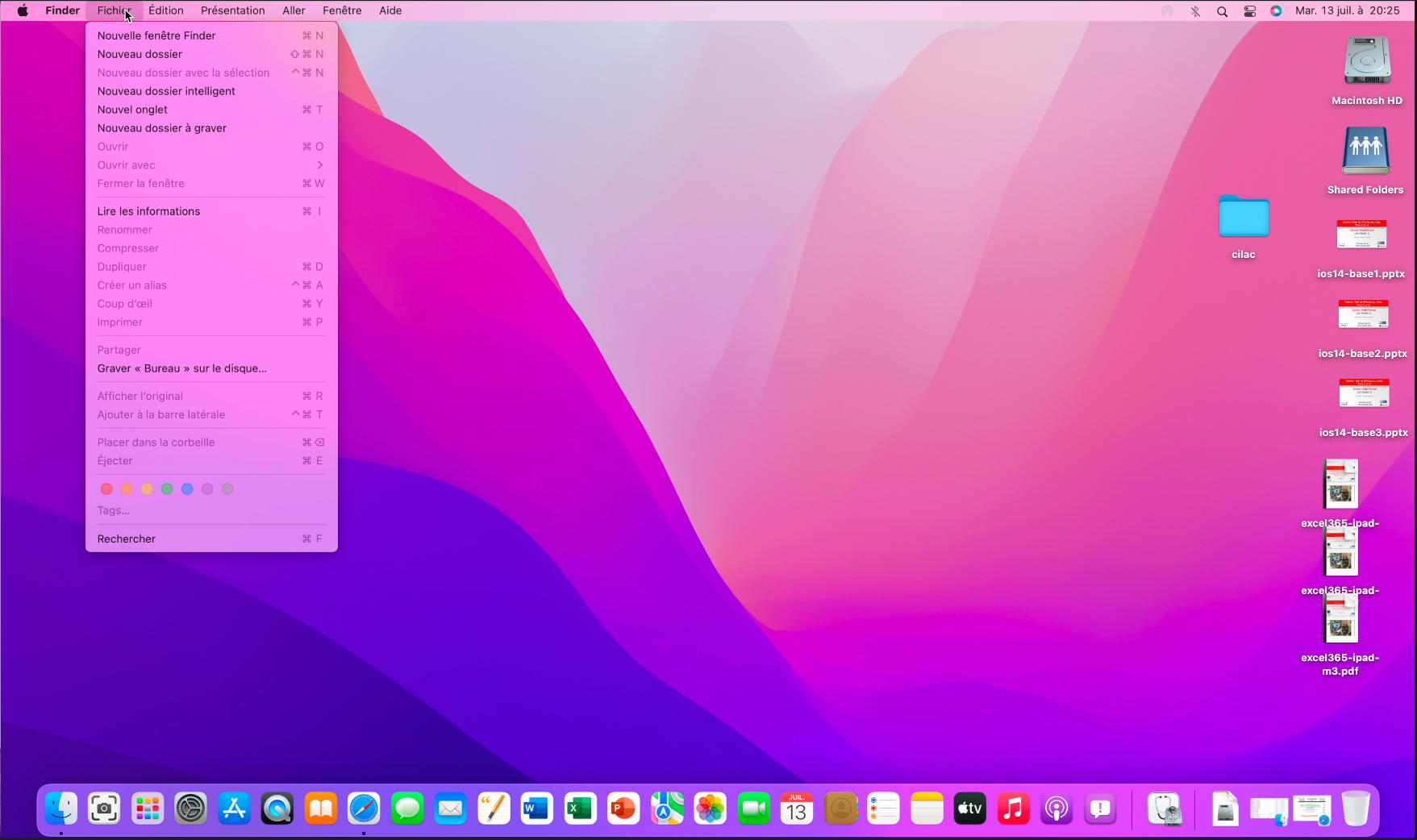 Disque système
Barre de menus
Dossier
Le bureau
Fichiers
Le Dock
6
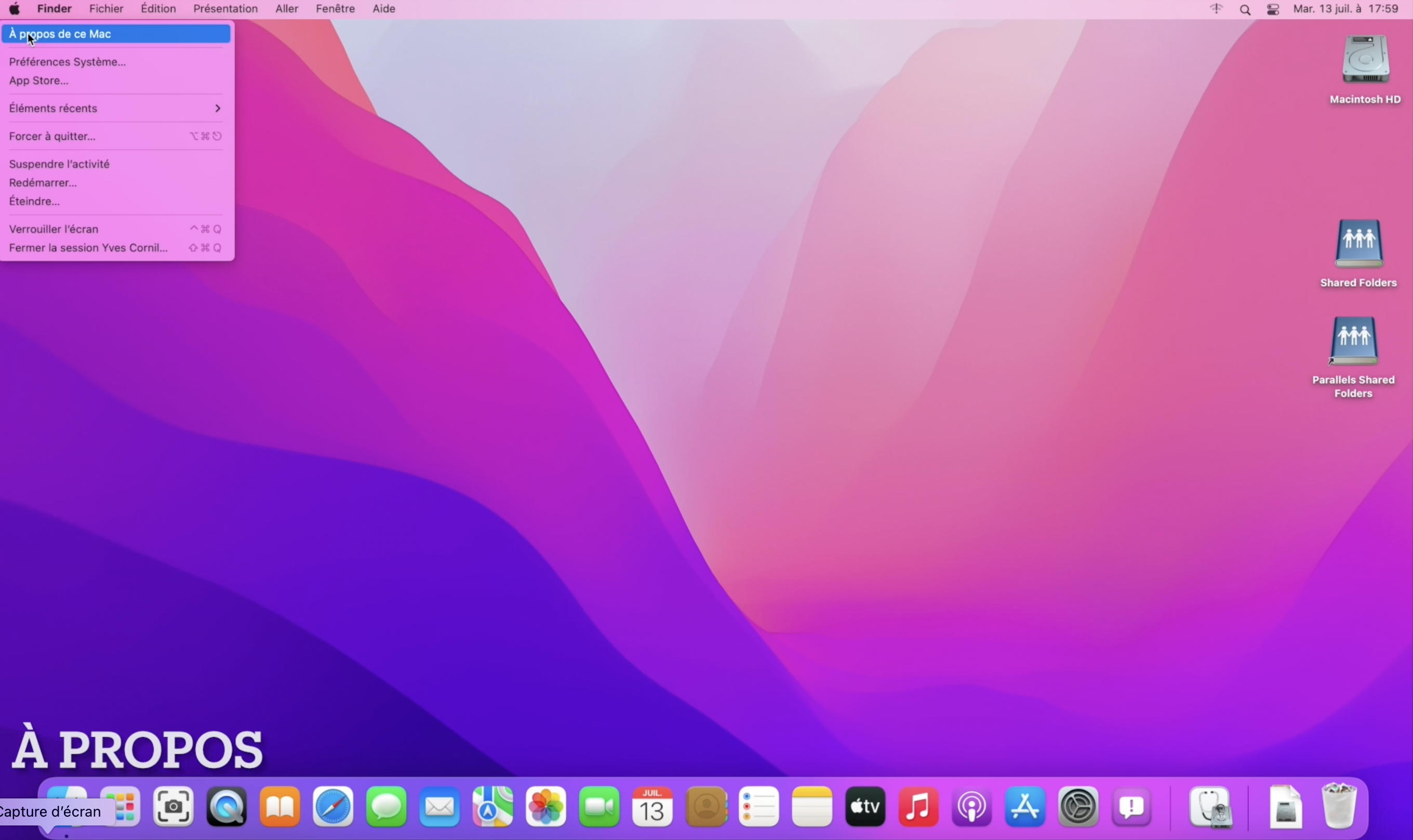 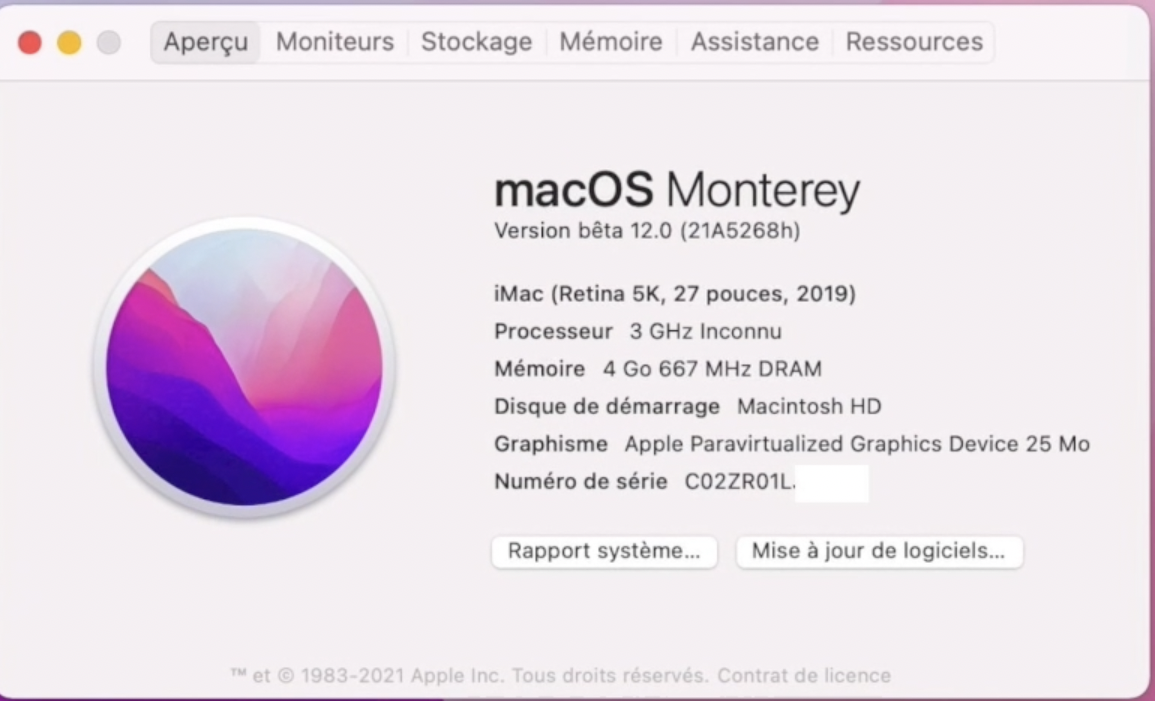 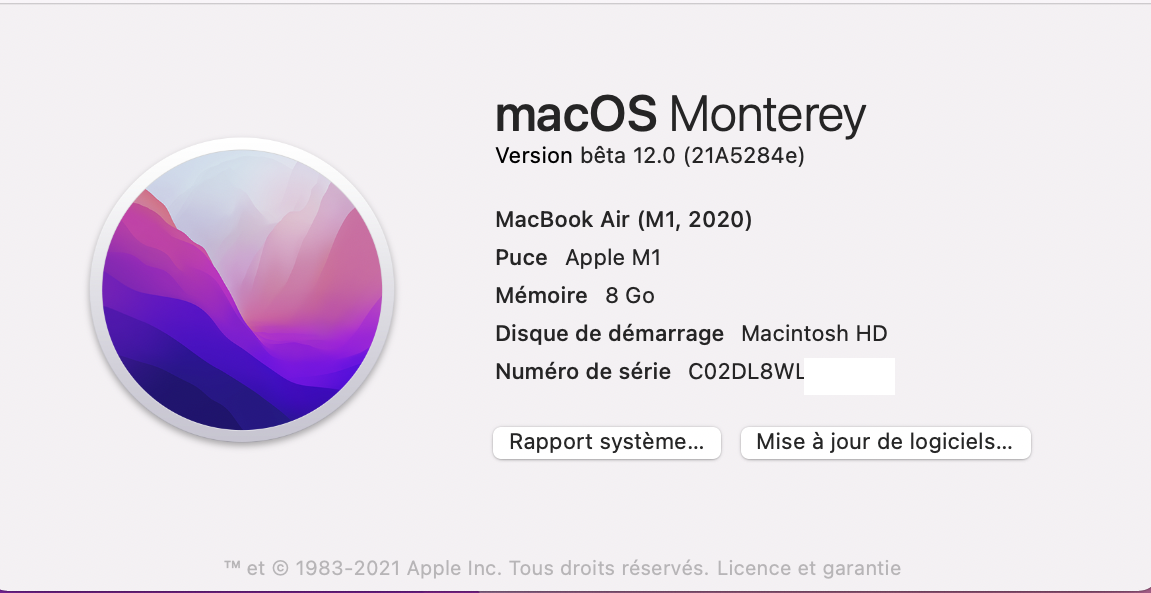 7
[Speaker Notes: Exécution de la version bêta sur un MacBook M1]
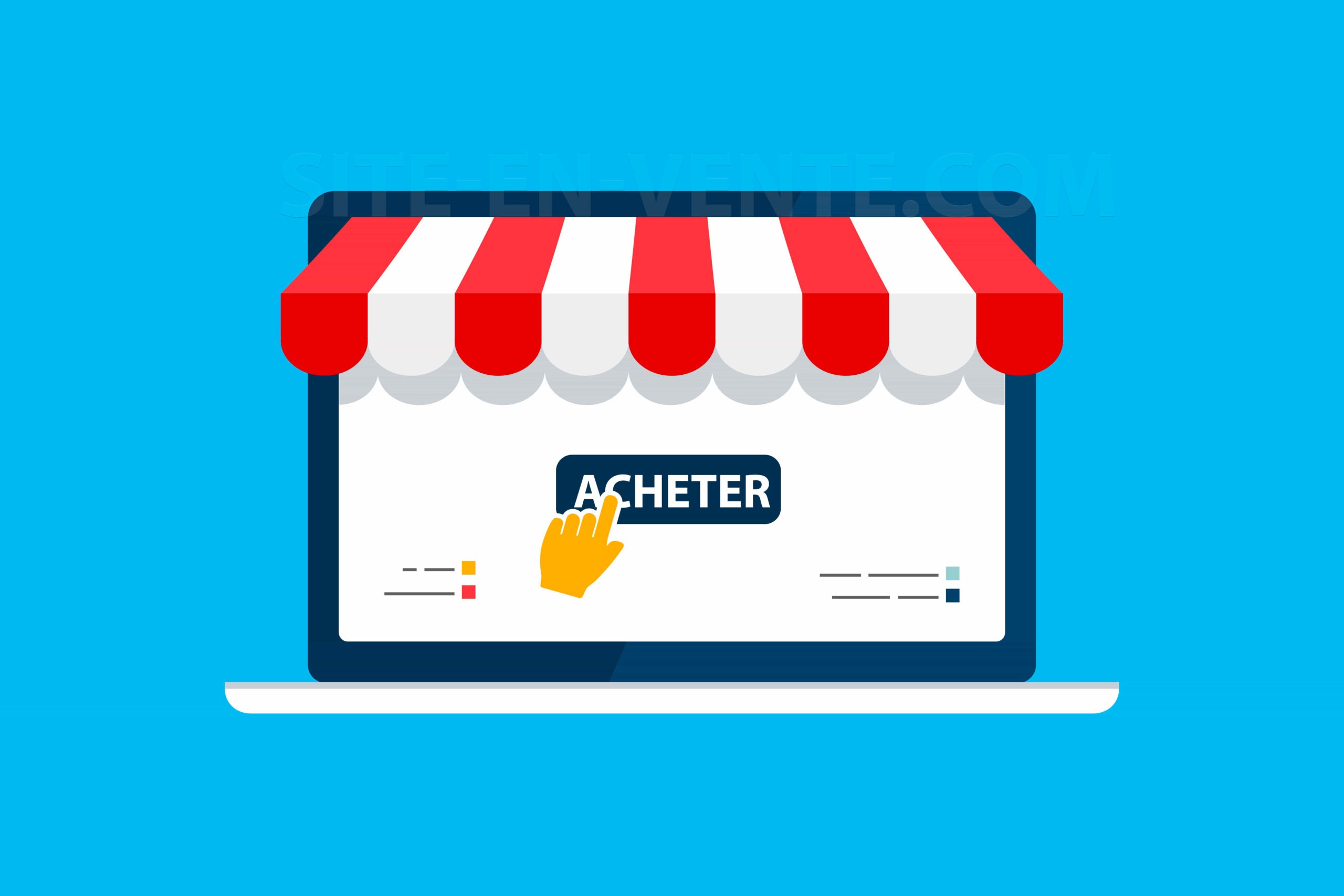 Acheter des applications
8
[Speaker Notes: Nous allons acheter une application pour découvrir le Launchpad et le Dock]
Aller à l’App Store
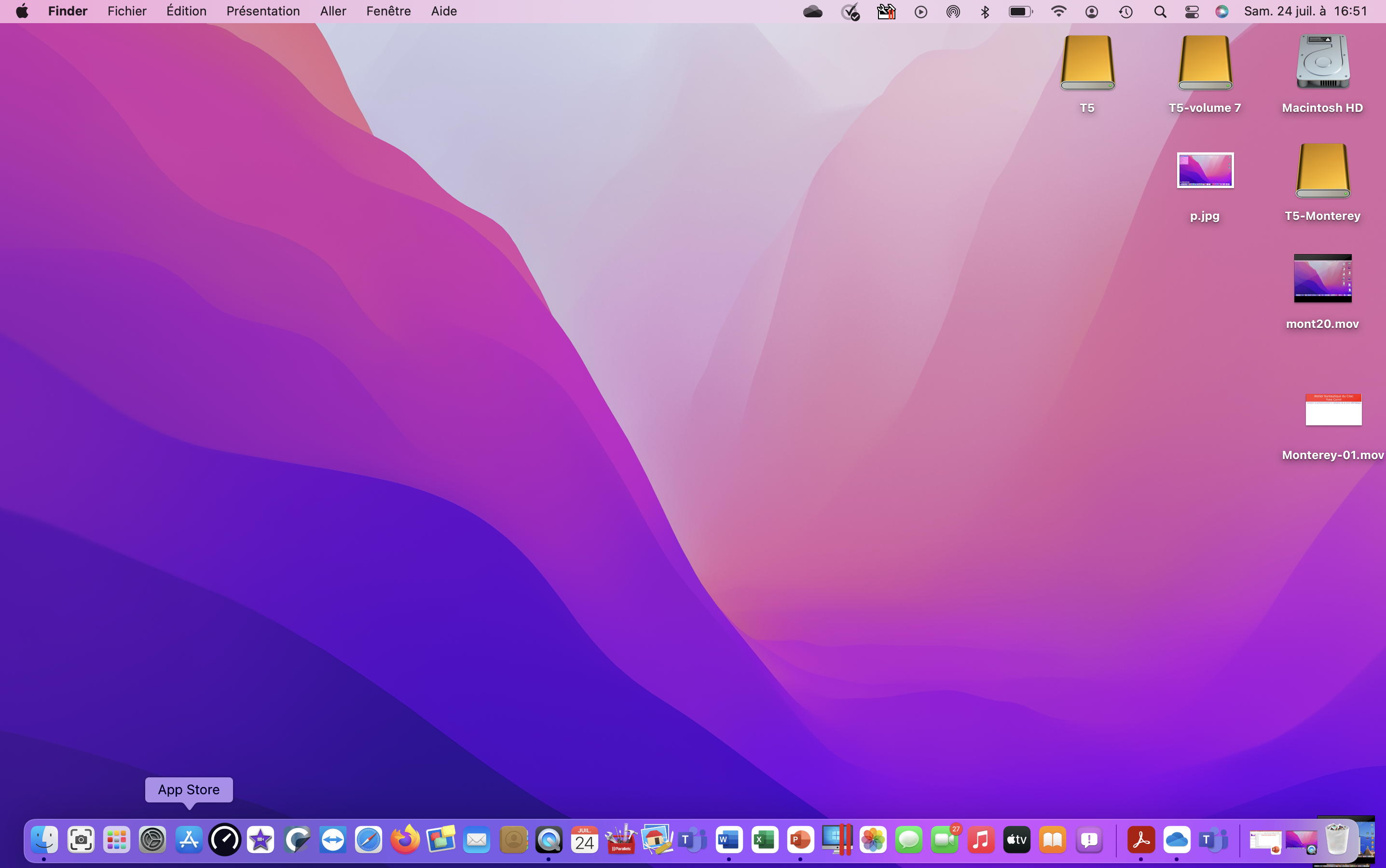 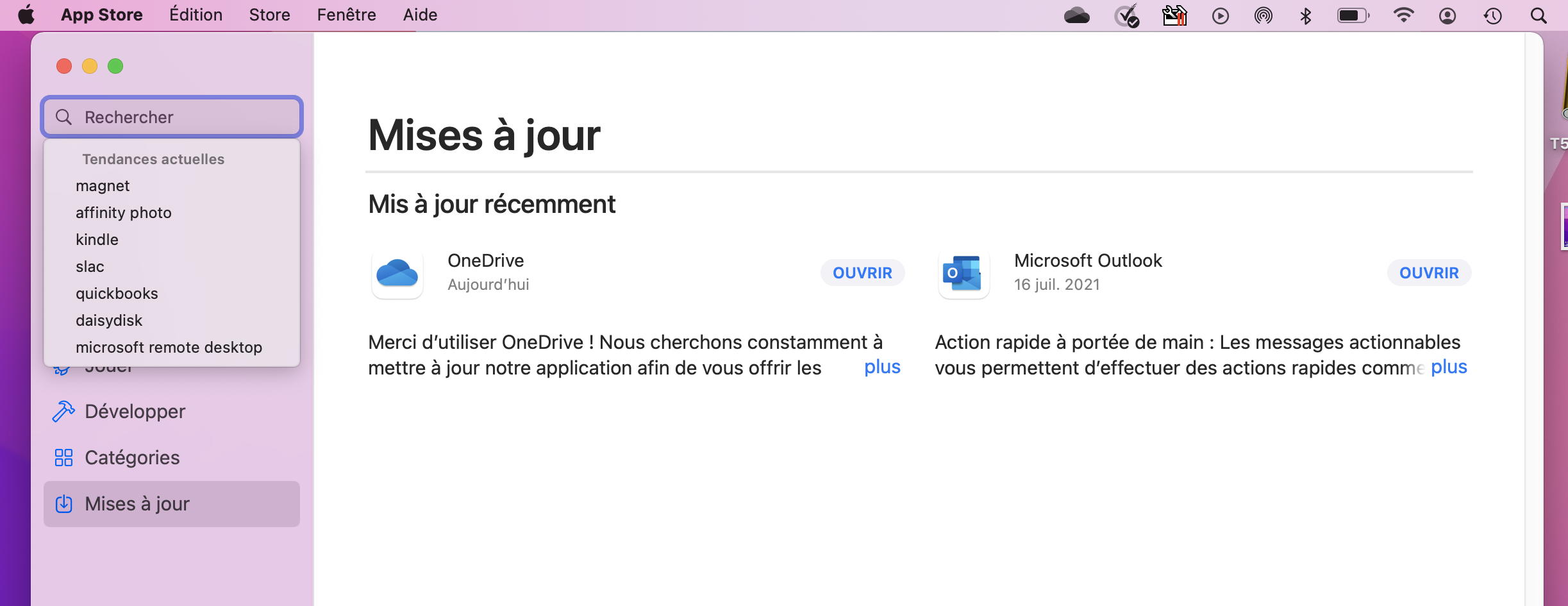 Entrez un nom d’app
9
[Speaker Notes: Cliquez sur l’icône de l’application App Store dans le Dock.
Rechercher ensuite une application dans la zone recherches.]
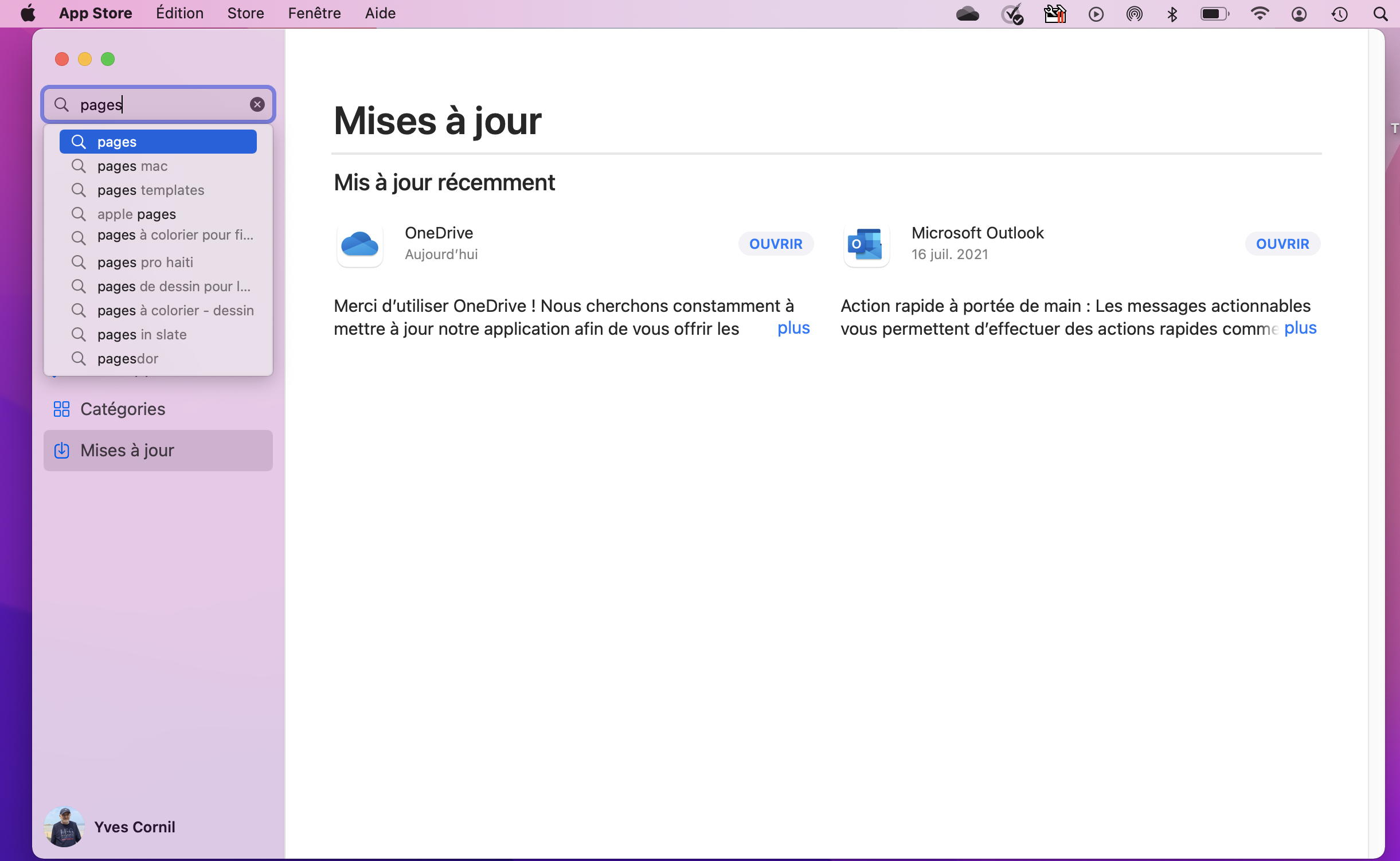 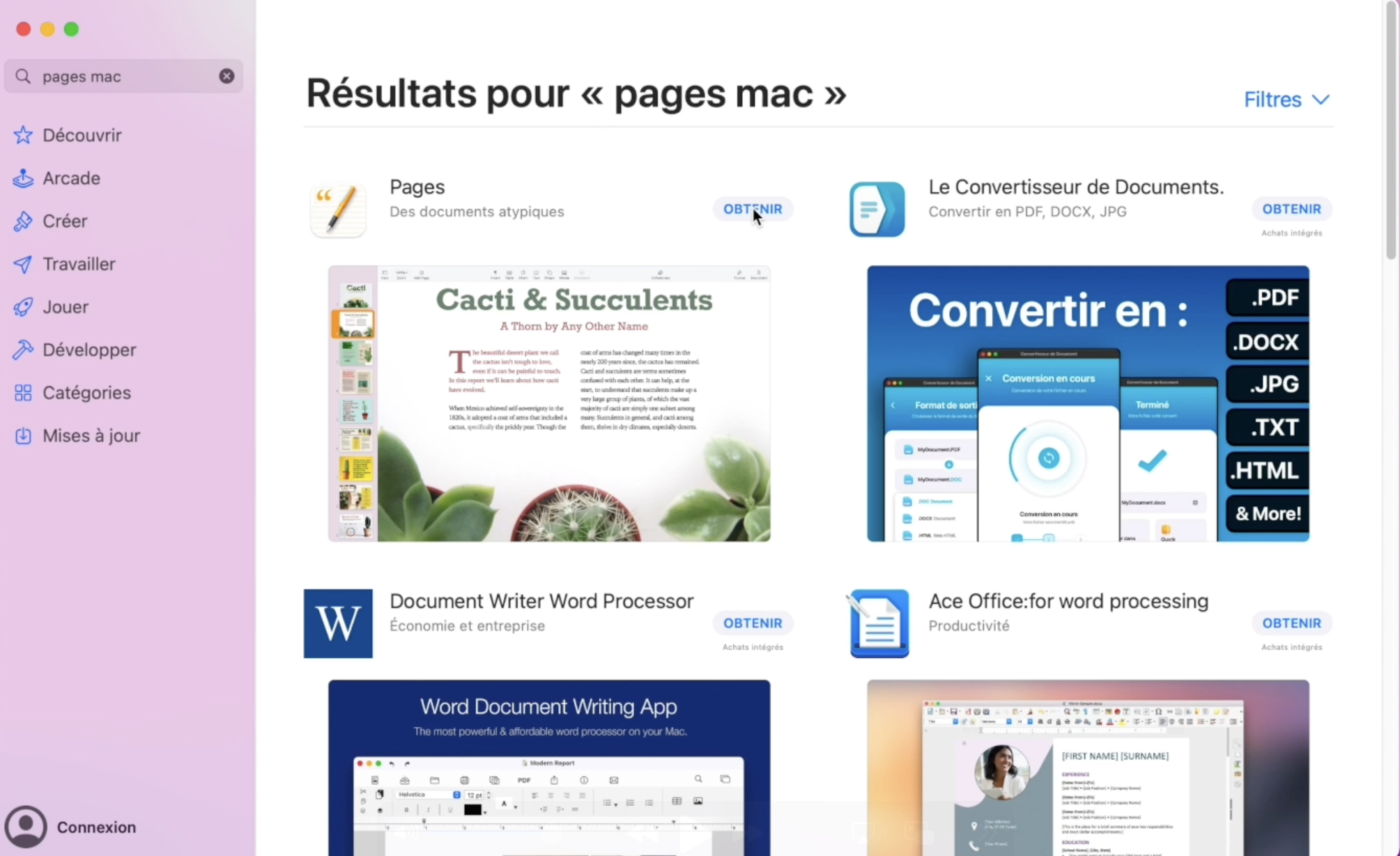 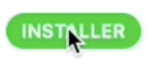 10
[Speaker Notes: Recherche de l’application Pages.]
Connexion au compte Apple
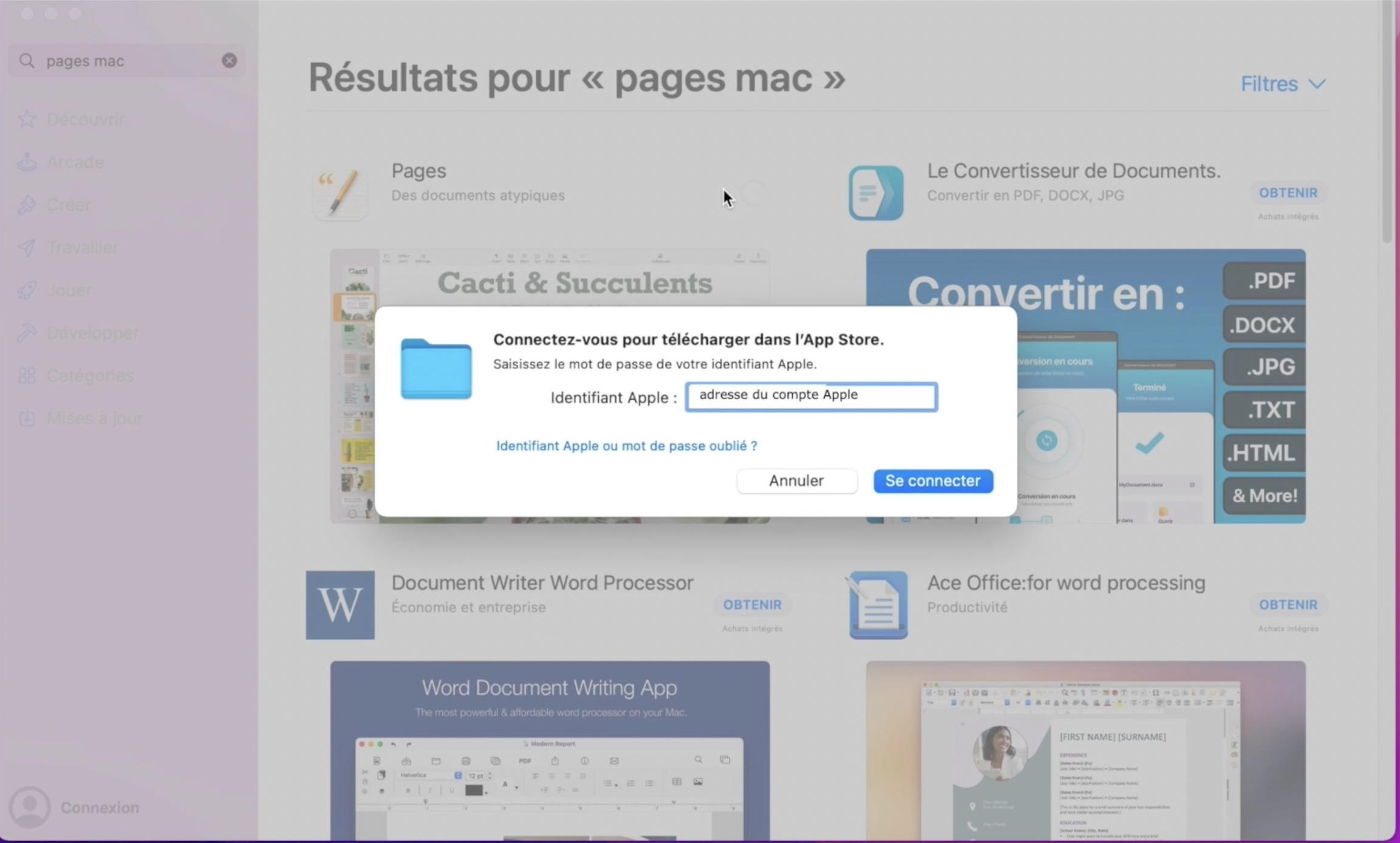 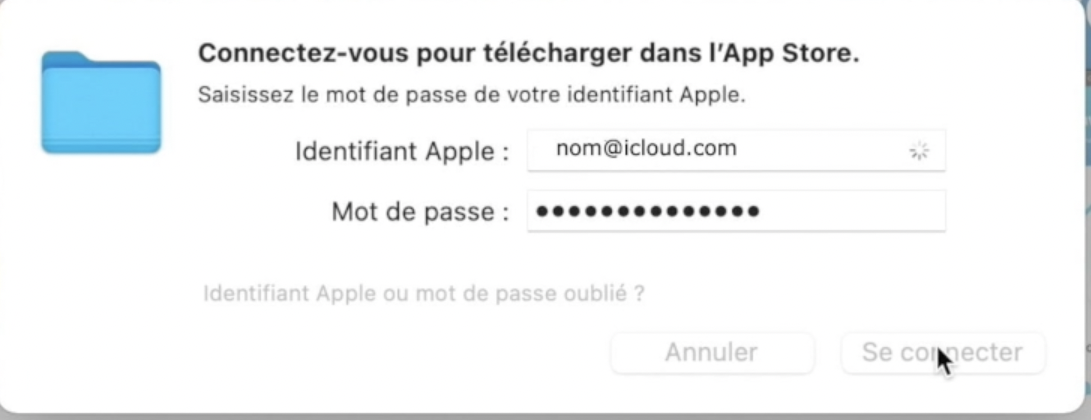 11
[Speaker Notes: Pour acheter une application, même gratuite, vous devez vous connecter sur votre compte Apple]
Téléchargement depuis App Store
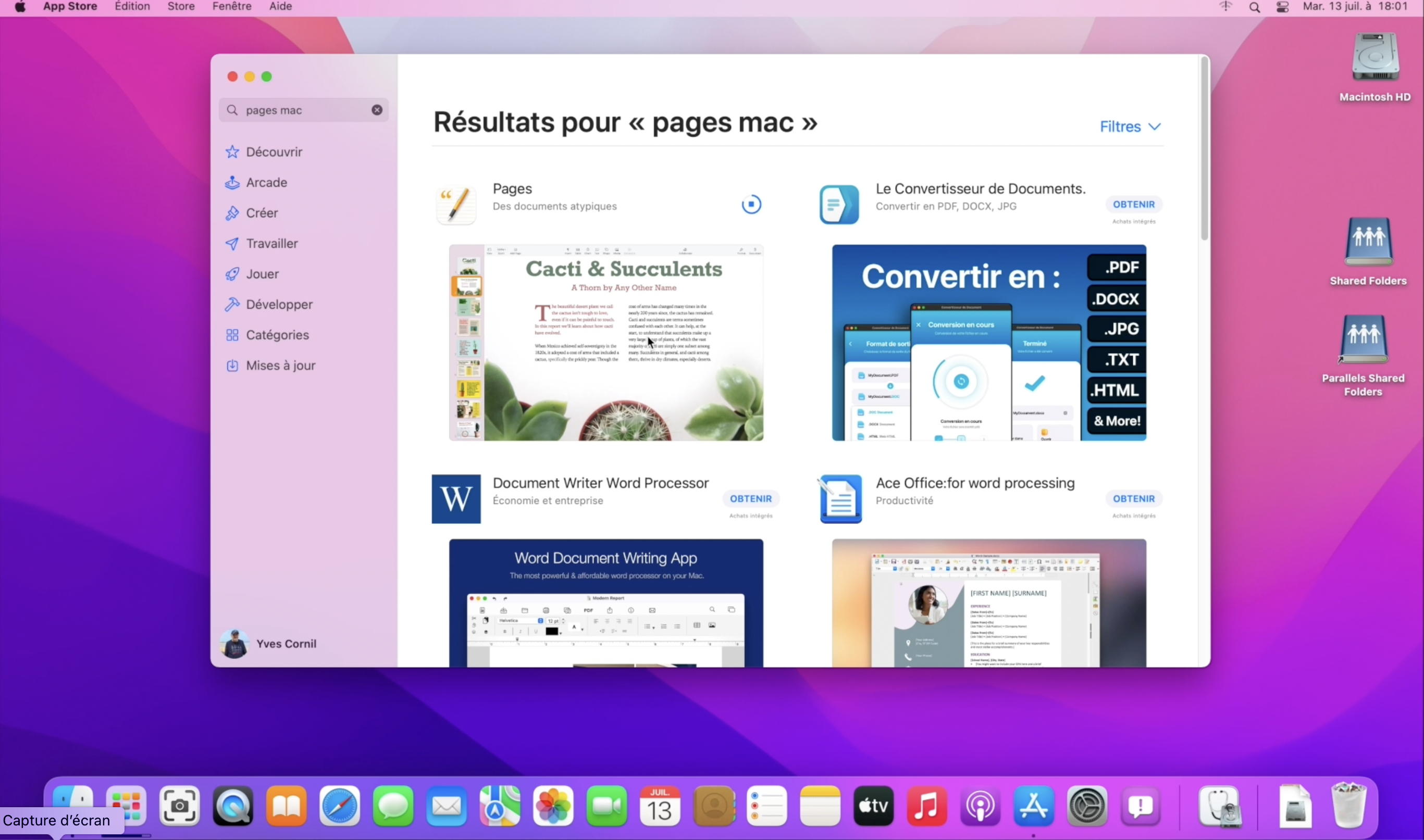 12
[Speaker Notes: Le téléchargement s’exécute.]
L’application Pages a été installée
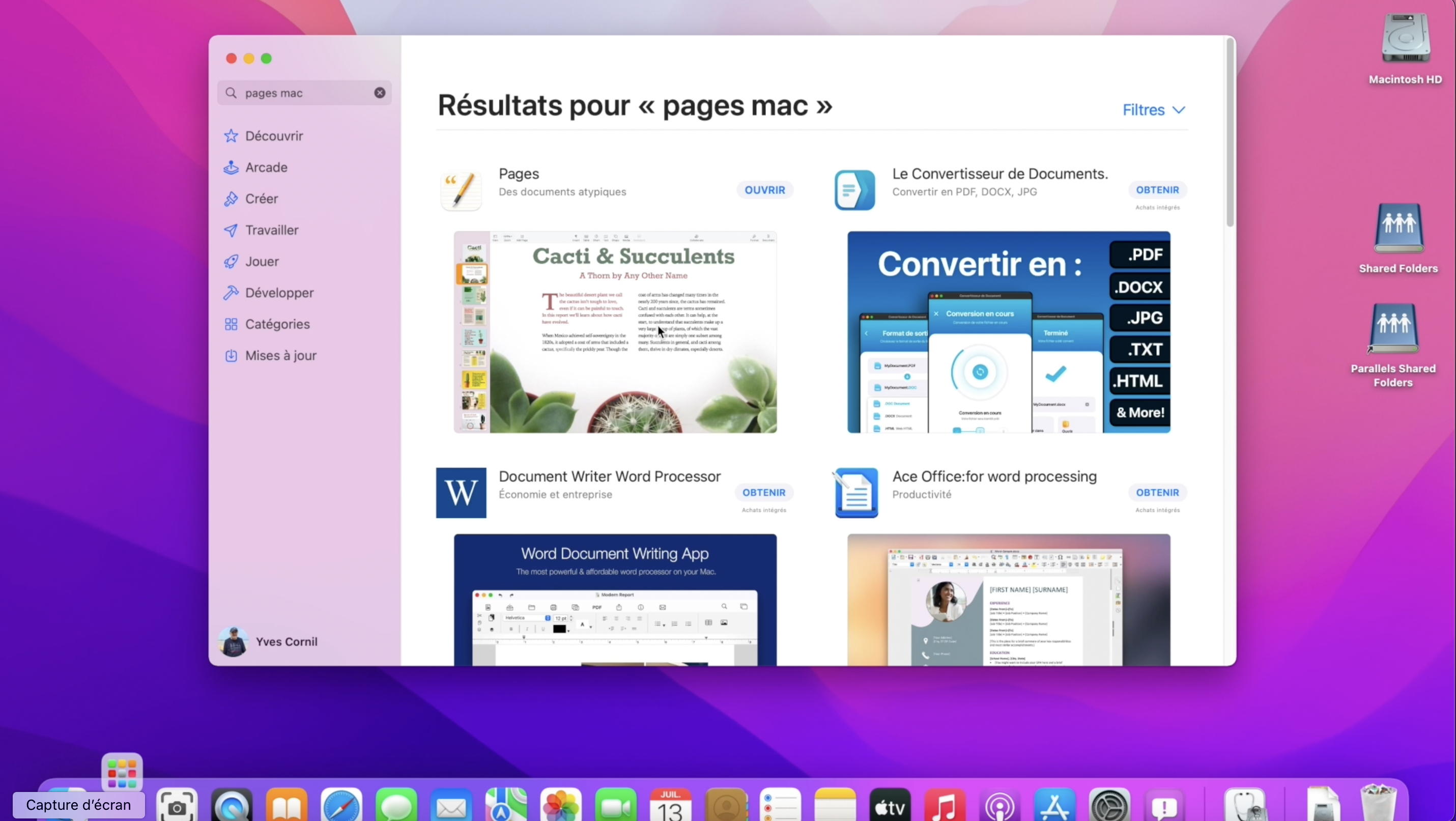 13
[Speaker Notes: L’application Page a été installée; pour la lancer vous pouvez cliquer sur Ouvrir.]
Pages a été installée dans le dossier Applications
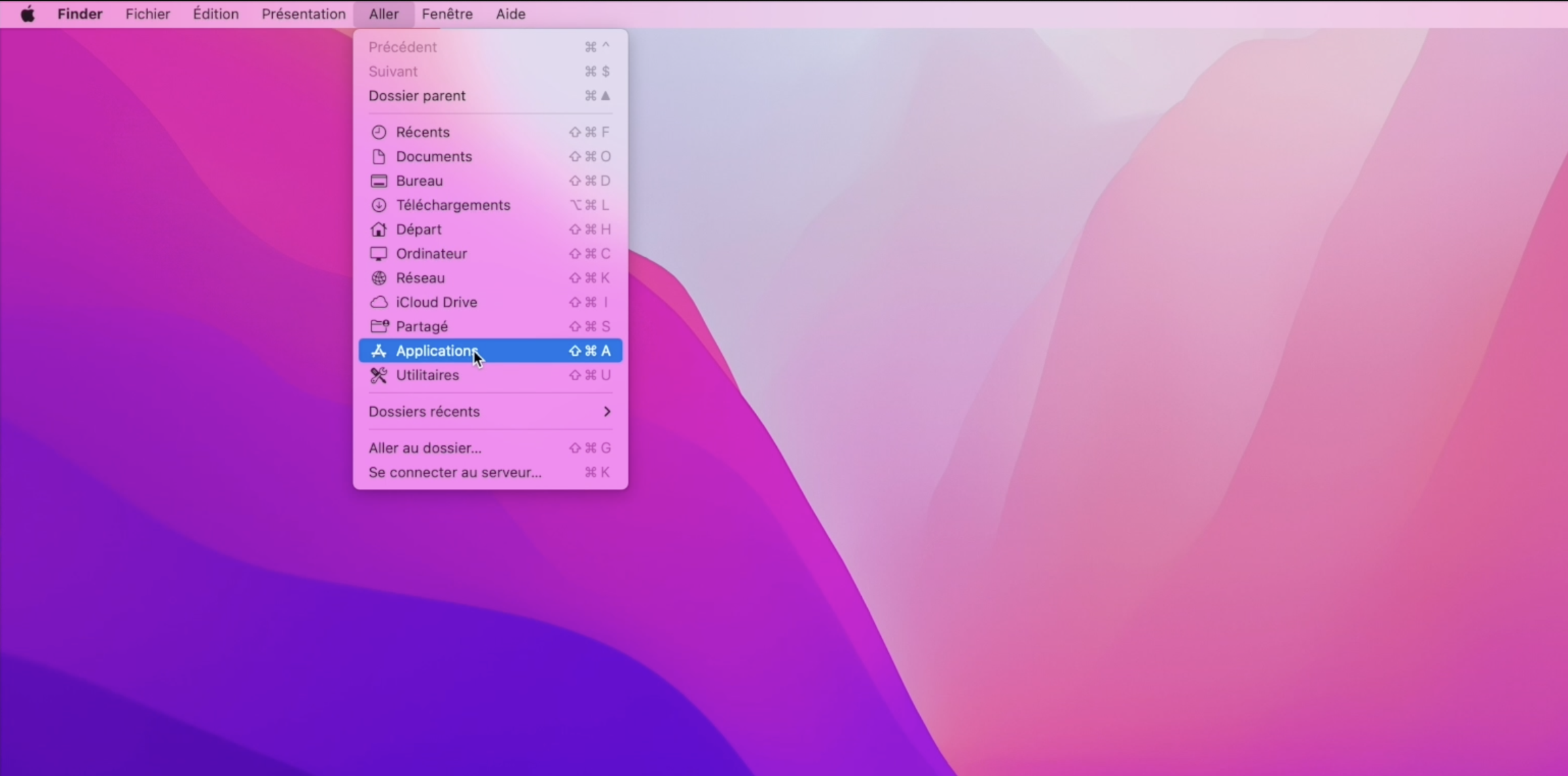 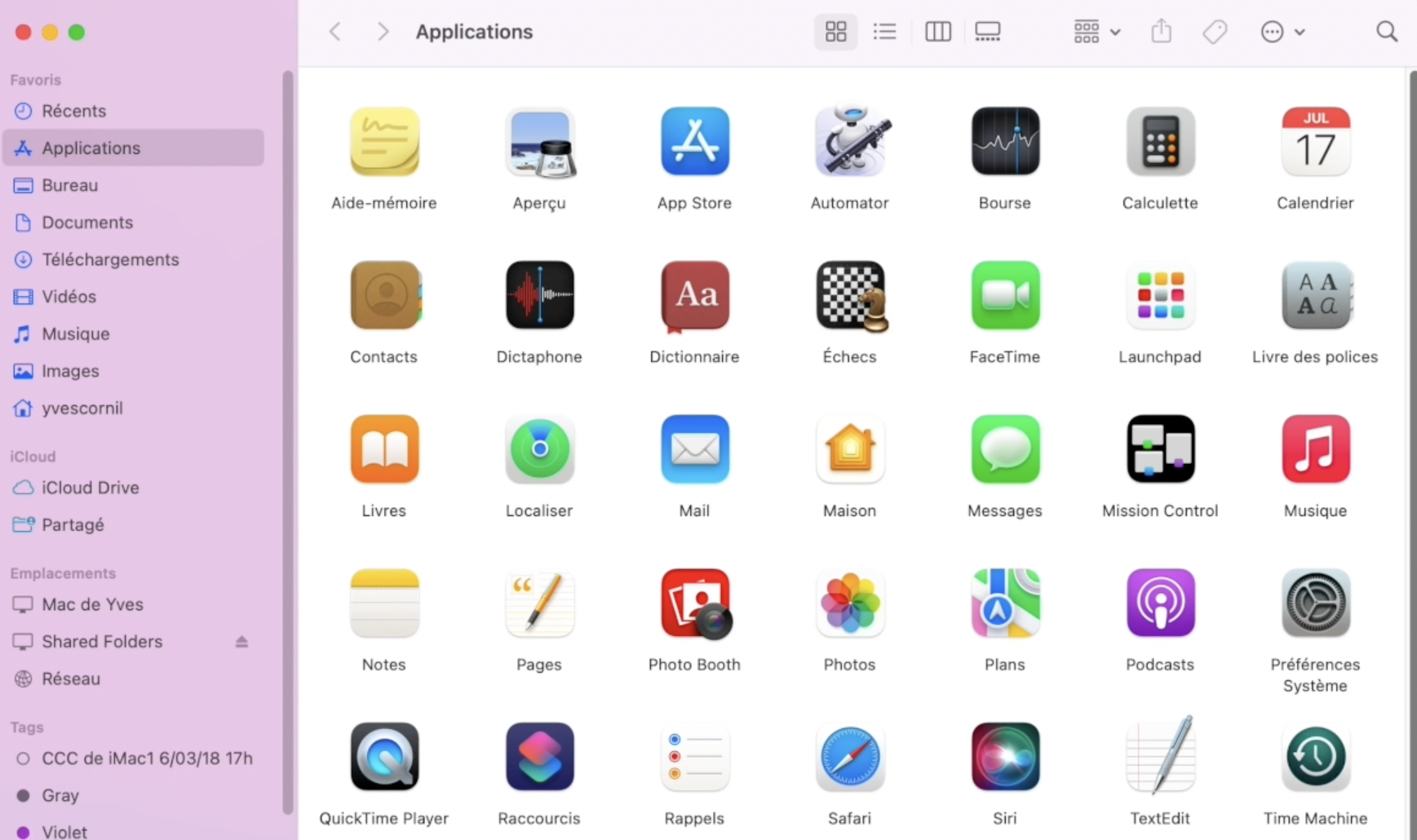 14
[Speaker Notes: L’application Page a été installée dans le dossier applications; une des façon d’afficher le dossier applications c’est d’aller dans la barre de menu Aller > Applications.]
Pages a été installée dans le Launchpad
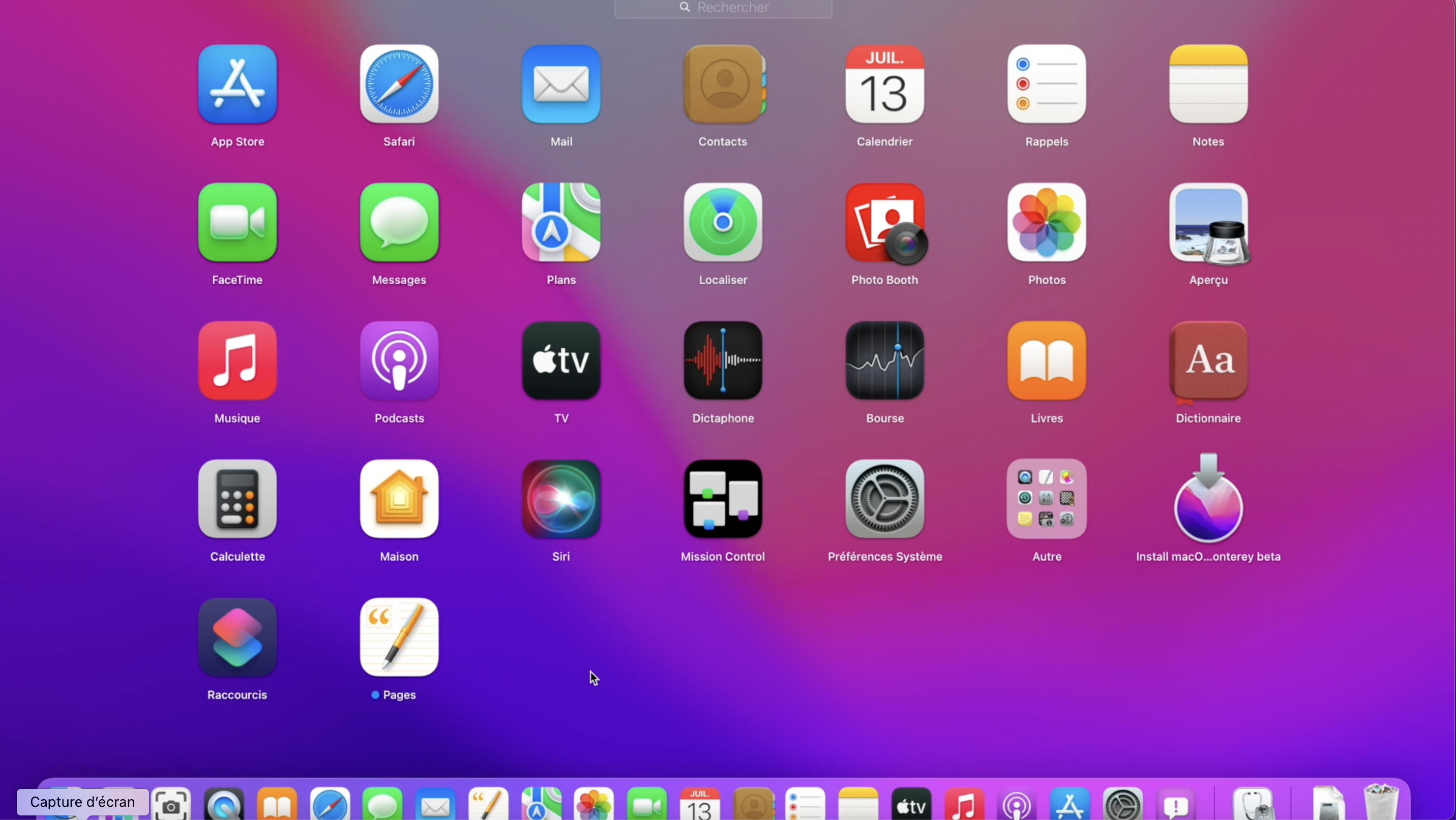 15
[Speaker Notes: L’application a été installée dans le Launchpad. Vous pouvez organiser les différentes vicônes des applications comme vous le feriez sur un iPad.]
Organiser le Dock
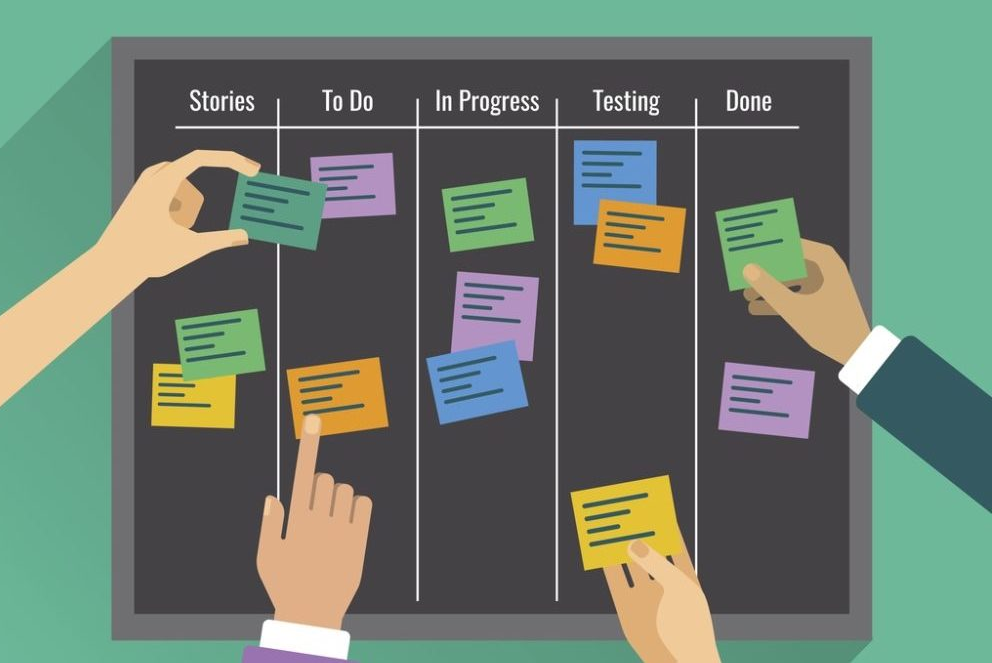 16
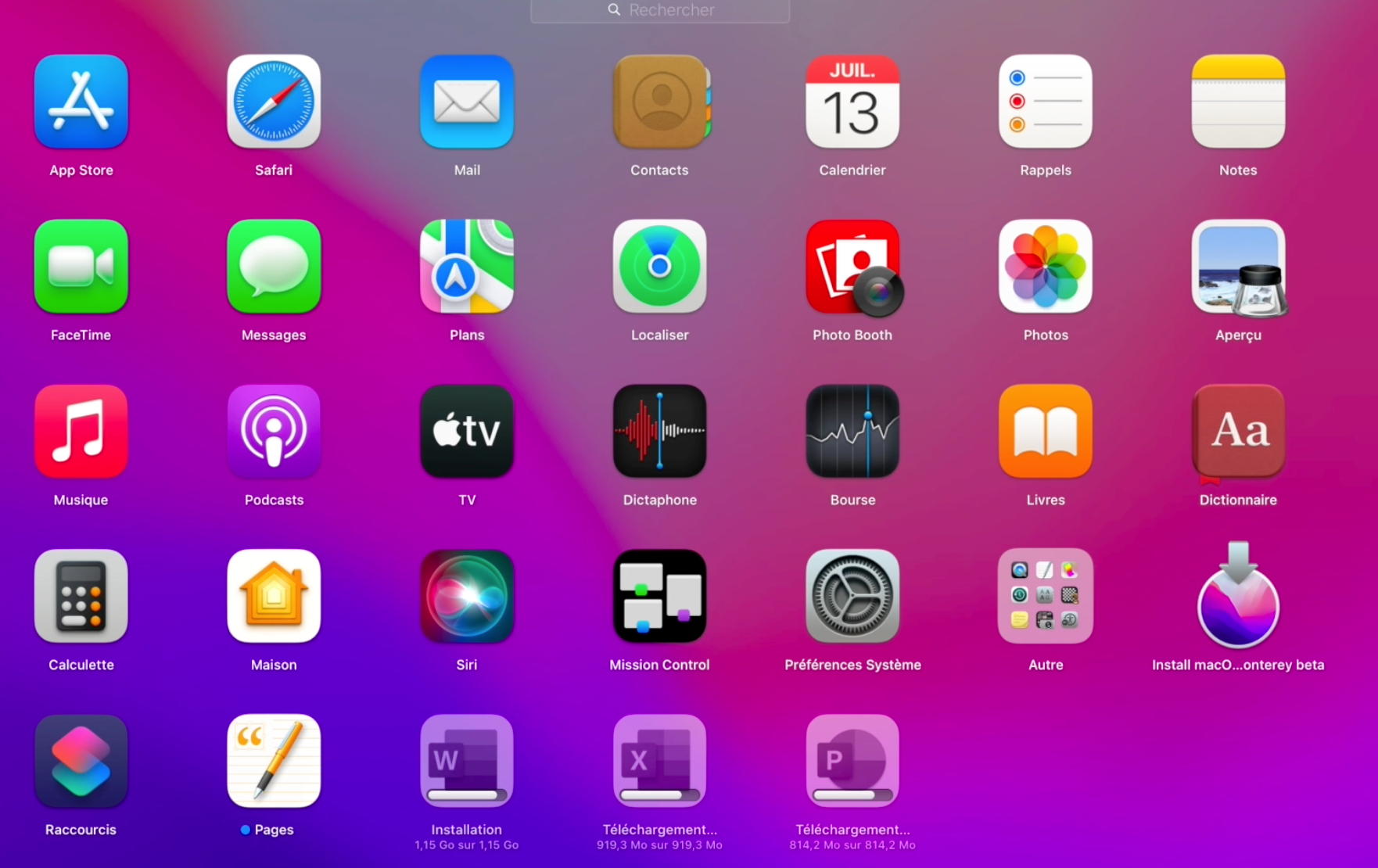 17
[Speaker Notes: Ici on a acheté plusieurs applications Microsoft 365, Word, Excel et PowerPoint.
Word est en cours d’installation; PowerPoint et Excel sont en cours de téléchargement.]
Regrouper des app dans un dossier
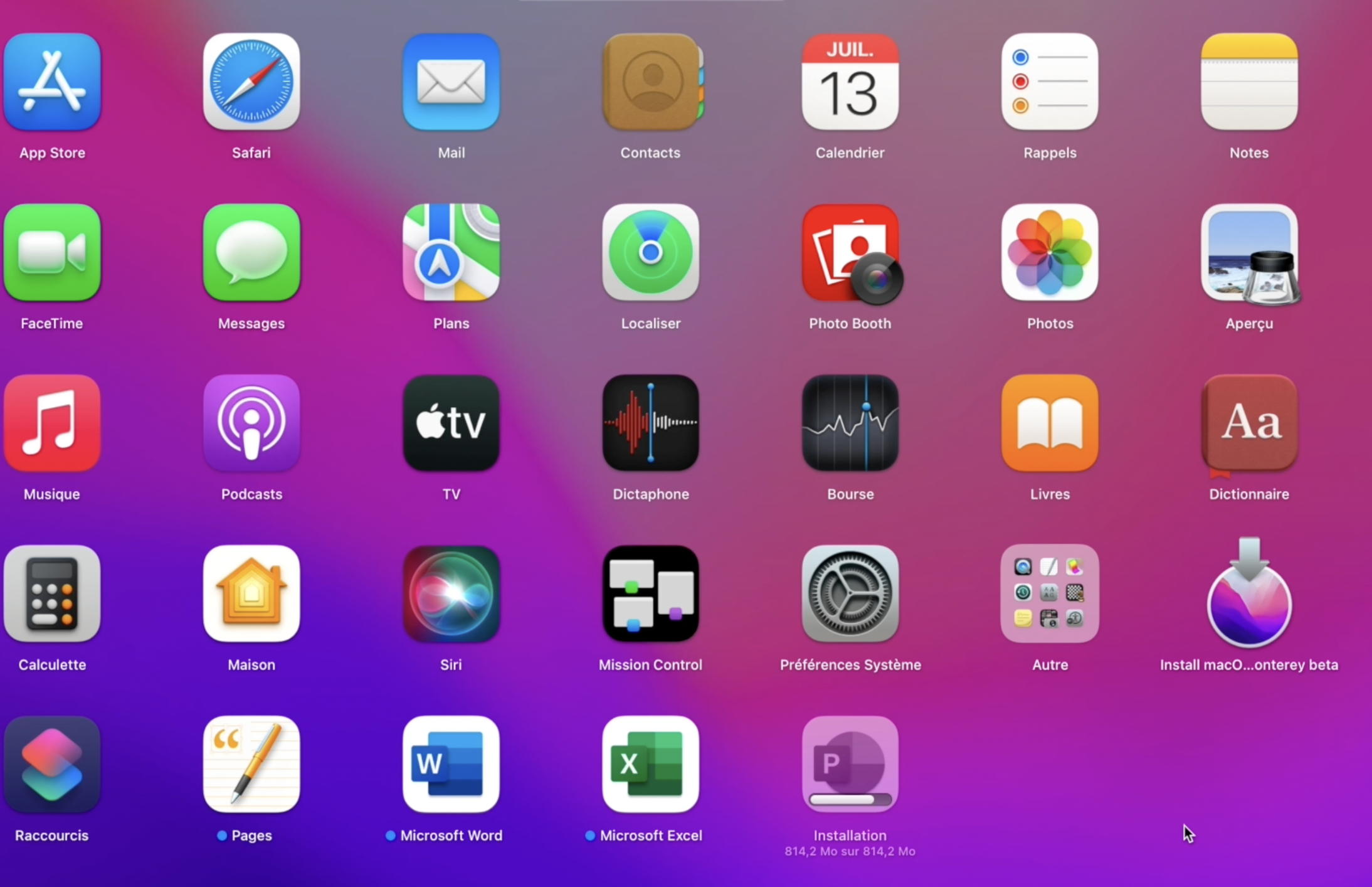 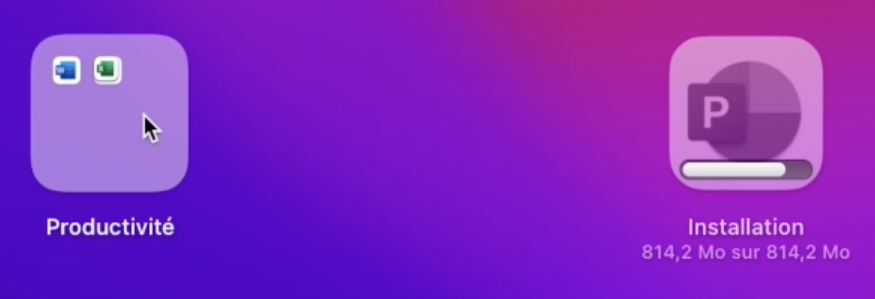 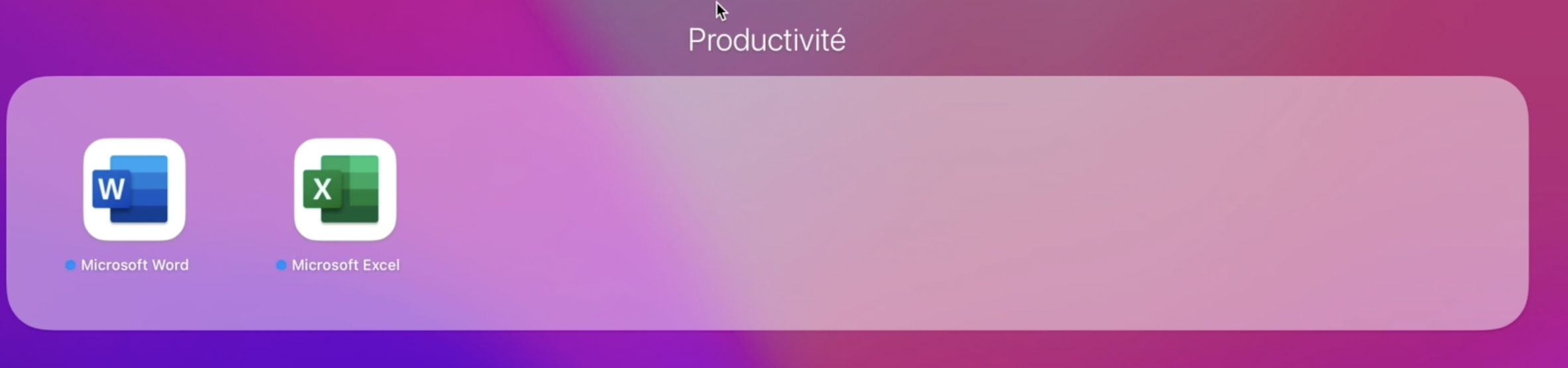 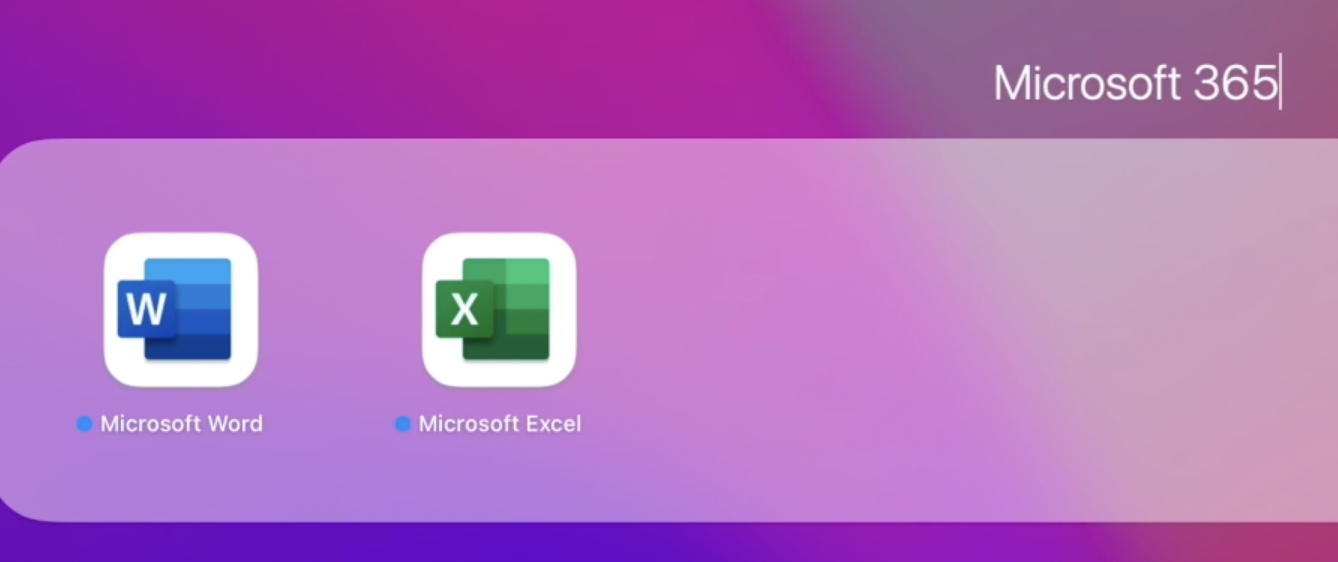 18
[Speaker Notes: Nous allons regrouper les applications Microsoft 365 dans un seul dossier.
Pour créer un dossier, sélectionnez Excel et poussez-la vers Word; macOs a créé un dossier nommé productovité que nous renommerons en Microsoft 365.
PowerPoint est encore en cours de téléchargement.]
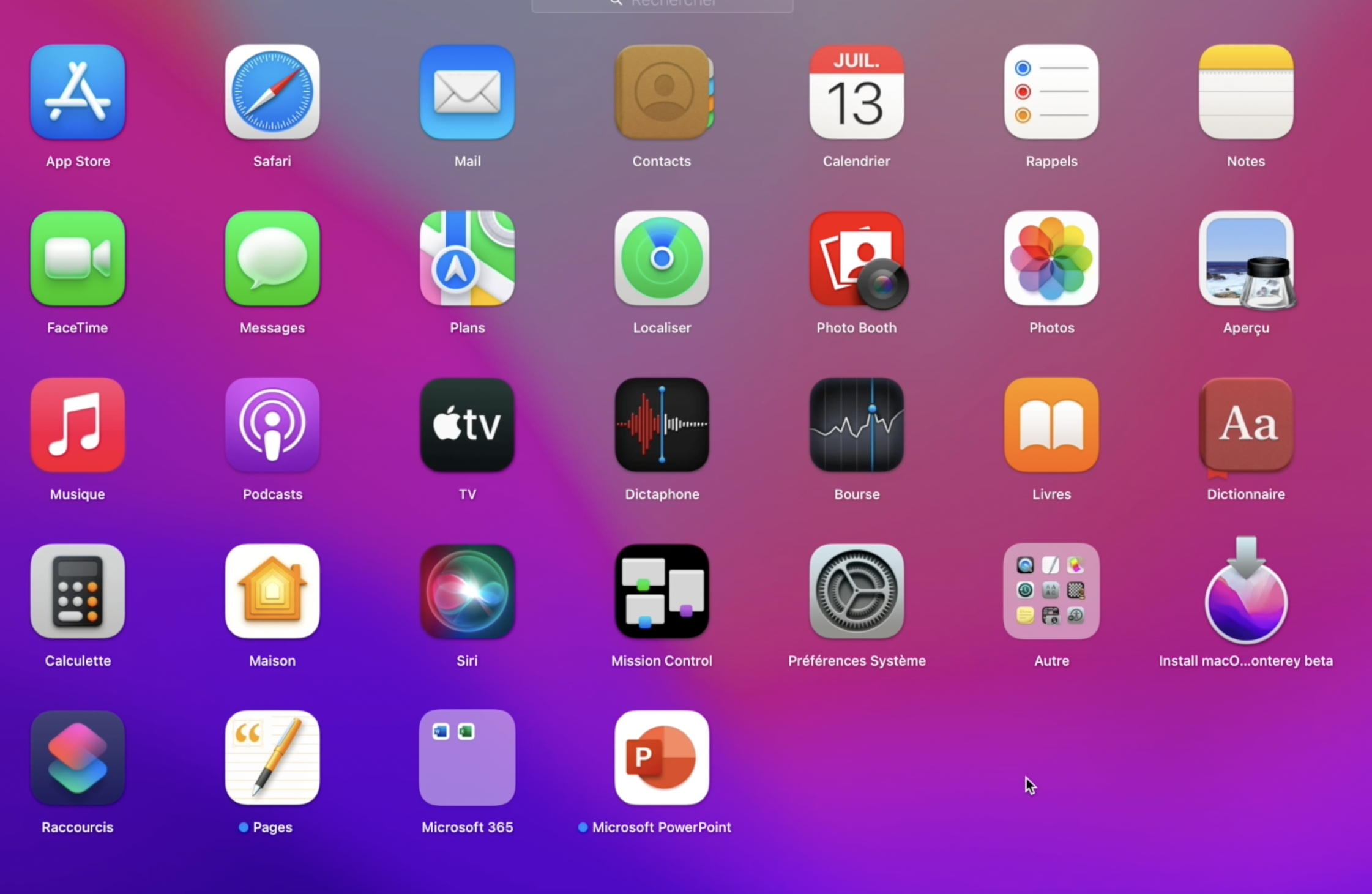 19
[Speaker Notes: Maintenant, poussonos PowerPoint vers le dossier Microsoft 365.]
Glisser une application dans le Dock
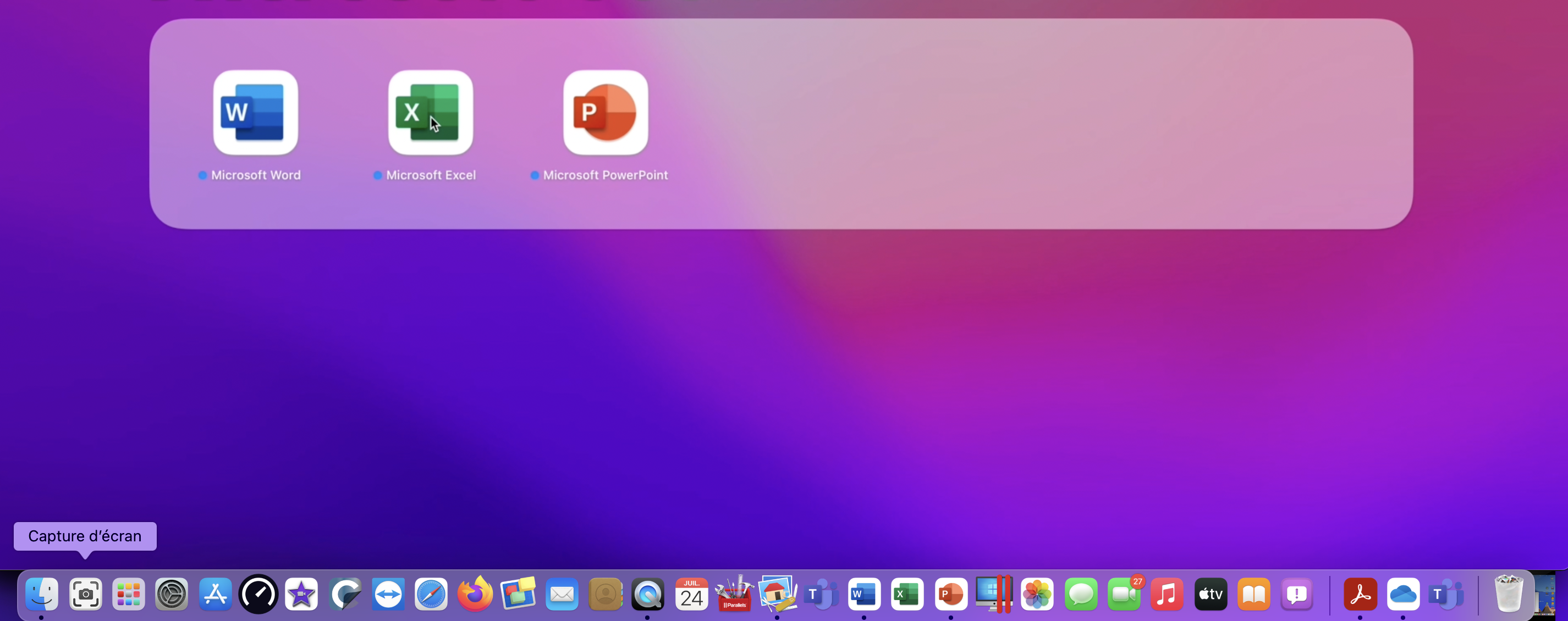 20
[Speaker Notes: Le dossier Microsoft 365 contient maintenant 3 applications, Word, Excel et PowerPoint.
Nous allons glisser chaue application, une après l’autre dans le Dock; ici nous commençons par Excel.]
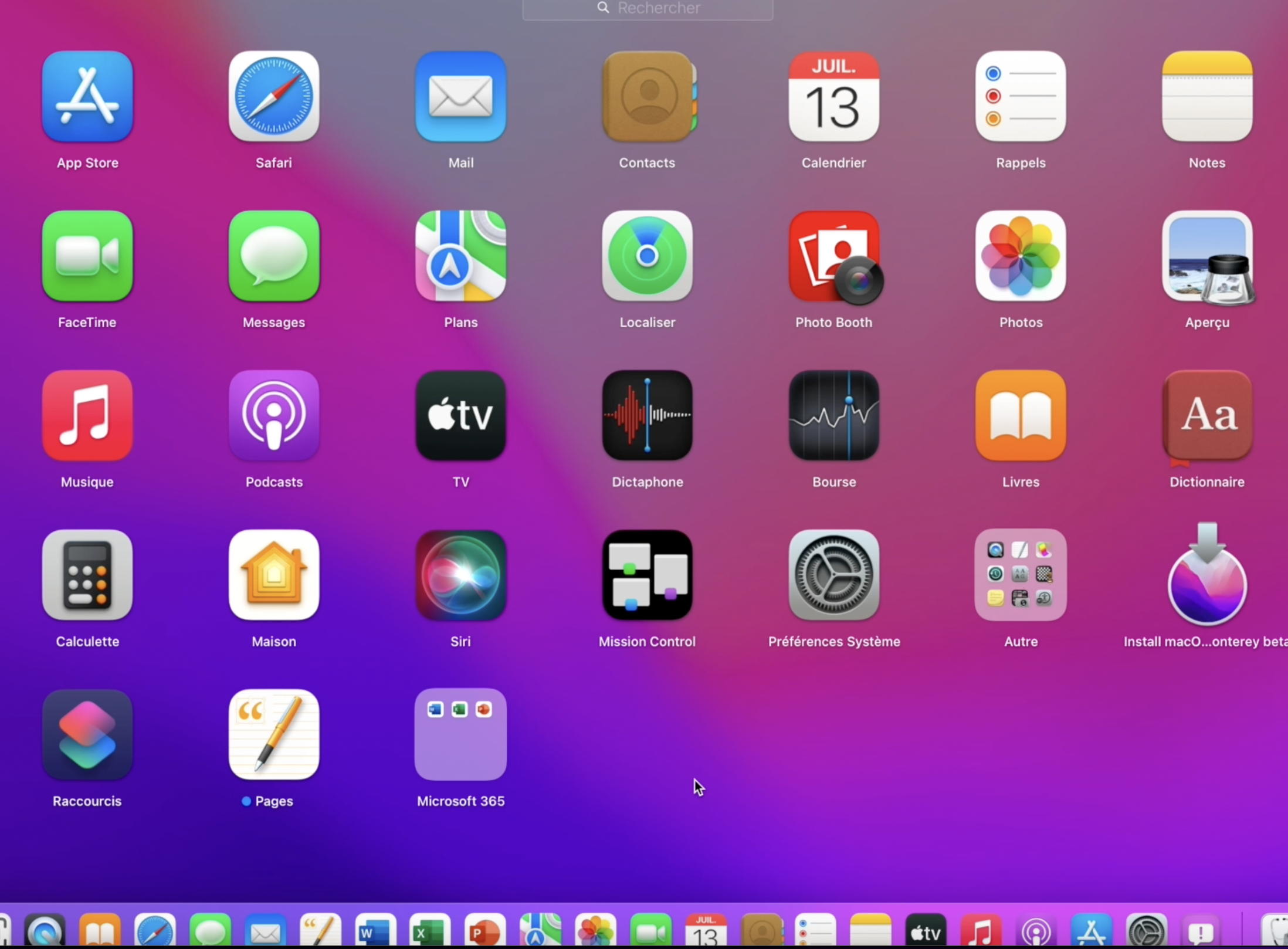 21
[Speaker Notes: Les applications sont maintenant dans le Dock.]
Déplacer des applications dans le Dock
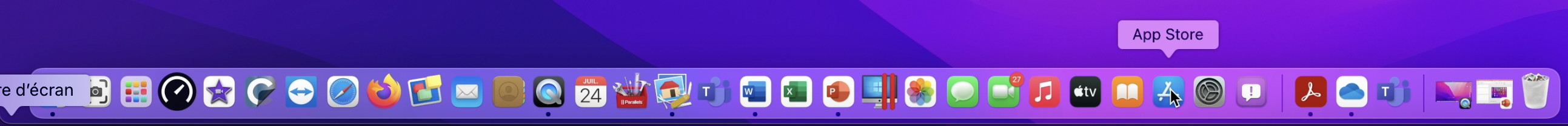 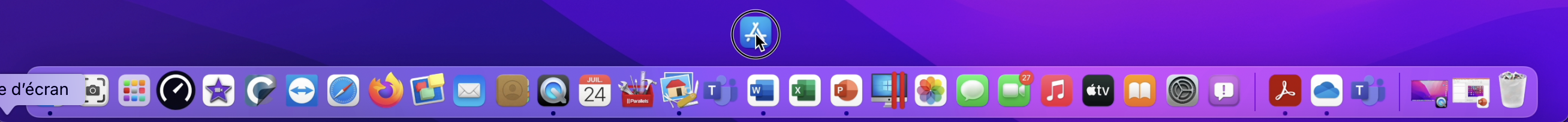 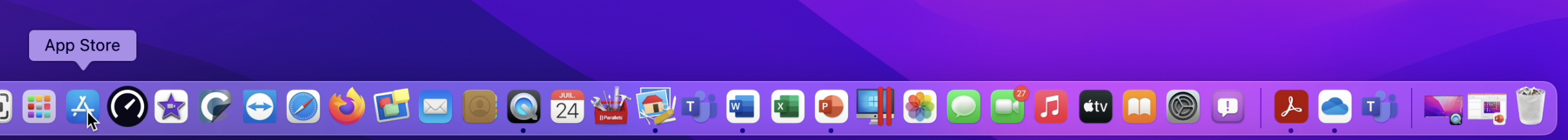 22
[Speaker Notes: On pourra organiser le Dock en déplaçant les icônes des applications.]
Supprimer une application du Dock
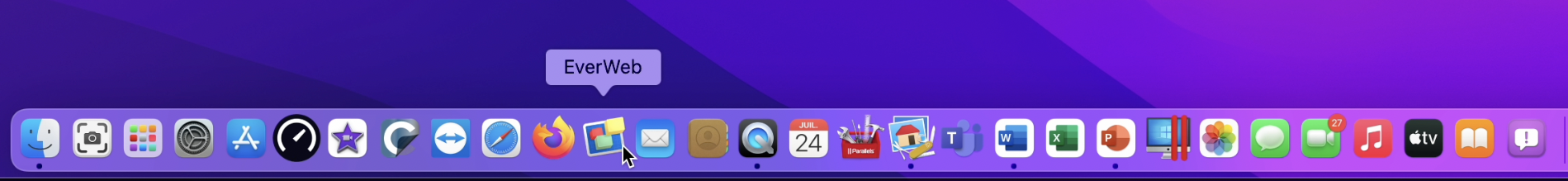 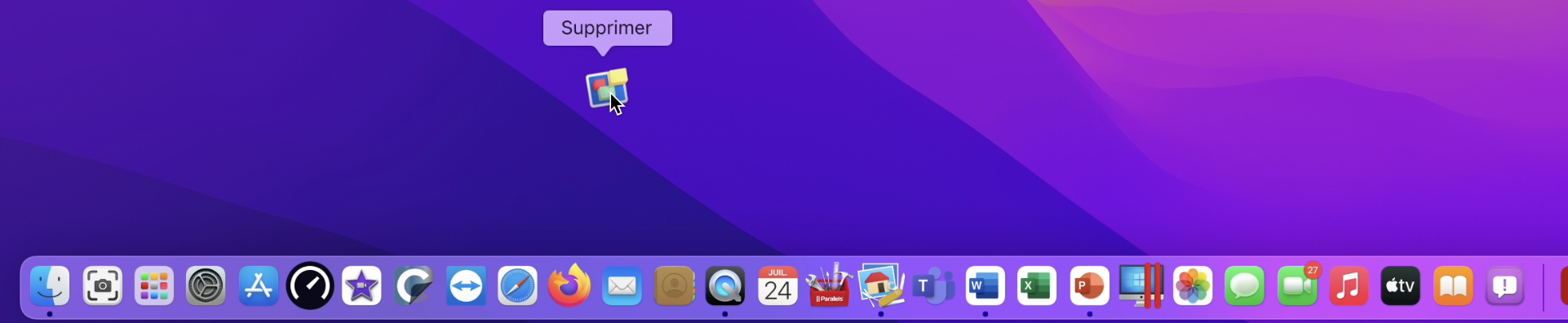 23
[Speaker Notes: Pour supprimer une application du Dock, sélectionnez l’application est glissez-la vers le bureau; l’application ne sera pas supprimée du Launchpad, ni du dossier applications.]
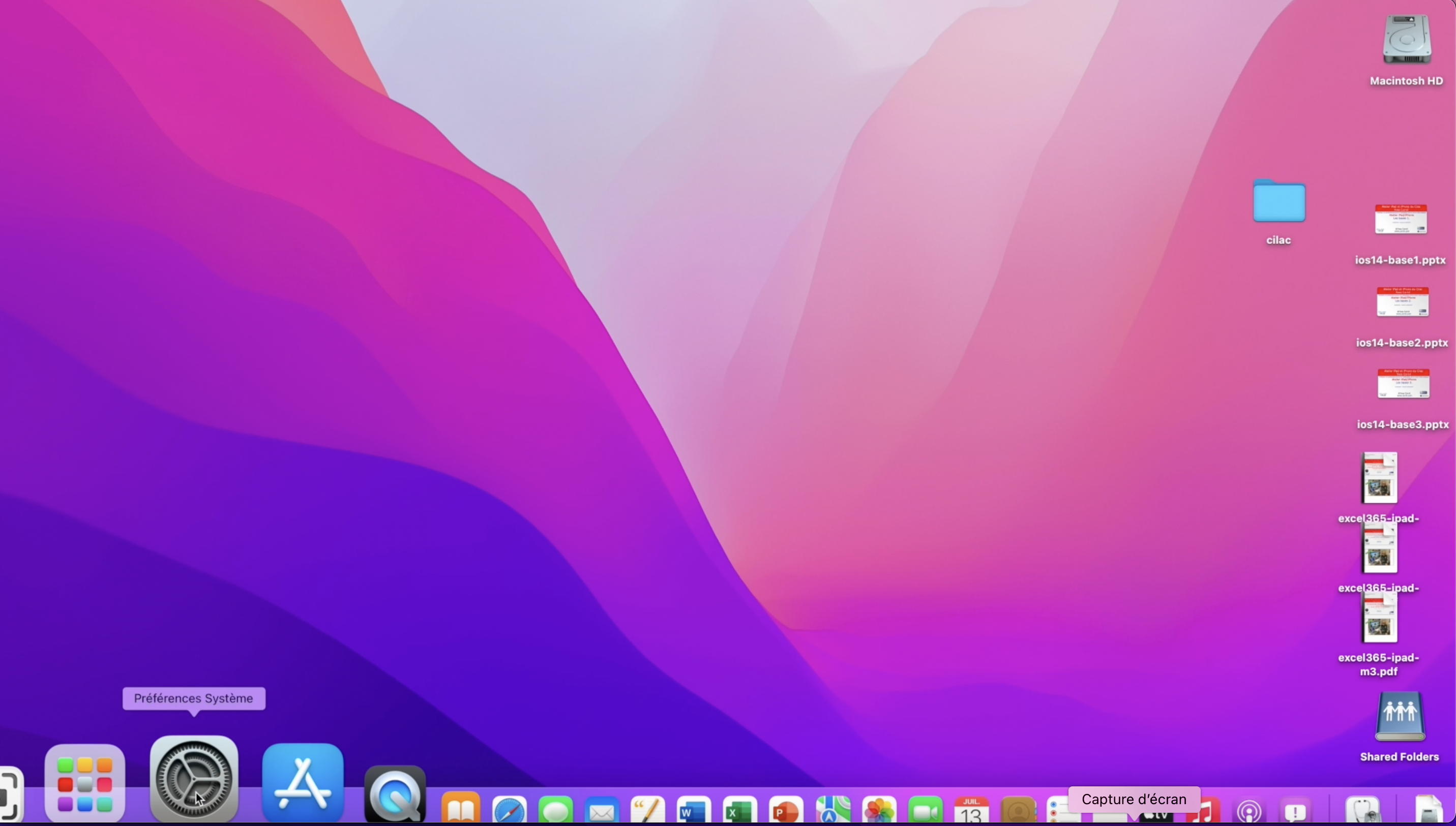 Réglages du Dock
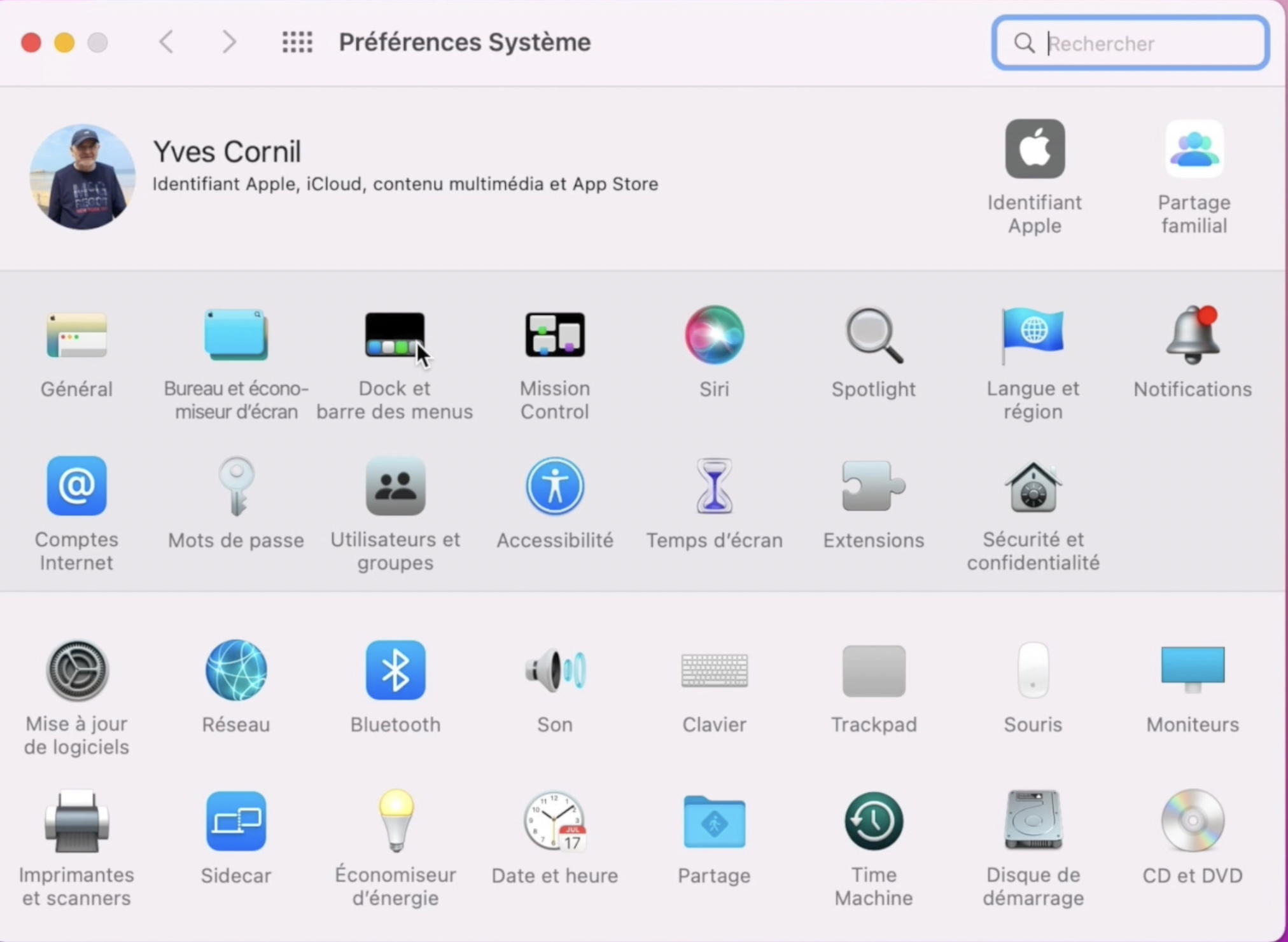 24
[Speaker Notes: Depuis les préférences système > Dock et barre des menus poivez effectuer quelques réglages du Dock.]
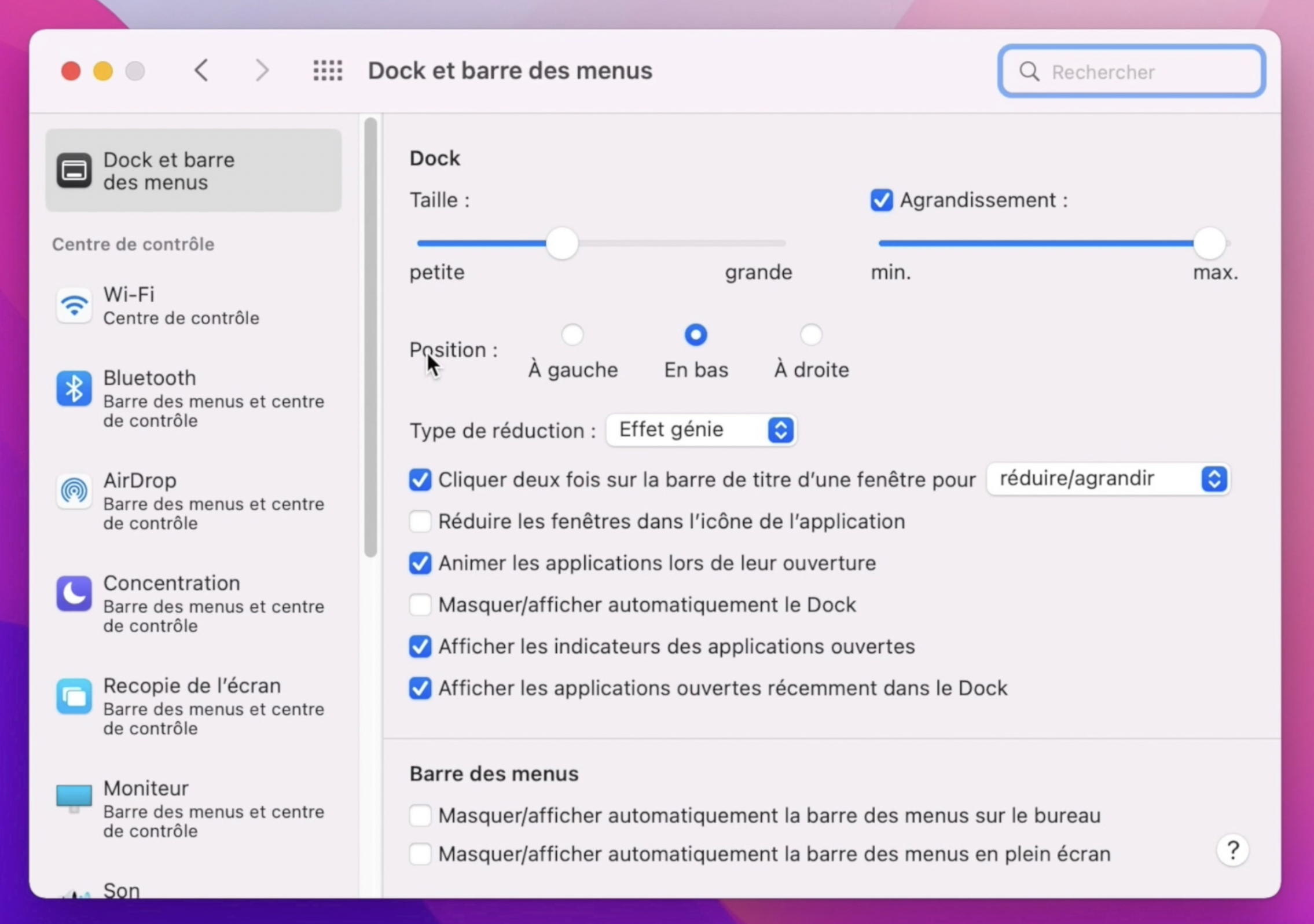 25
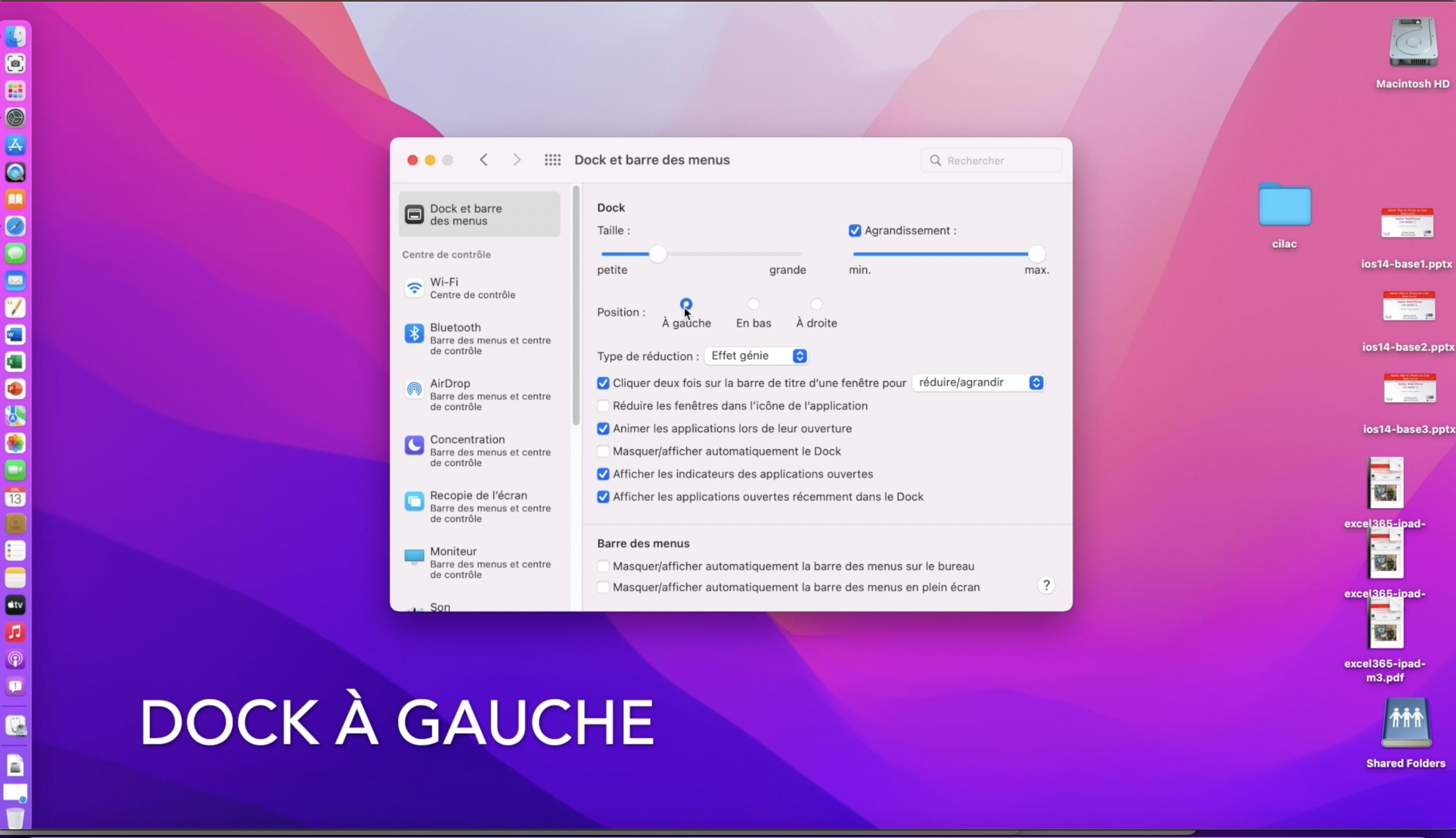 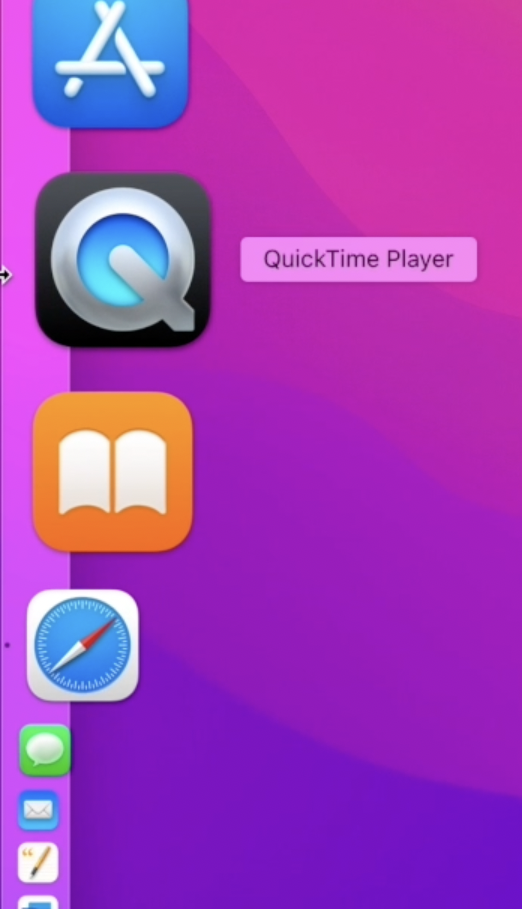 26
[Speaker Notes: Vous pouvez, par exemple mettre le Dock à gauche.]
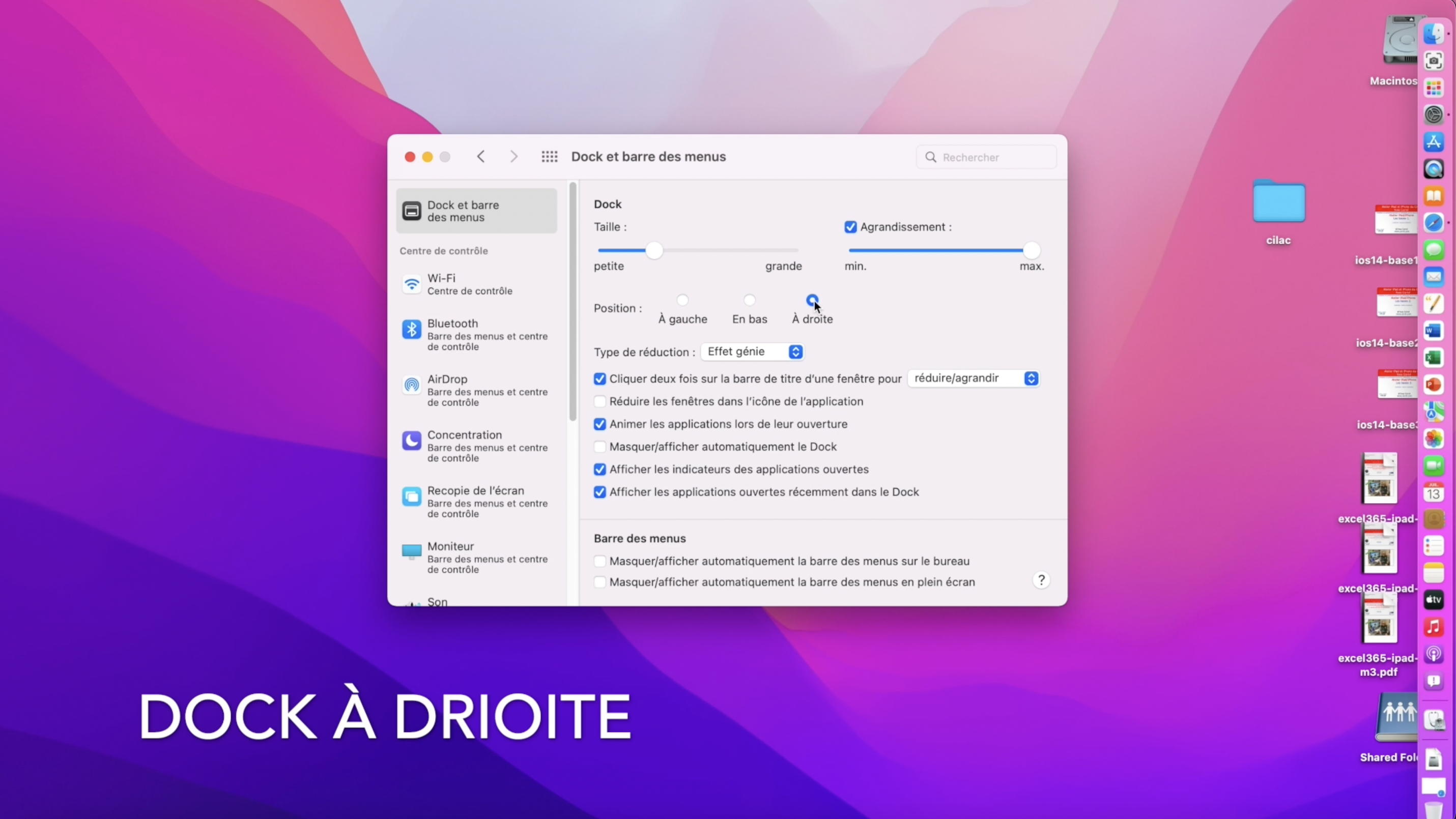 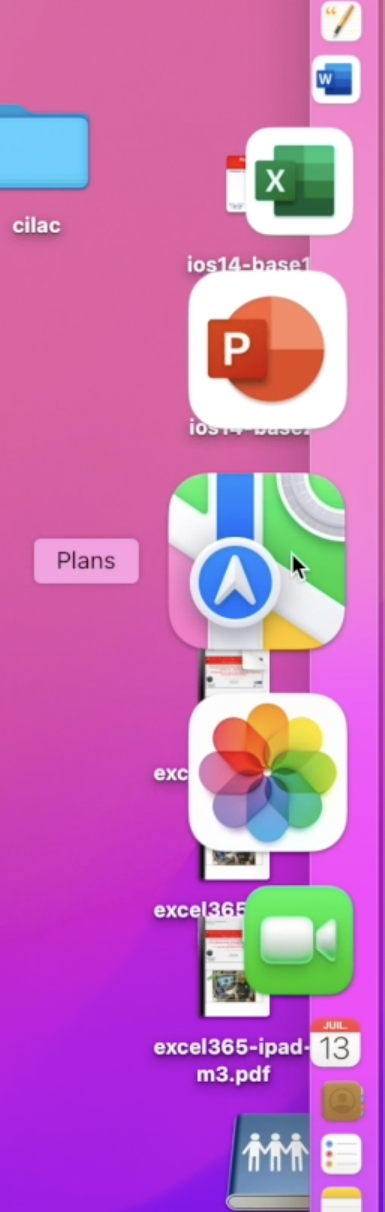 Dock à droite
27
[Speaker Notes: Ou à droite; vous pouez aussi modifier quelques effets, comme par exemple un effet de génie.]
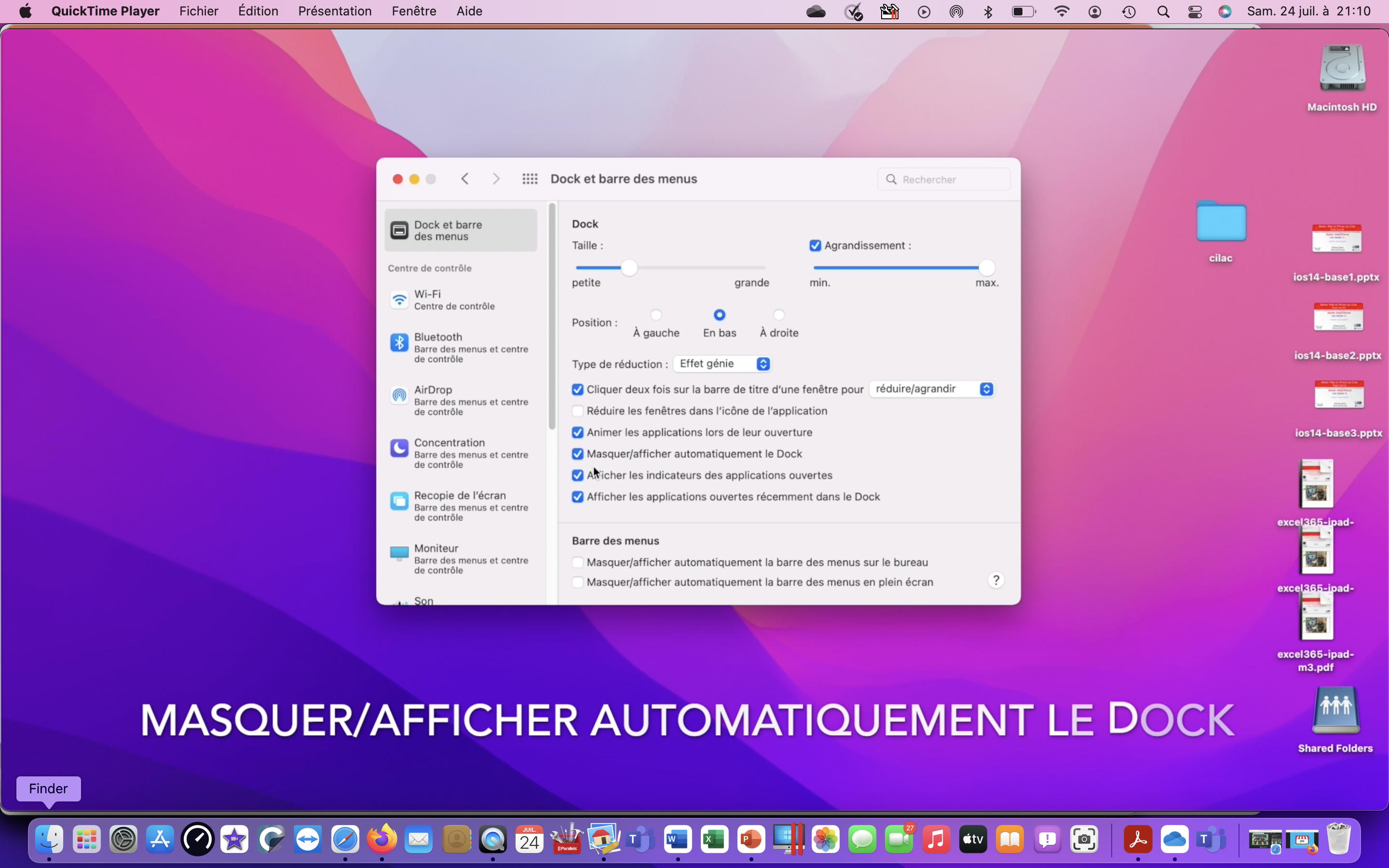 28
[Speaker Notes: Vous pouvez aussi masquer/ afficher automatiquement le Dock; le dock sera invisible, sauf quand vous a le cureur de la souris ou du trackpad vers le bas du burea;mènerez]
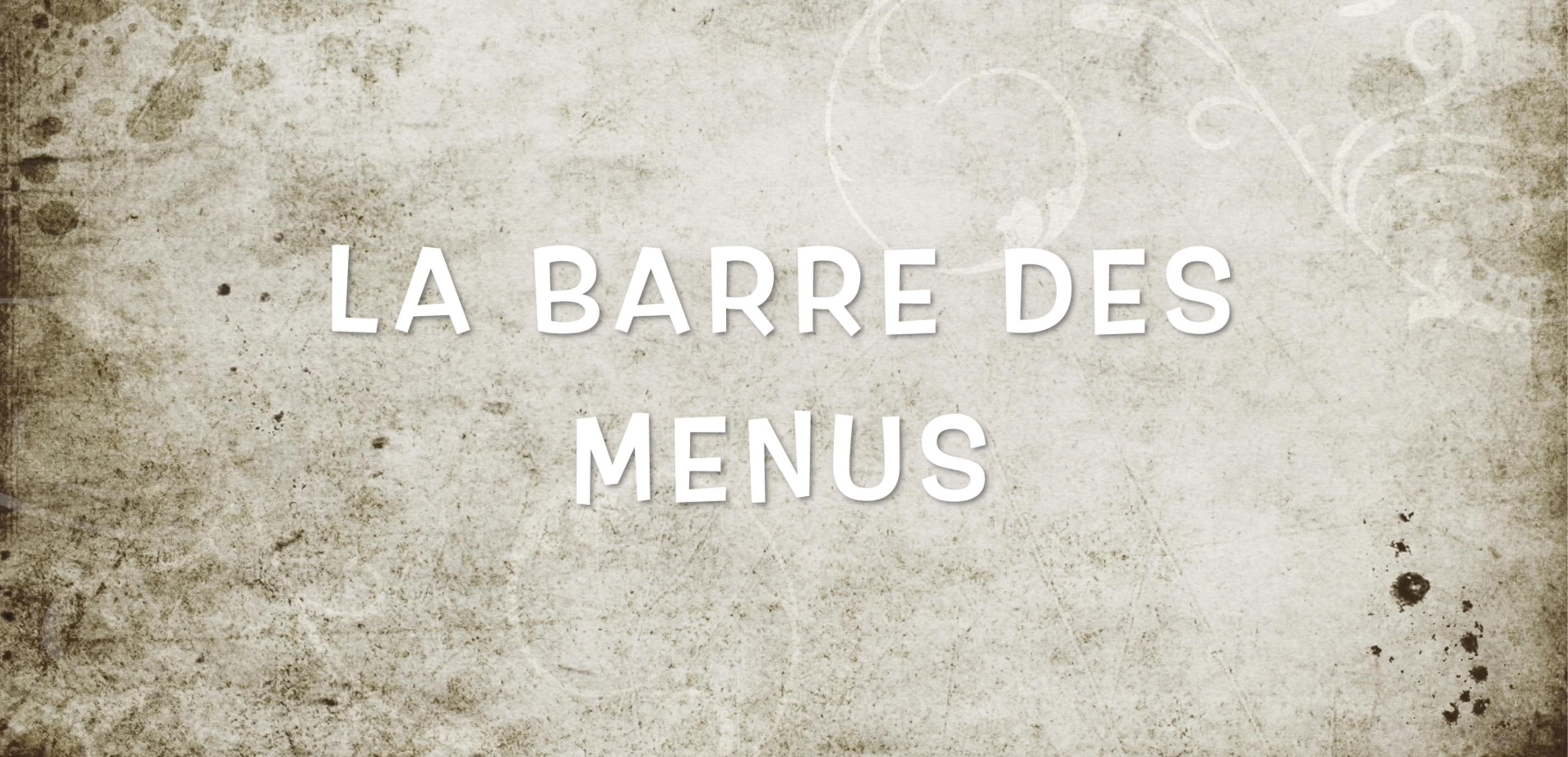 29
Le menu Pomme
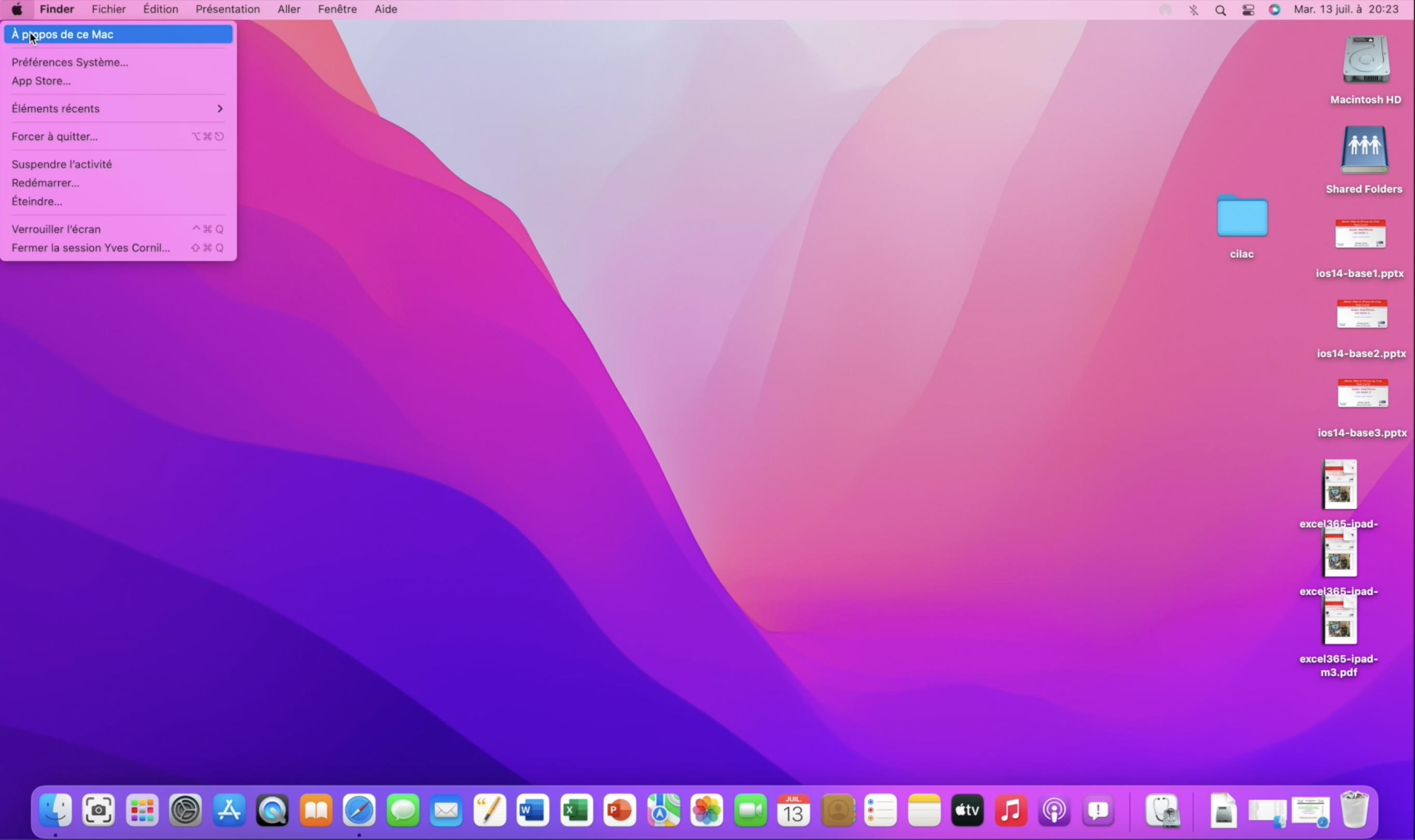 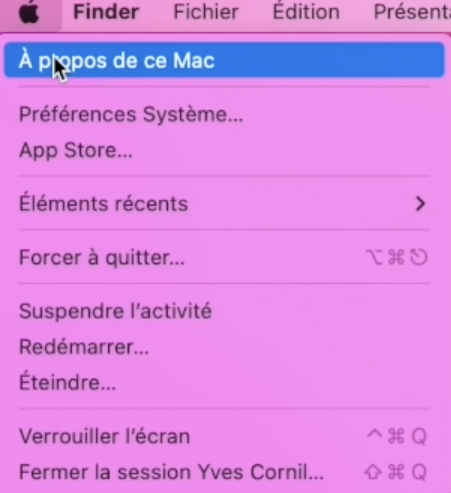 30
[Speaker Notes: Depuis le menu Pomme vous avez plusieurs commandes, dont à propos.]
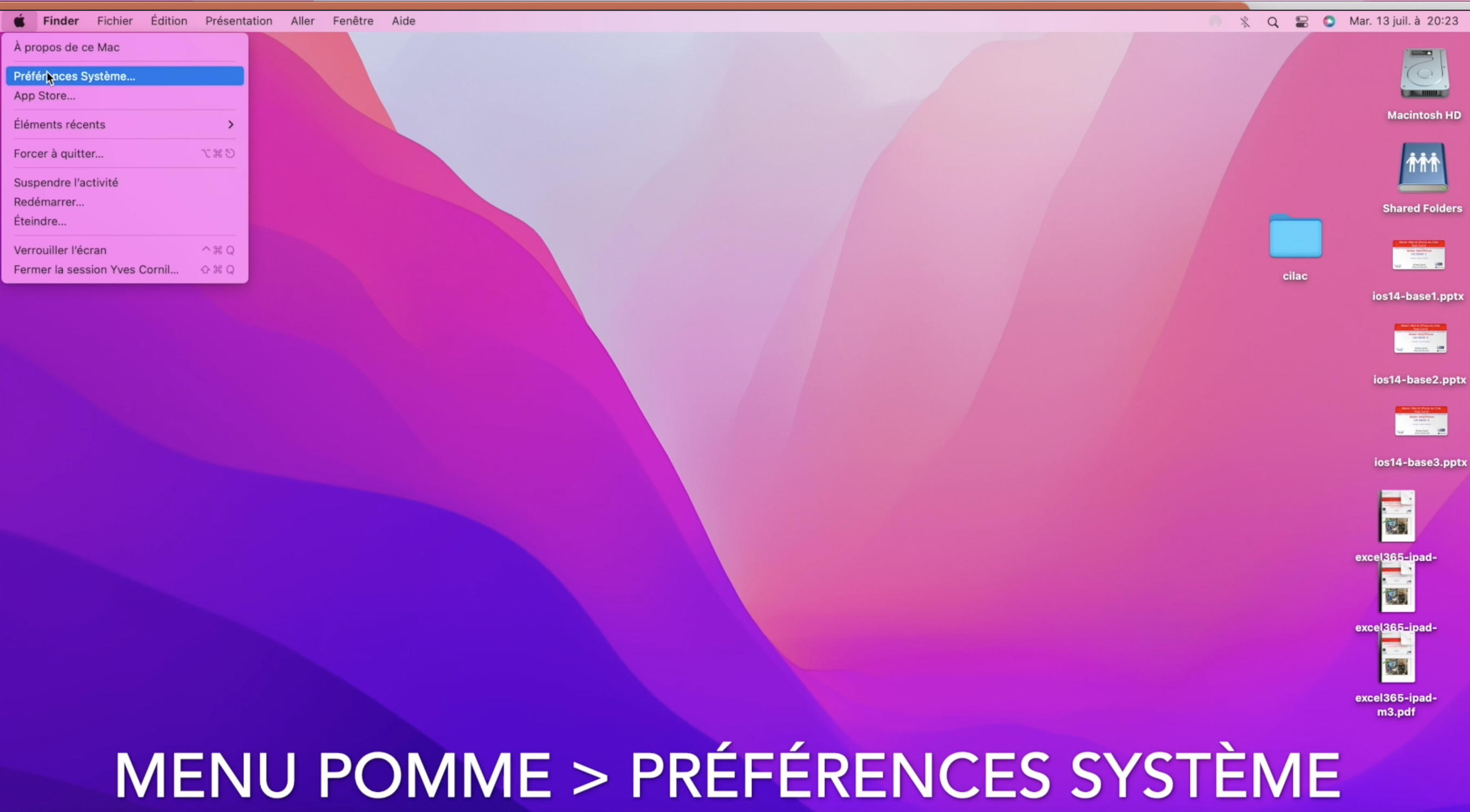 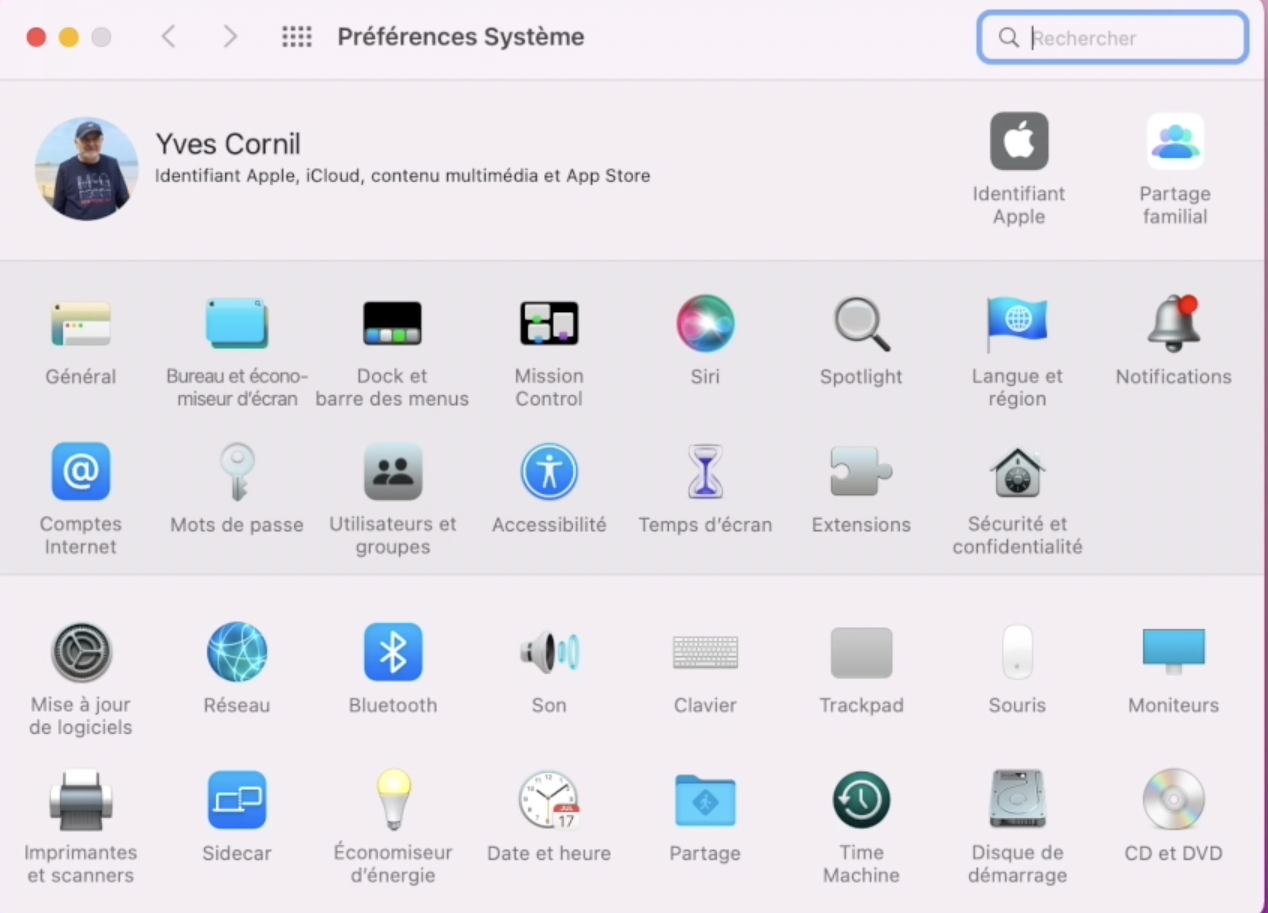 31
[Speaker Notes: Vou pouvez accéder aux préférences système depuis le dock ou depuis le menu Pomme.]
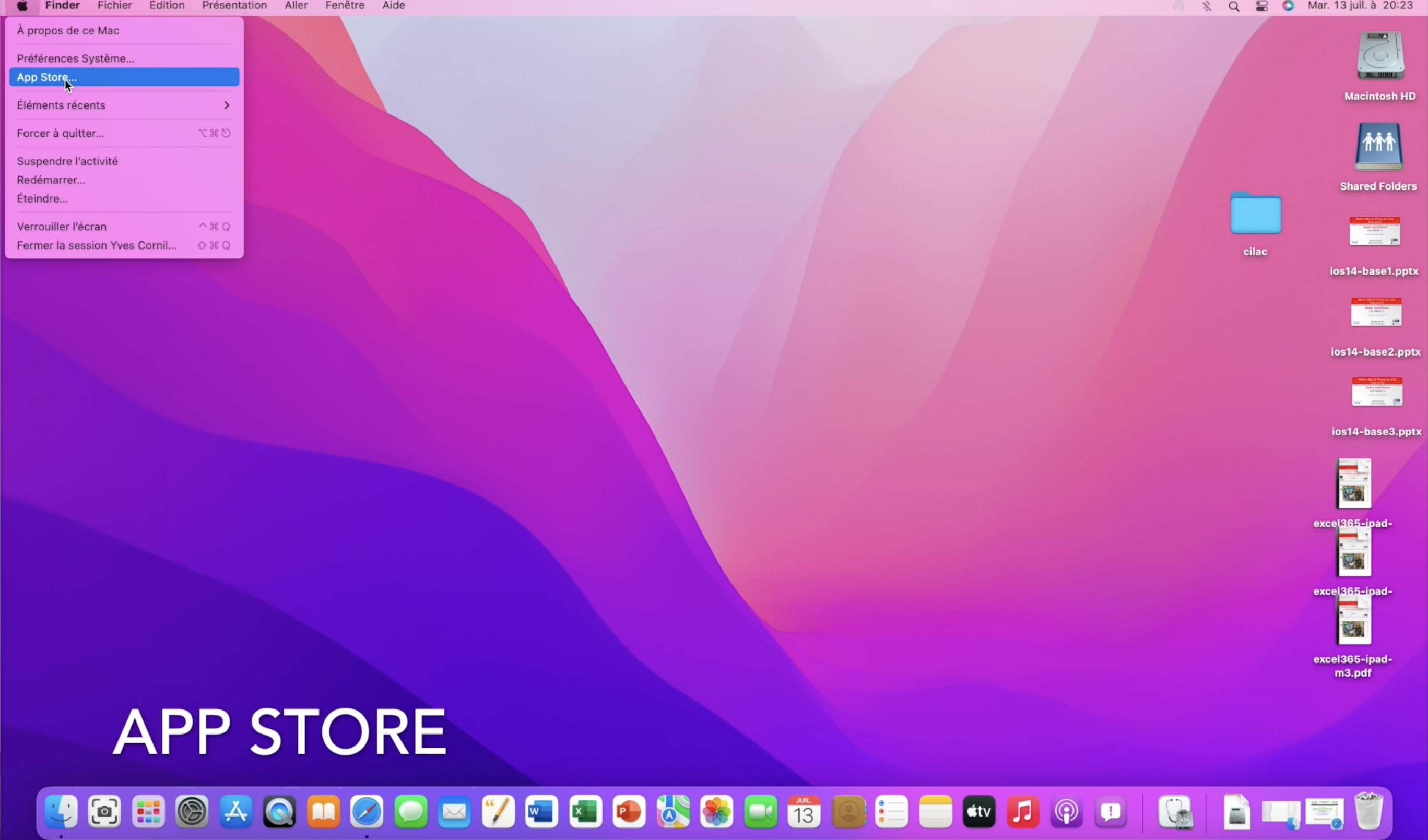 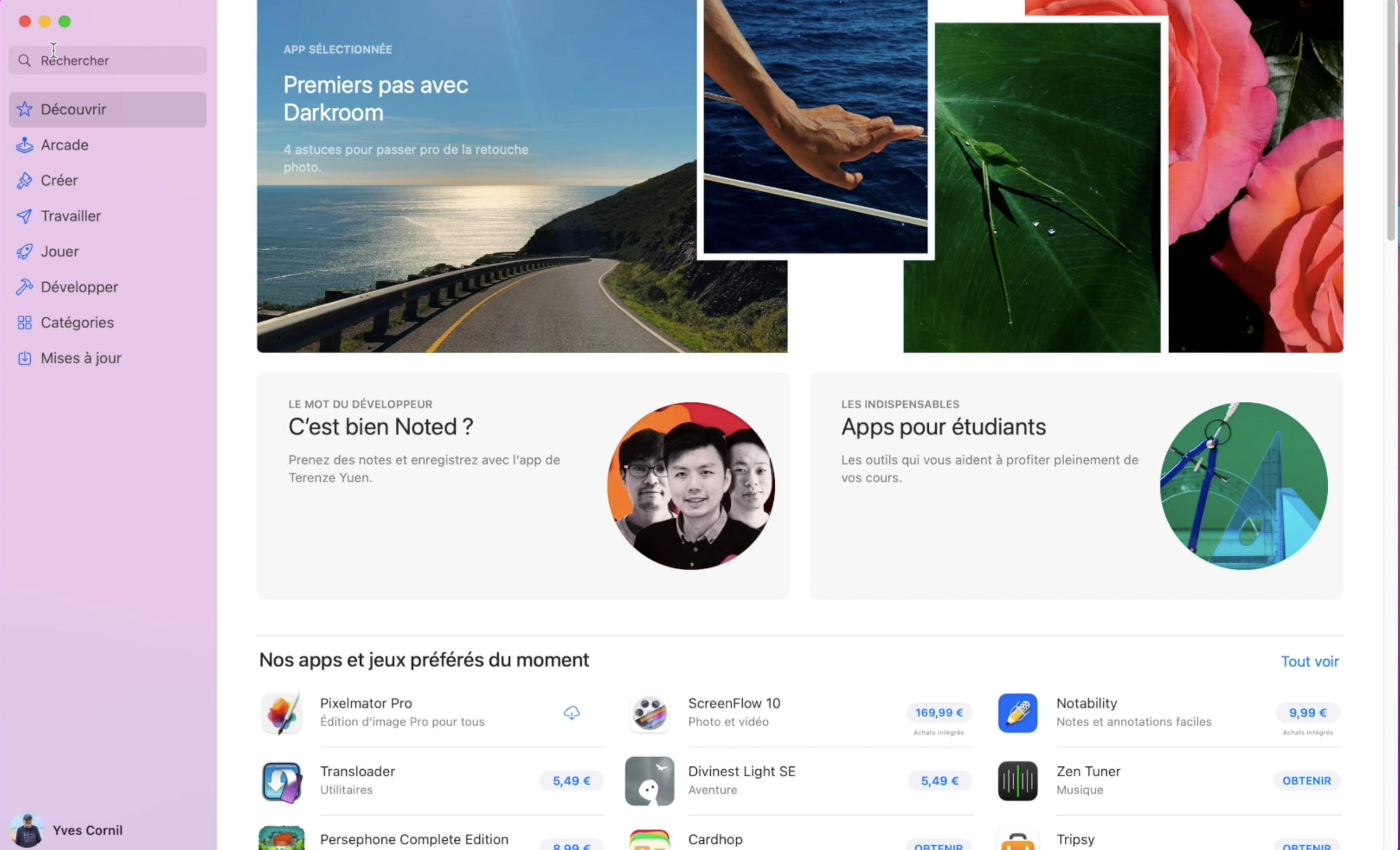 32
[Speaker Notes: Vous pouvez accéder à l’App Store depuis le Dock ou depuis le menu Pomme.]
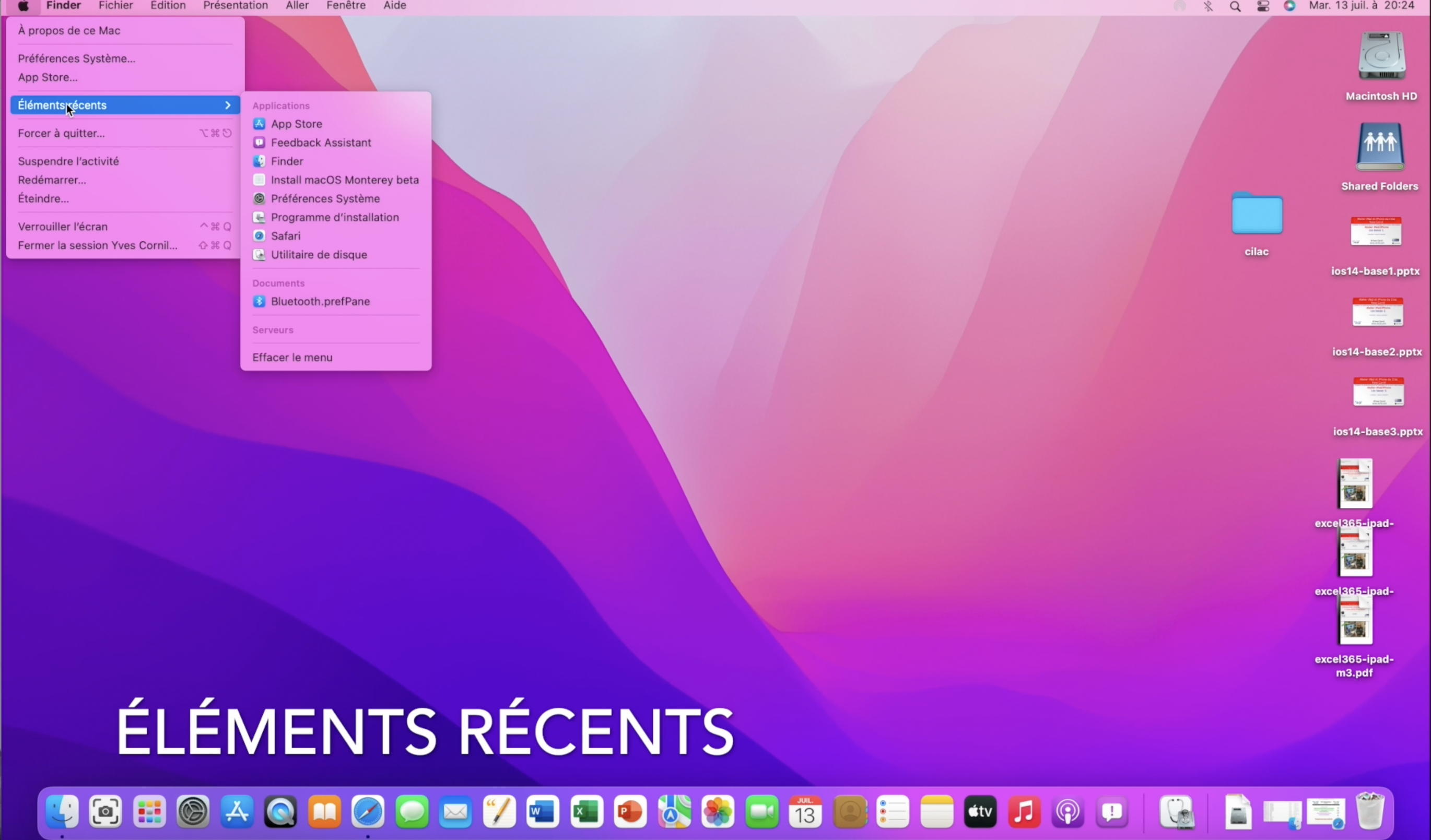 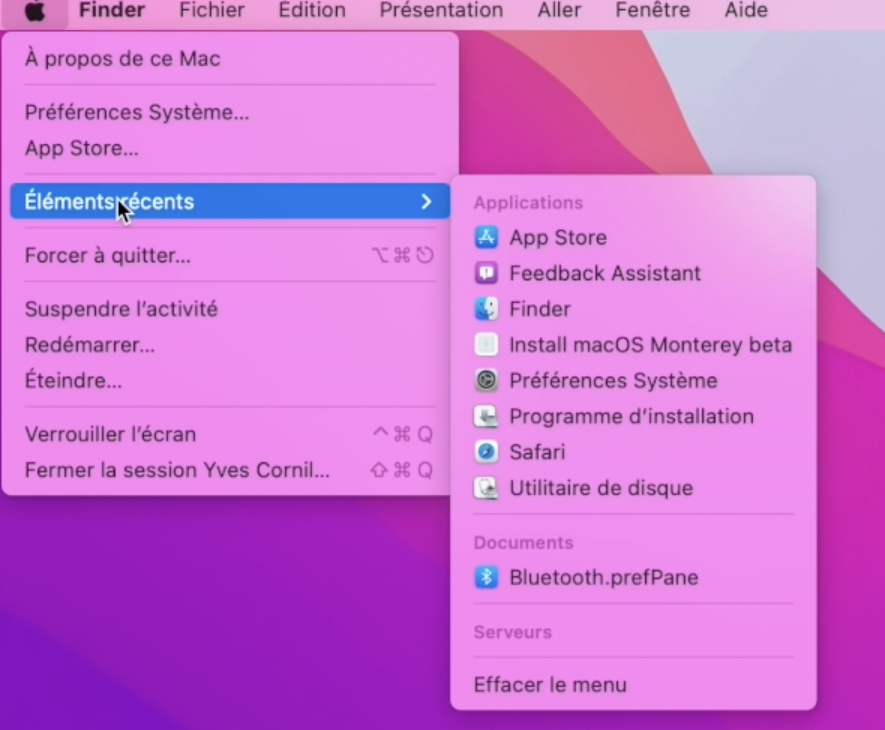 33
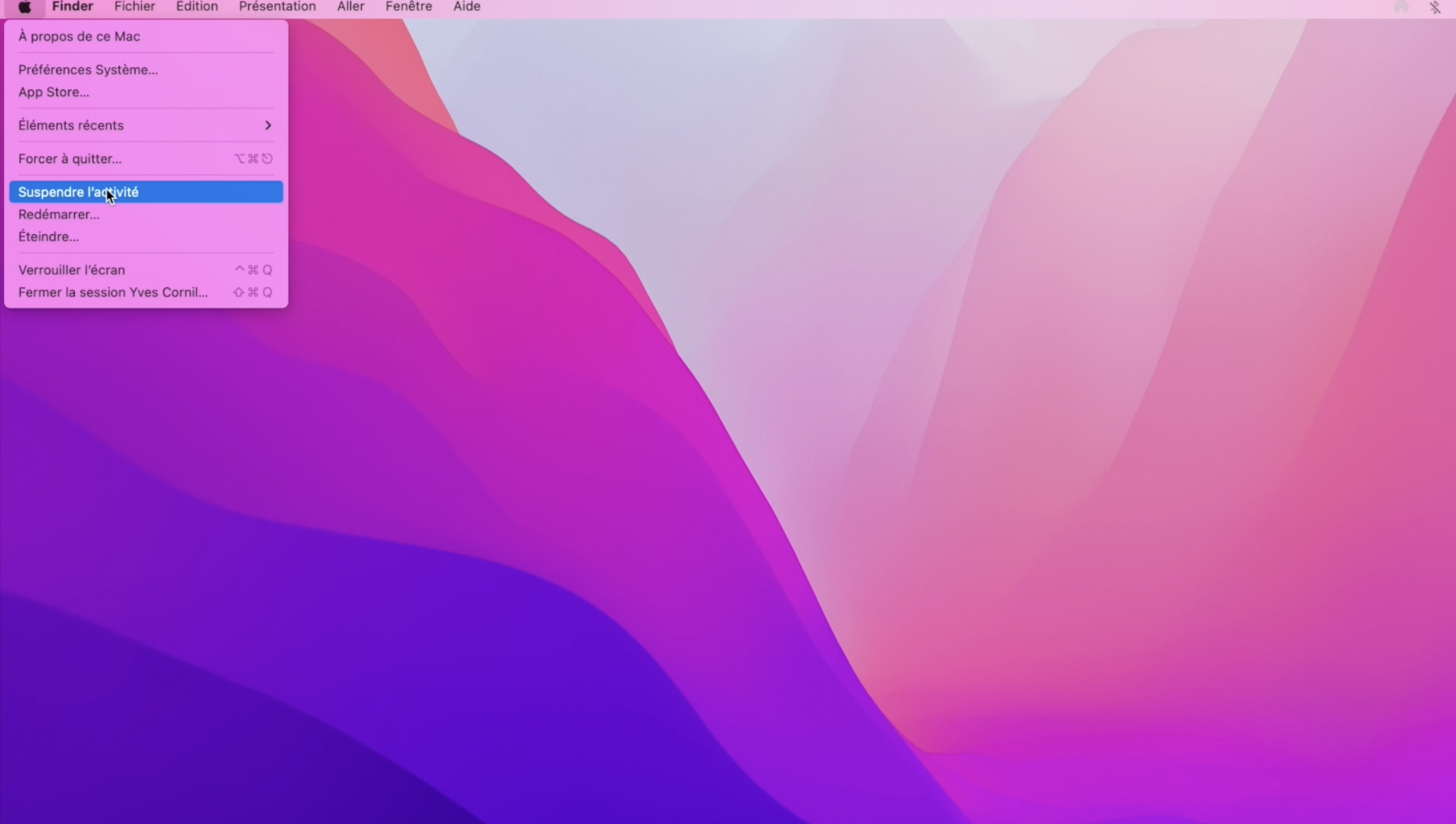 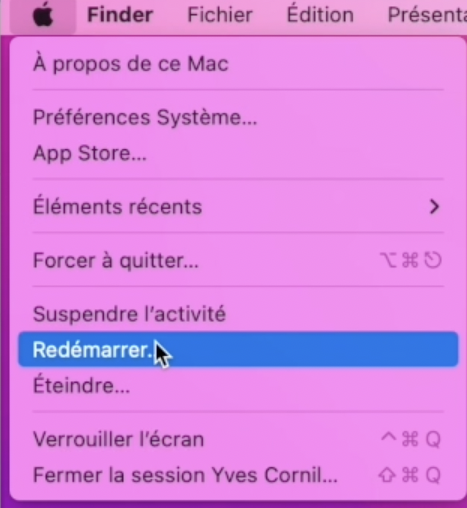 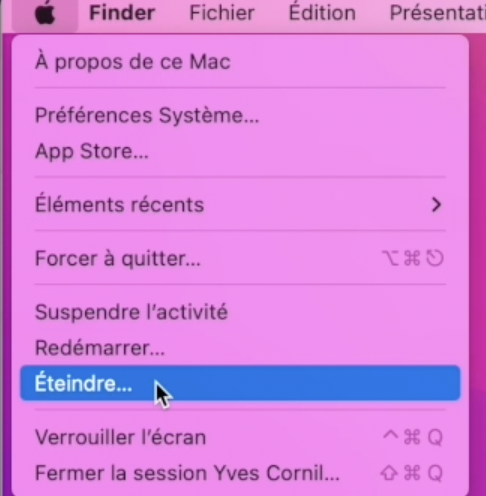 34
[Speaker Notes: Autres commandes.]
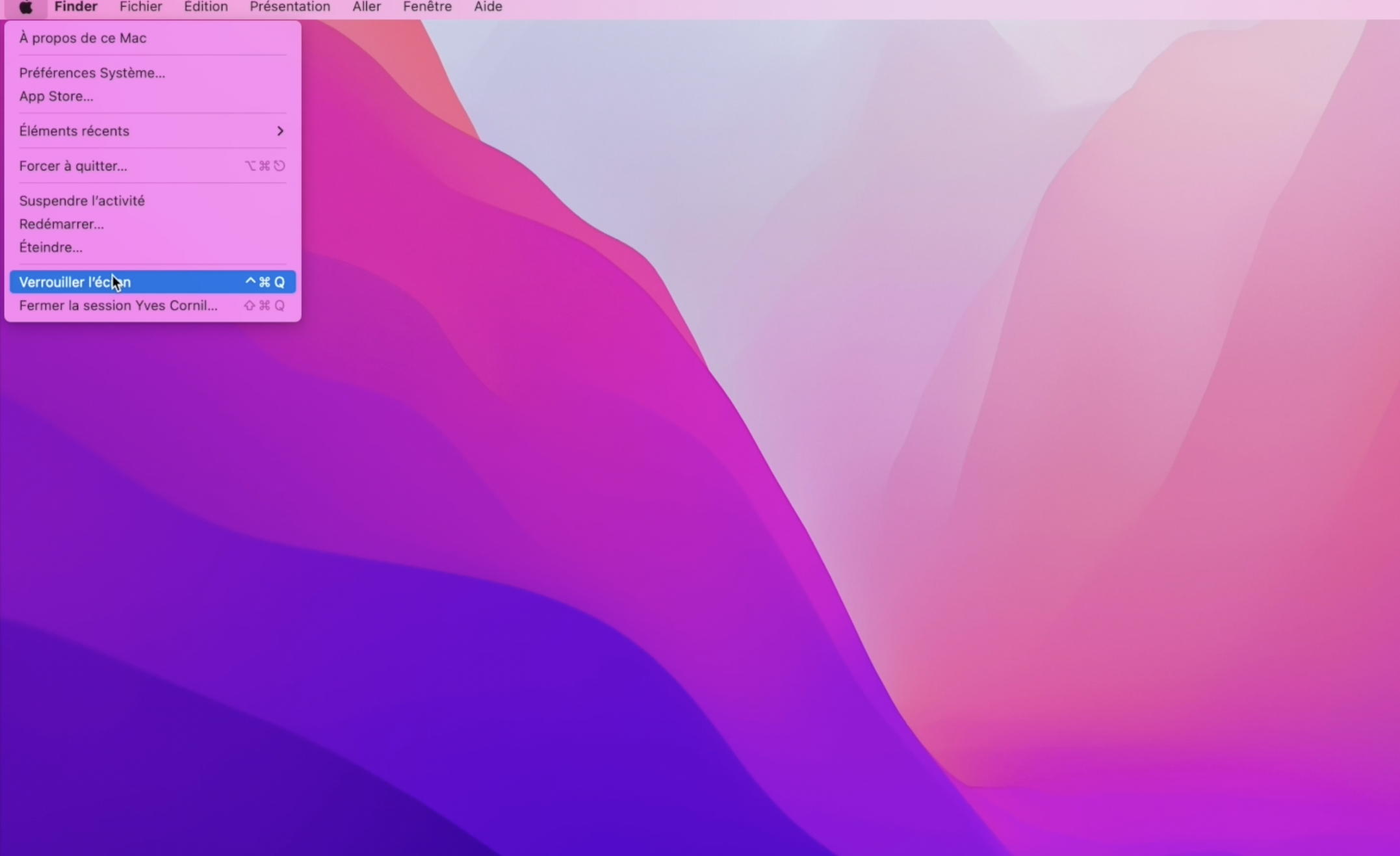 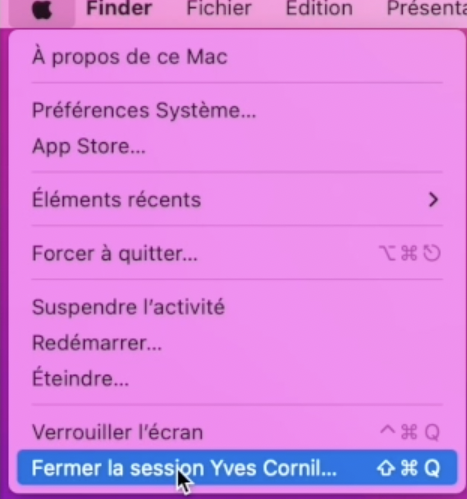 35
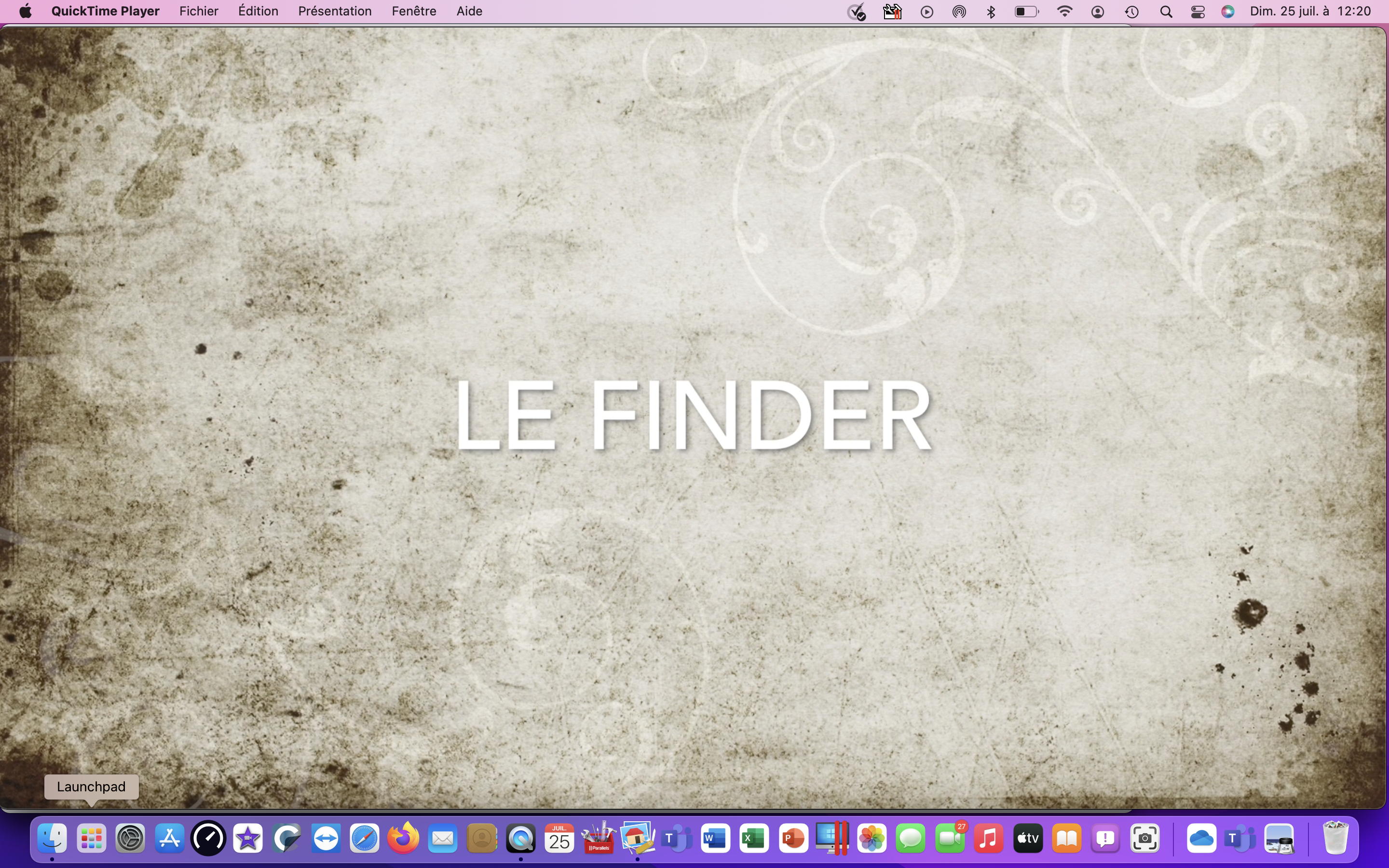 36
[Speaker Notes: C’est depuis le Finder que vous pourrez accéder à vos dossiers et fichiers.]
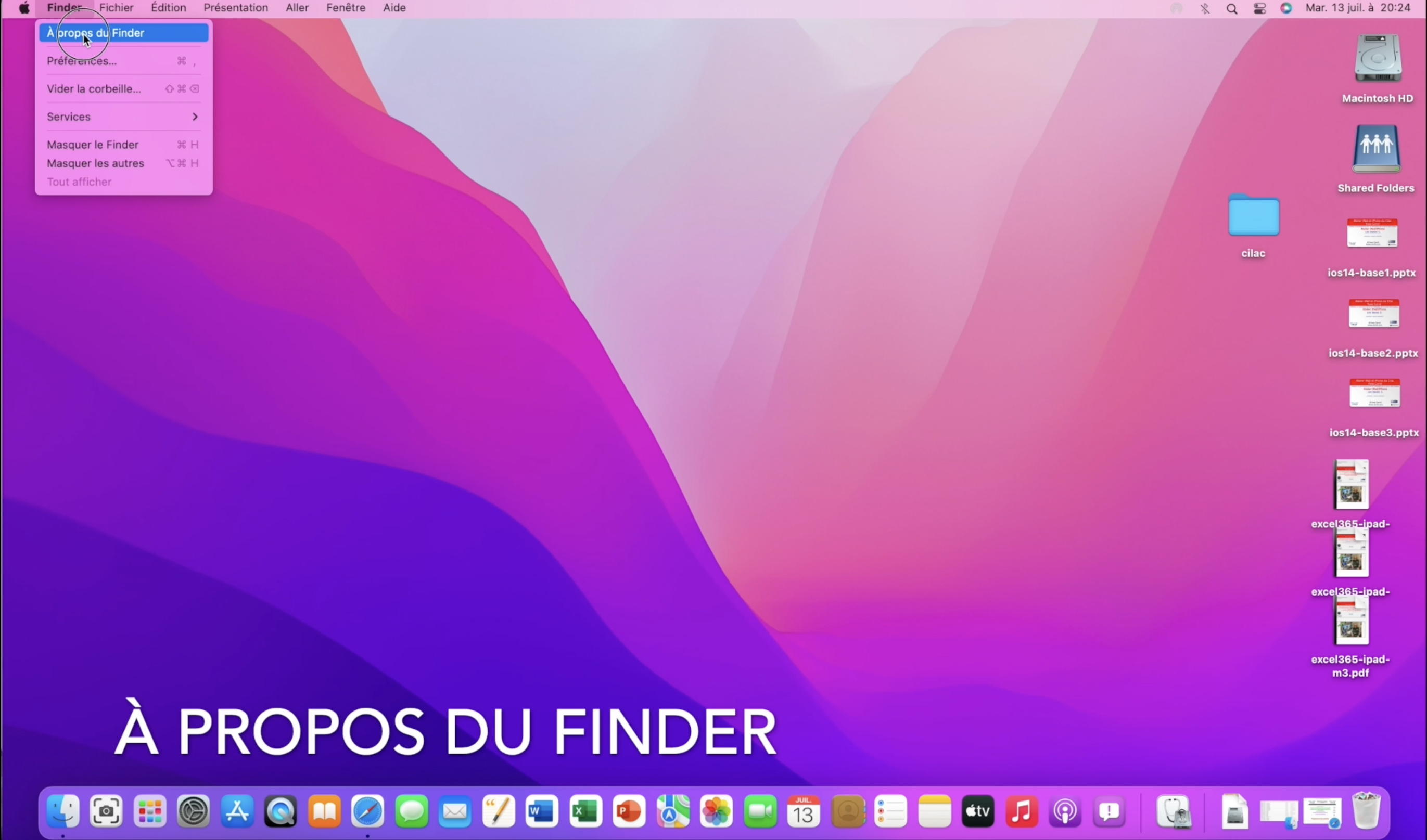 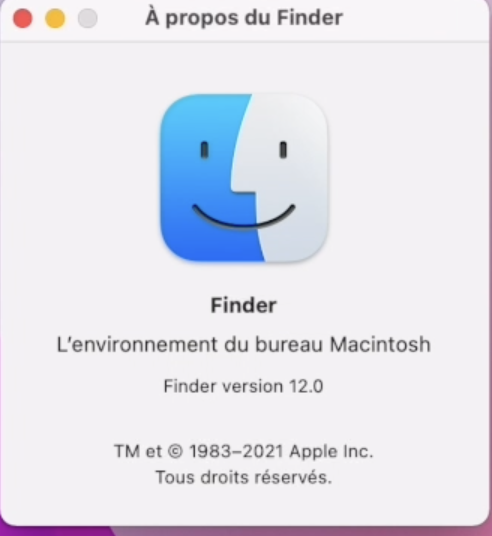 37
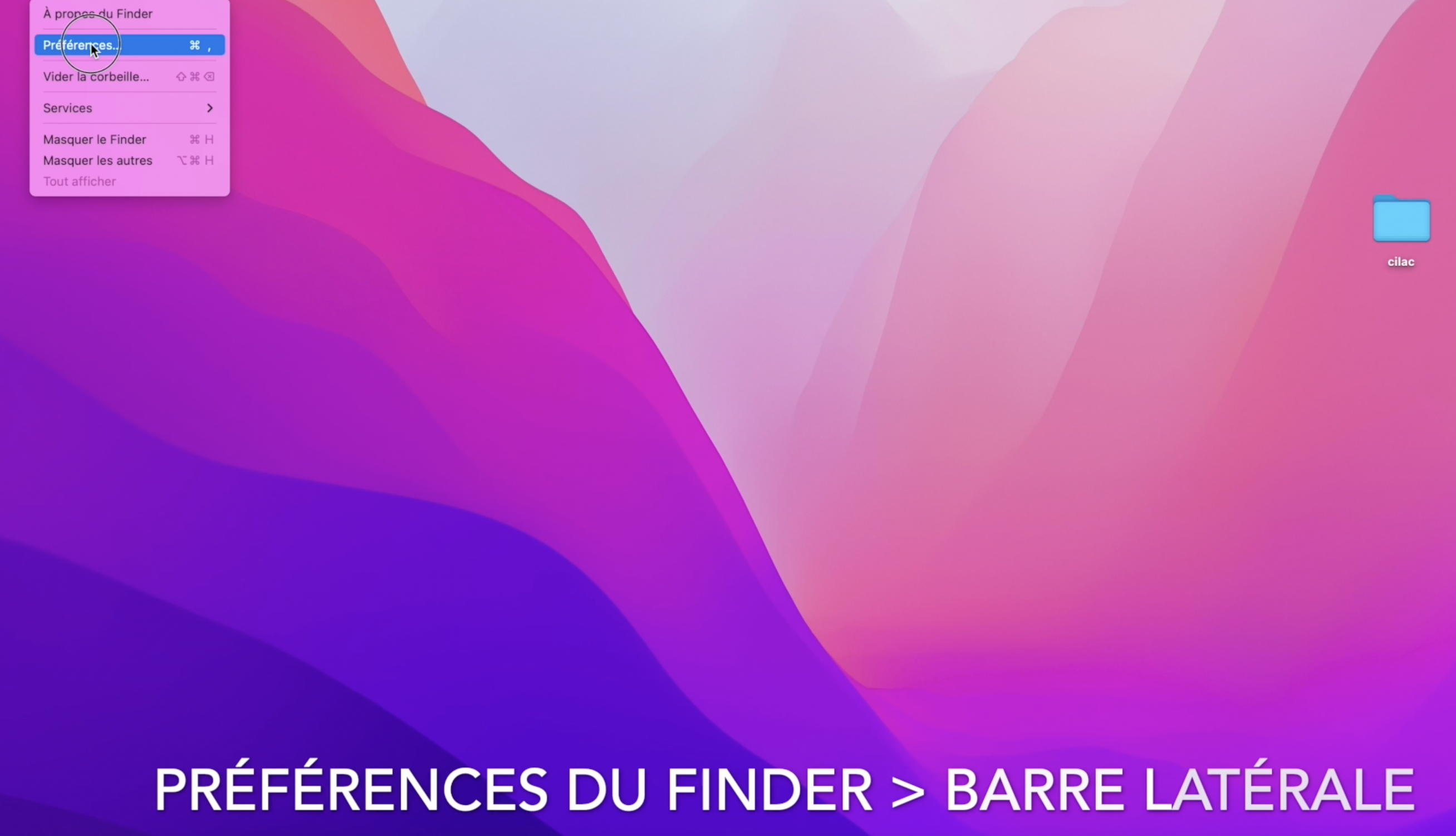 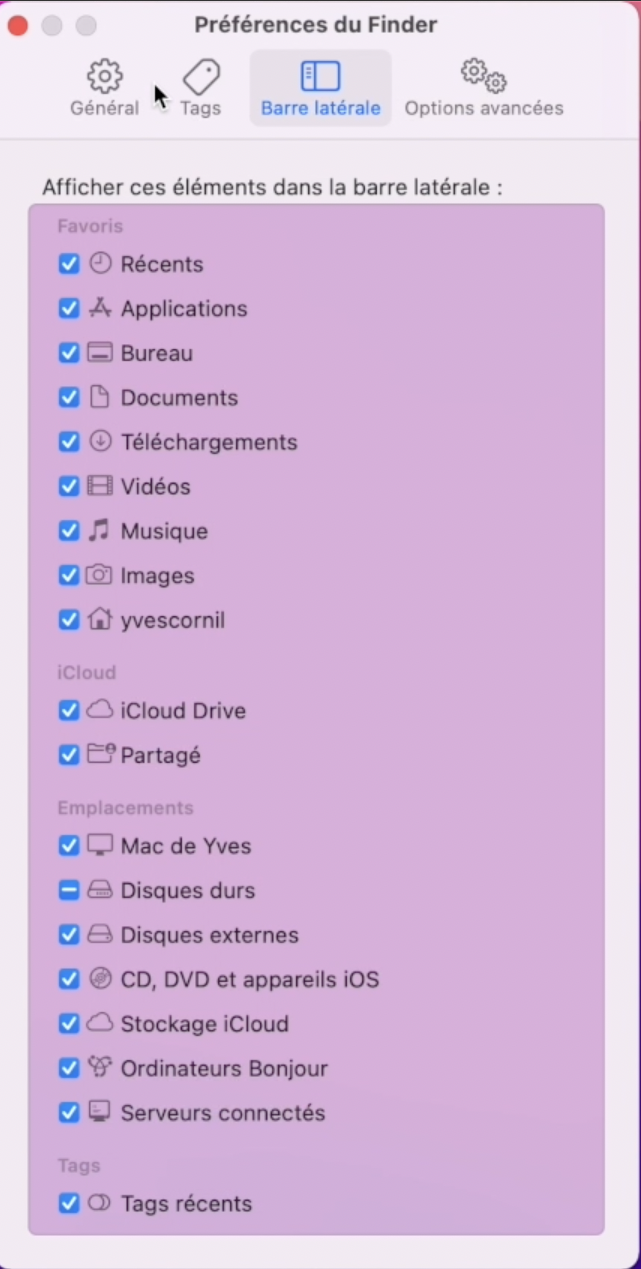 38
[Speaker Notes: Cochez les éléments que vous voulez voir dans la barre latérale.]
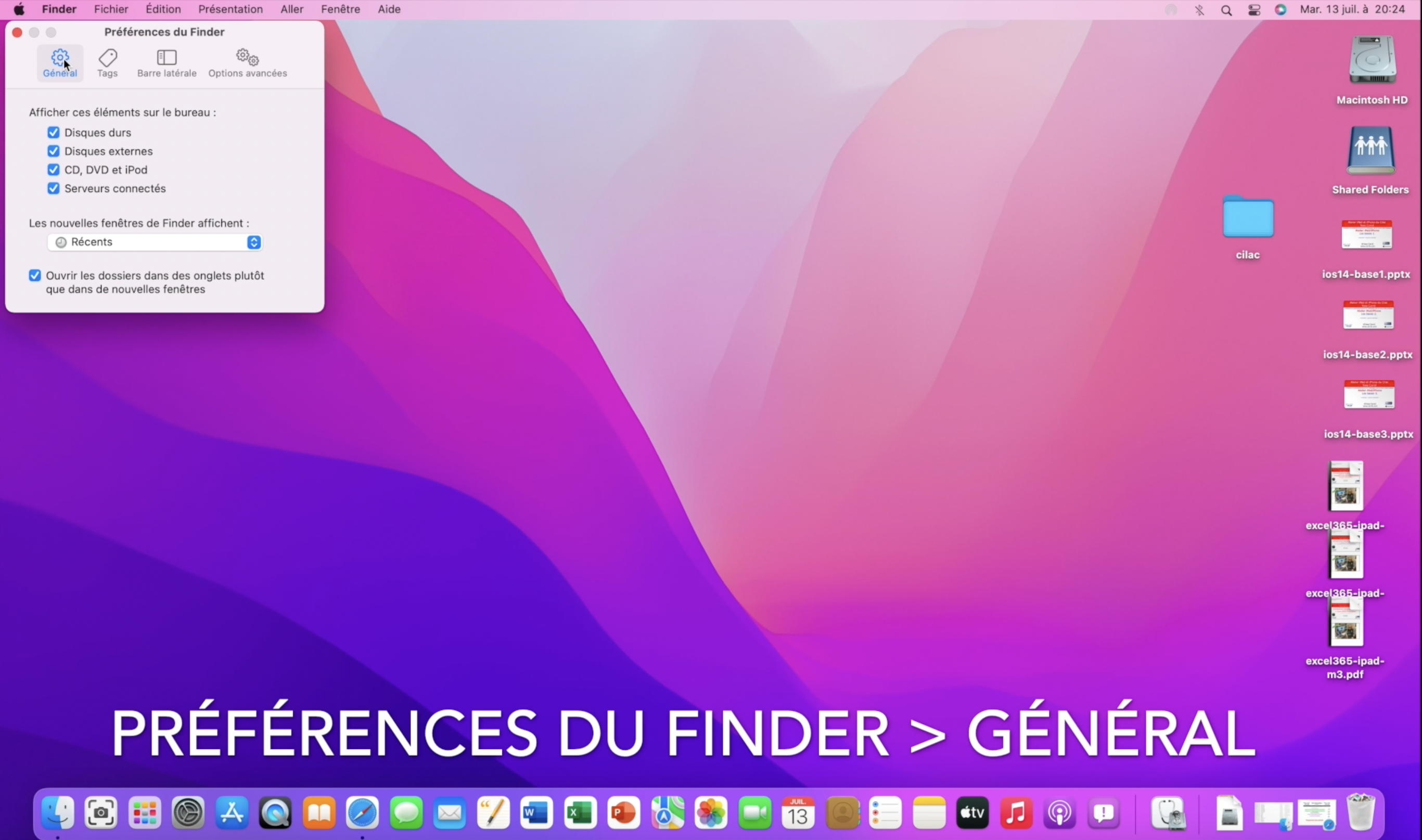 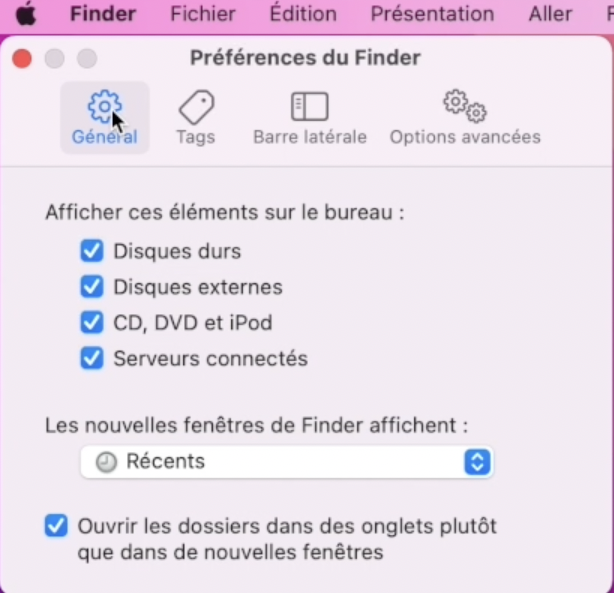 39
[Speaker Notes: Depuis la barre de menu Finder > général, cochez les éléments que vous voulez voir sur le bureau, en particulier le disque de démarrage et les disques externes (disques ou clés).]
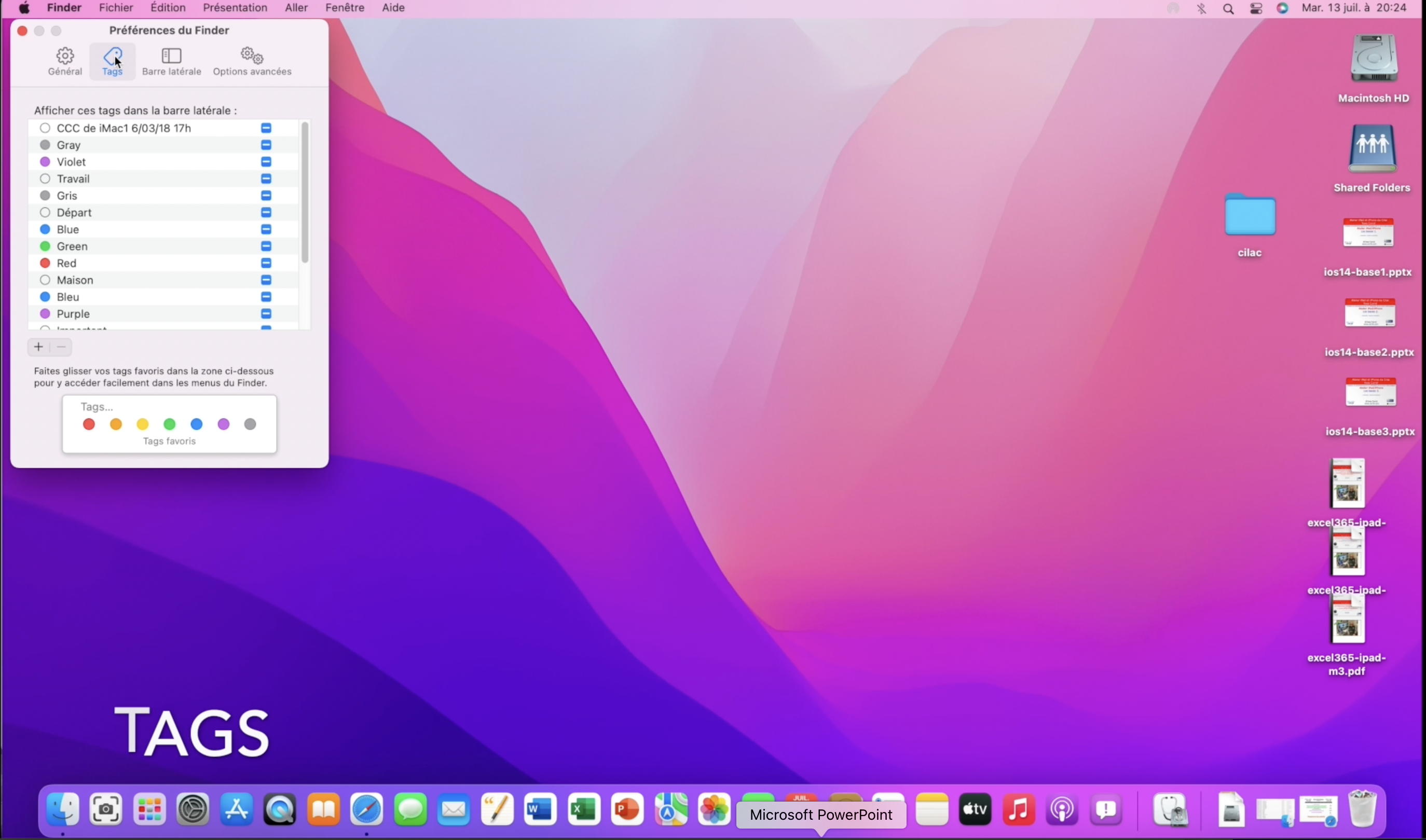 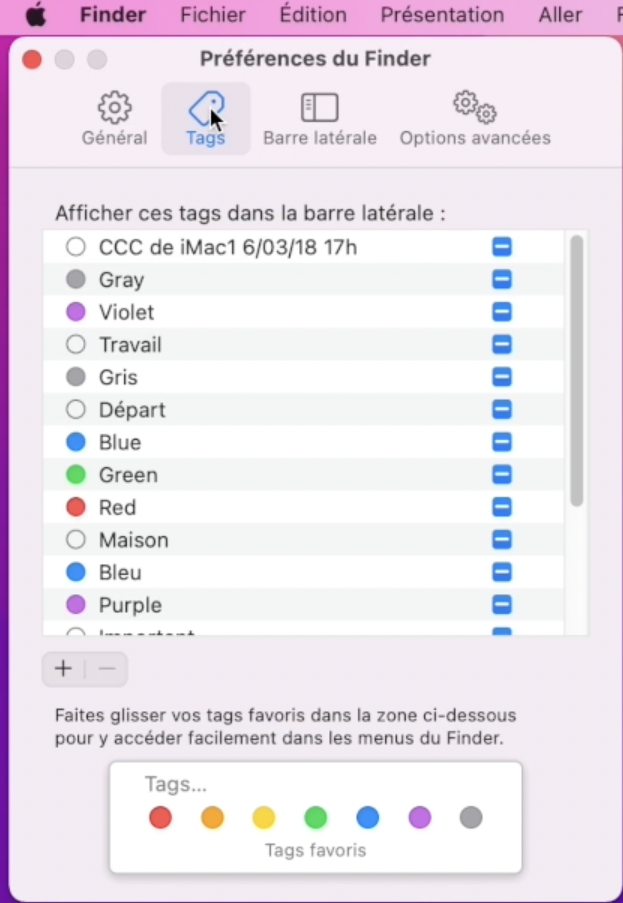 40
[Speaker Notes: Préférences tags.]
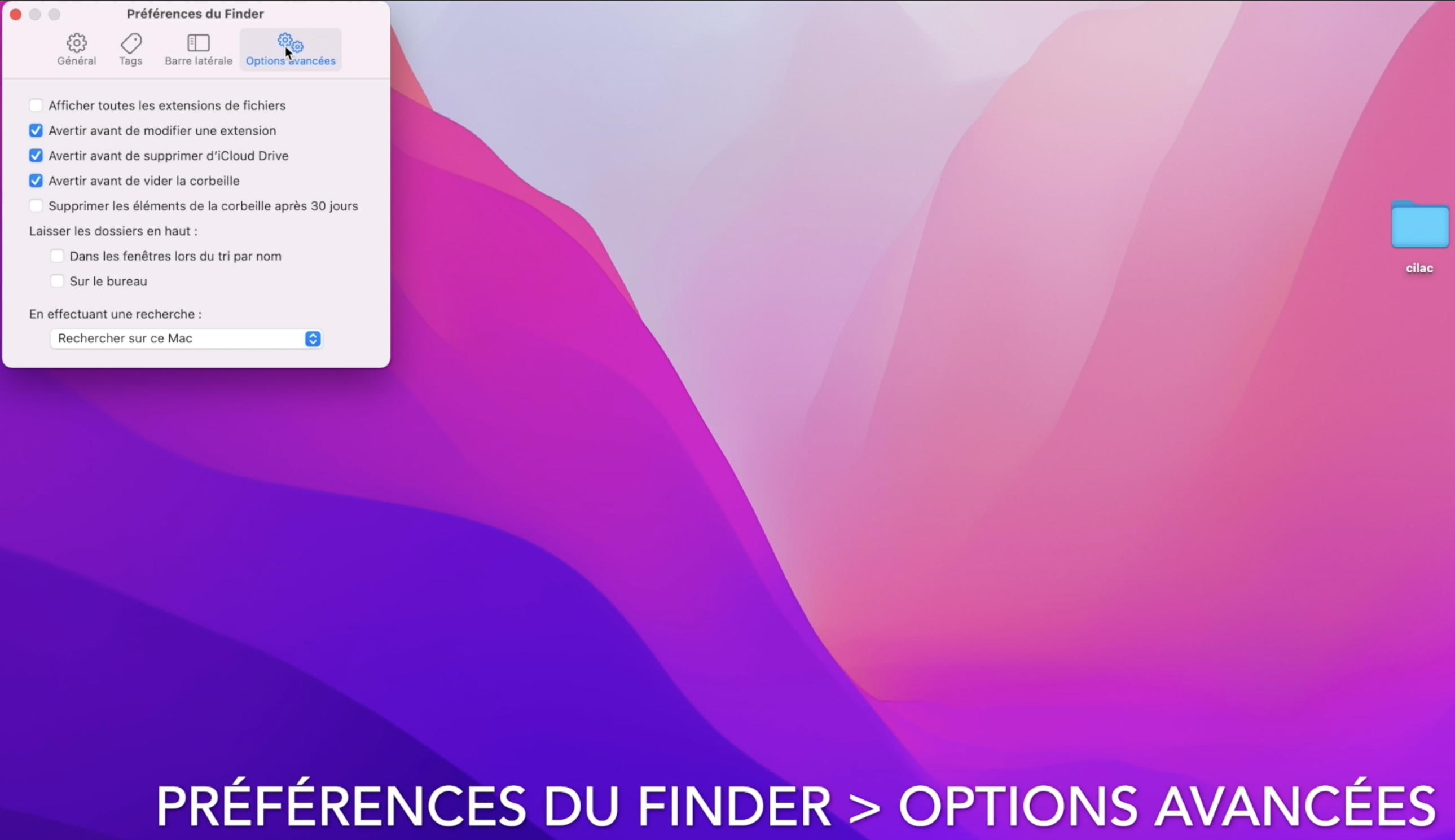 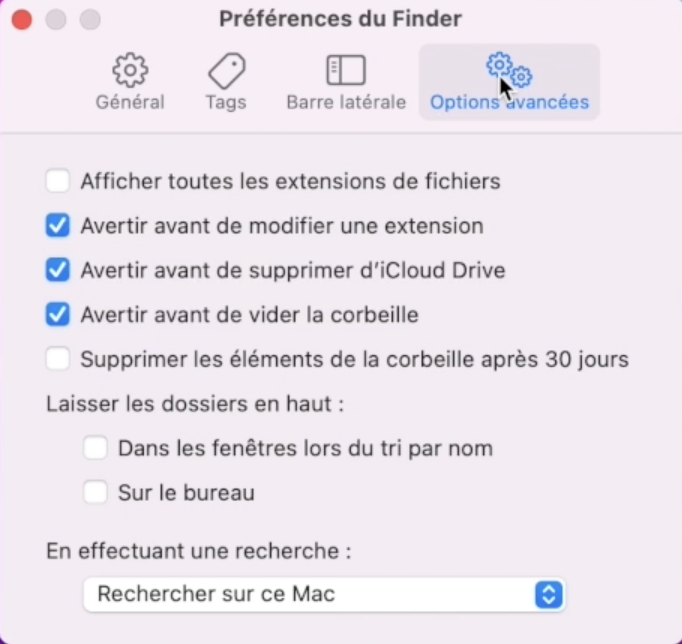 41
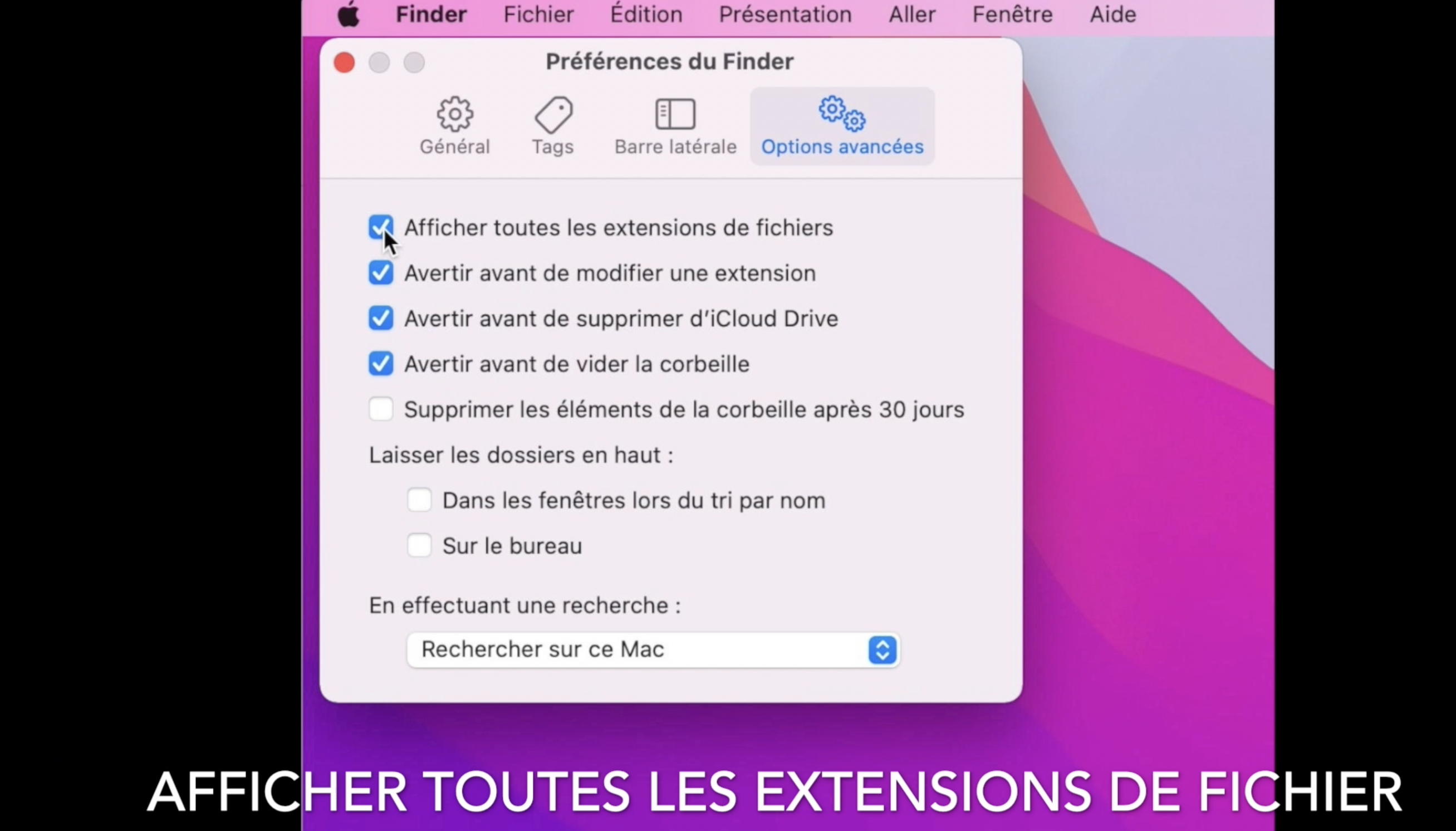 Exemples d’extensions:
.docx pour Word
.xlsx pour Excel
.jpg pour images
.mov pour vidéos
.mpa pour des vidéos
.pages pour Pages
42
[Speaker Notes: Danns les options avancées vous pouvez afficher les extensions des fichiers.]
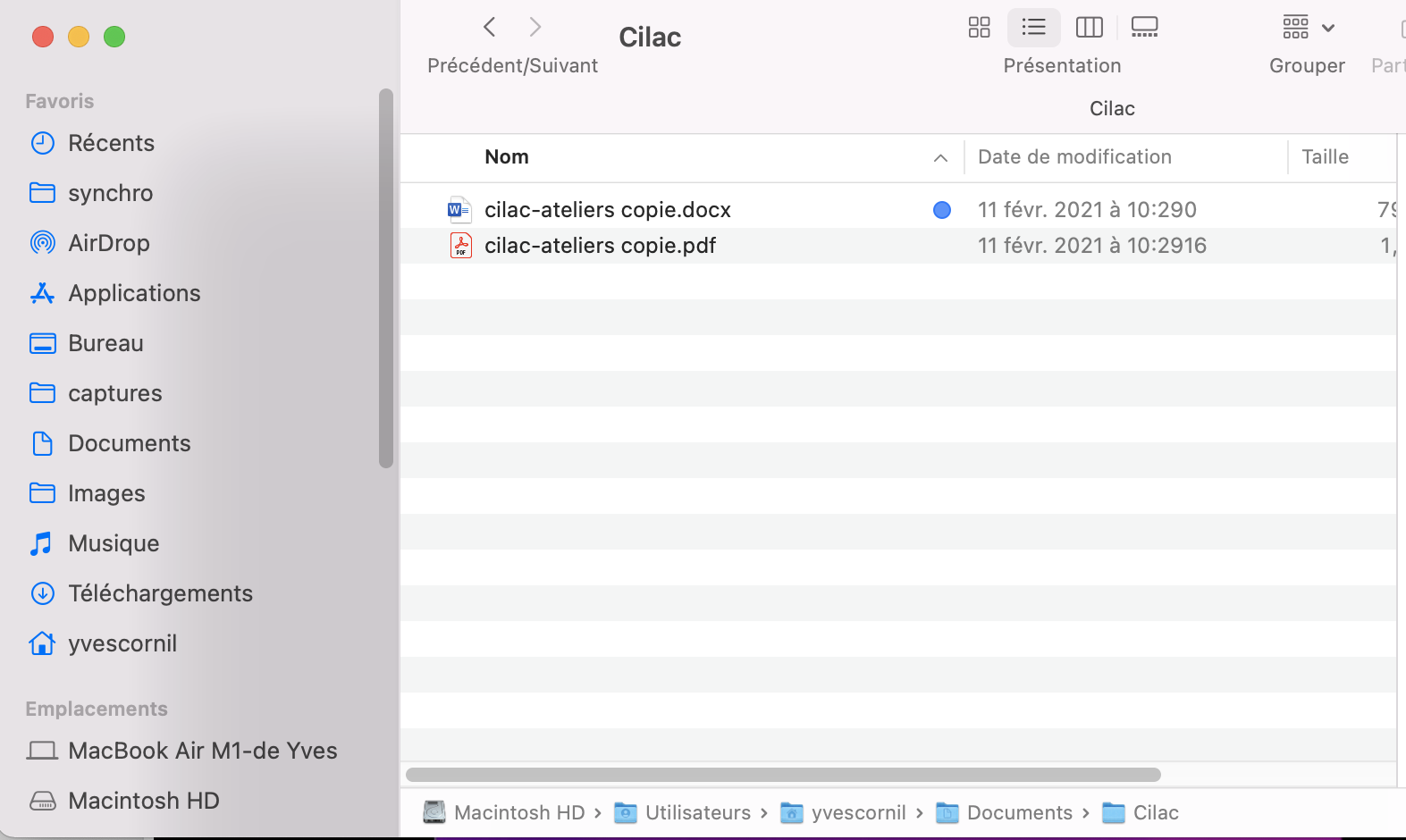 43
[Speaker Notes: Exemples de fichiers Word et PDF]
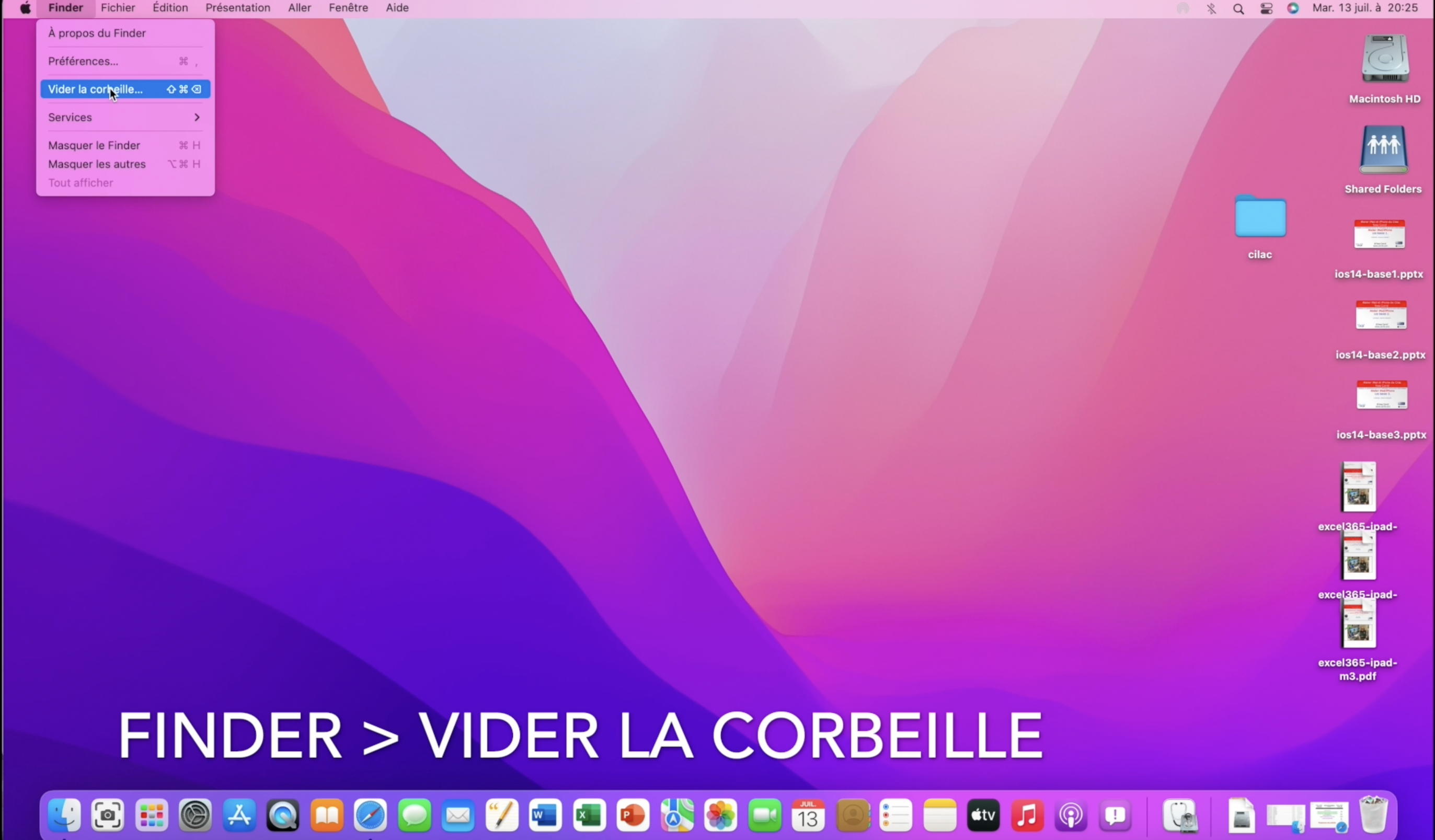 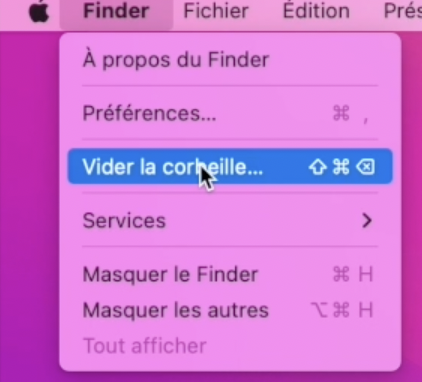 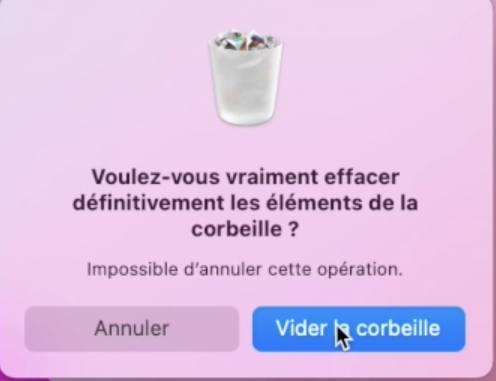 44
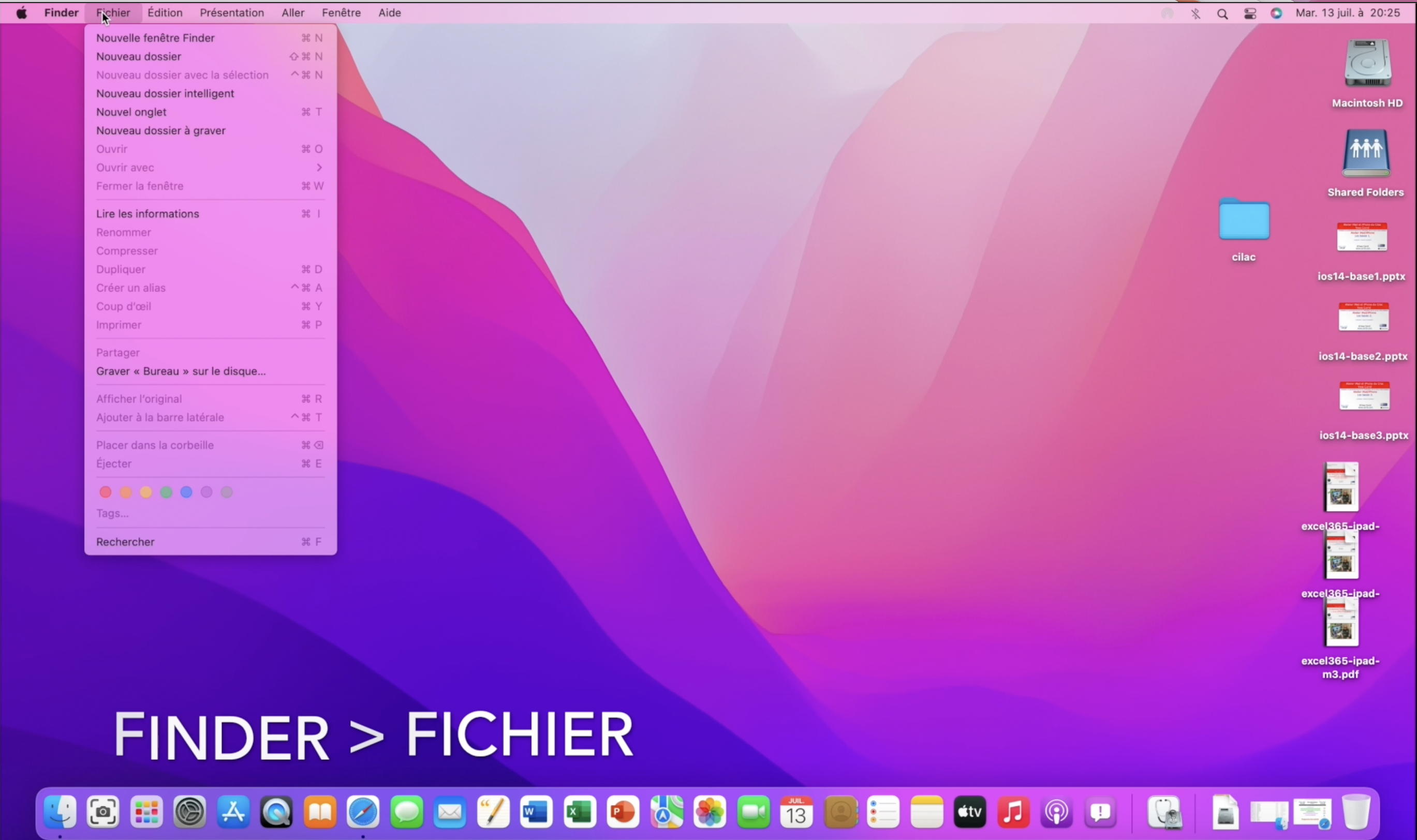 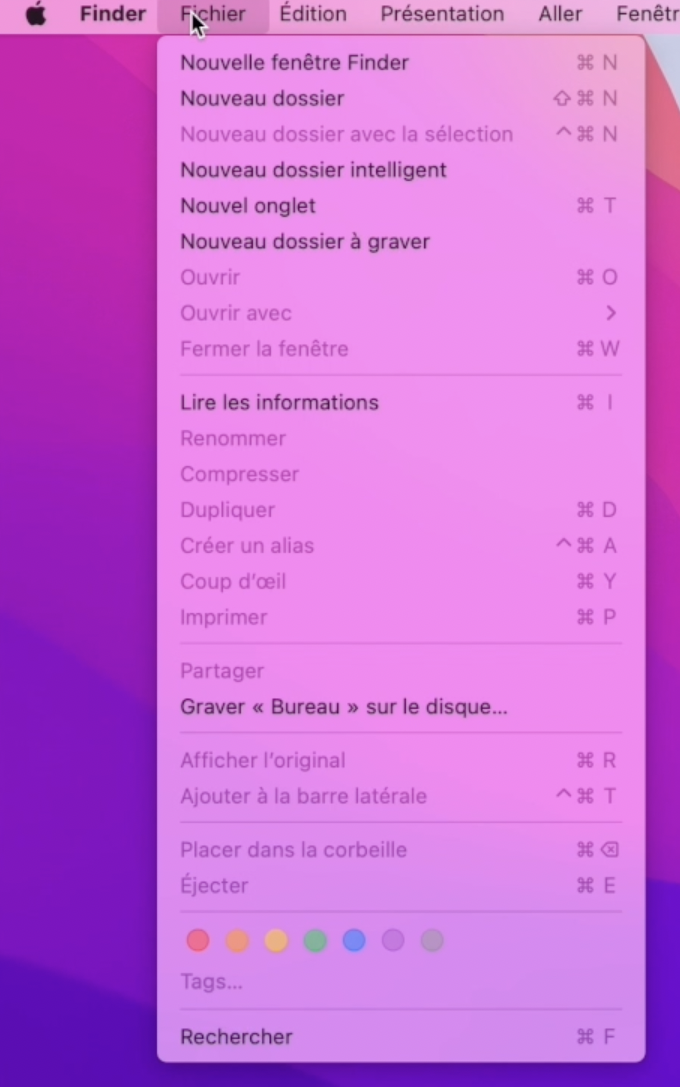 45
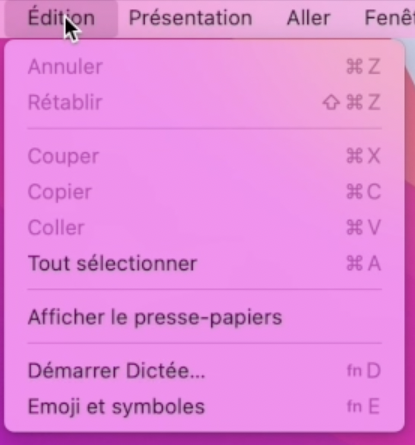 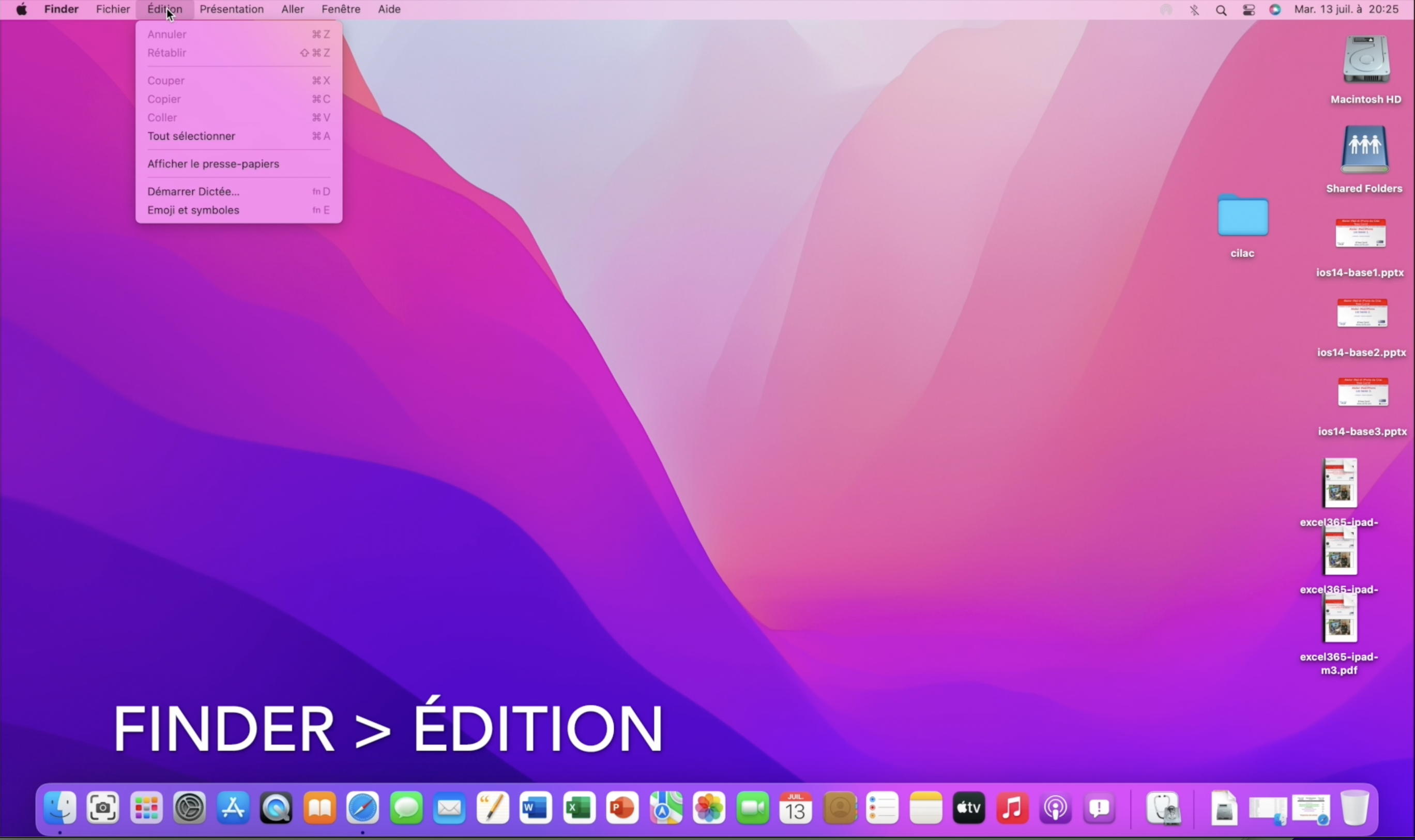 46
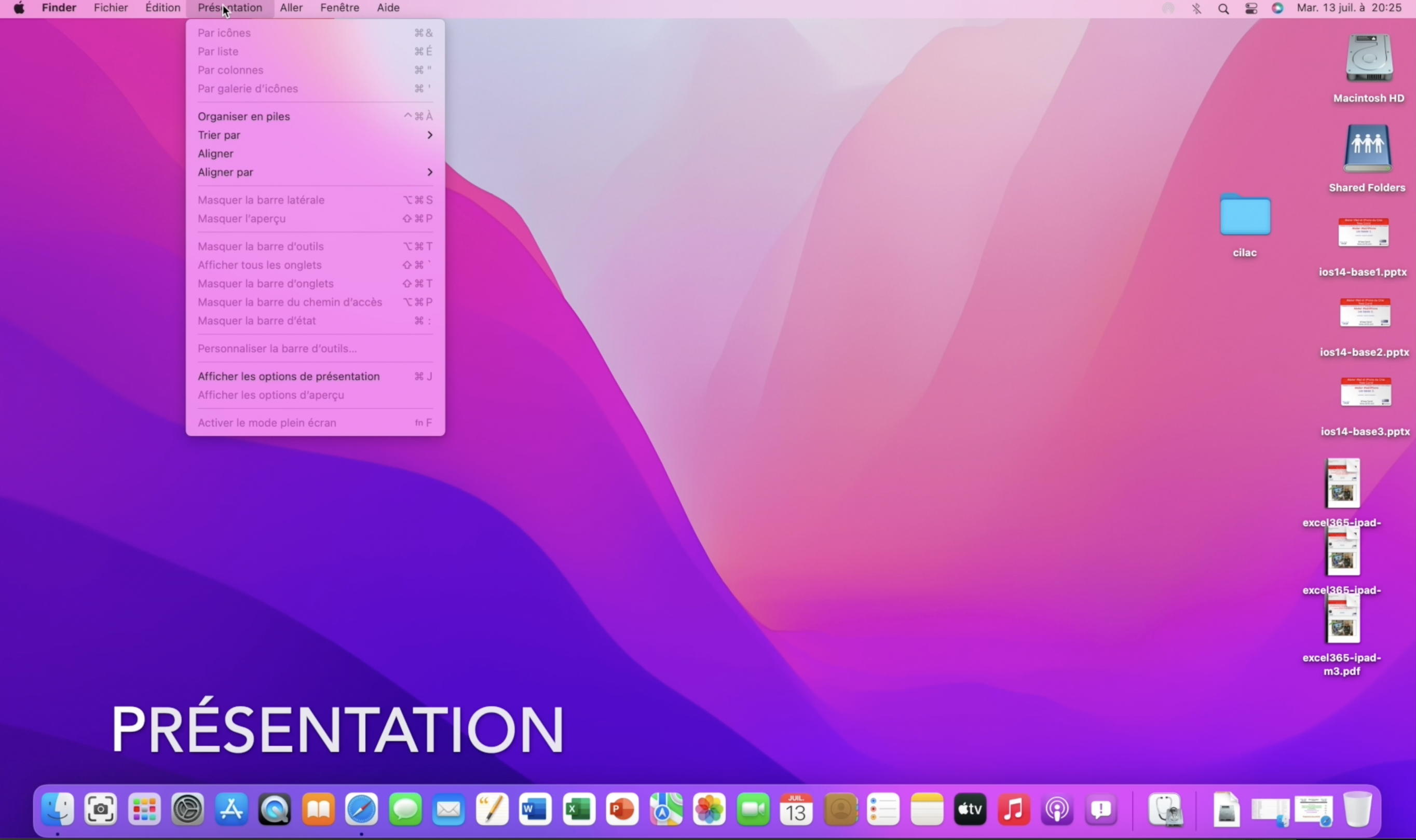 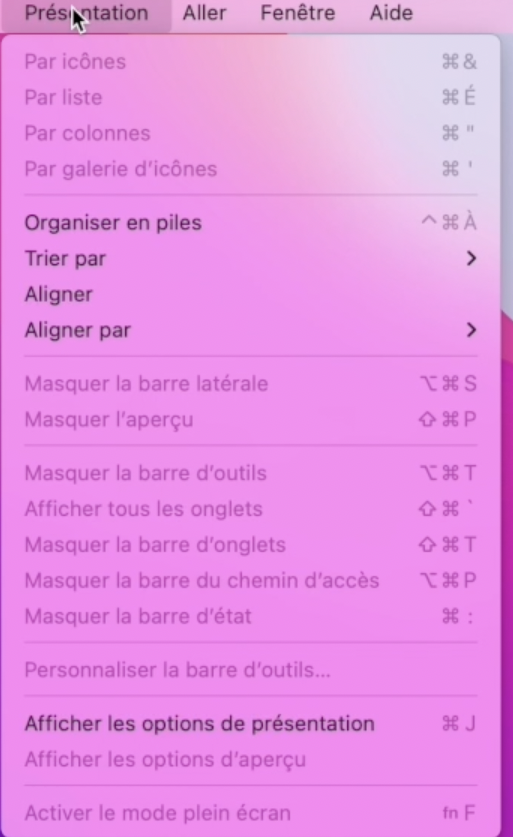 47
[Speaker Notes: Le menu présentations ser vous plus tard, dans le module 2.]
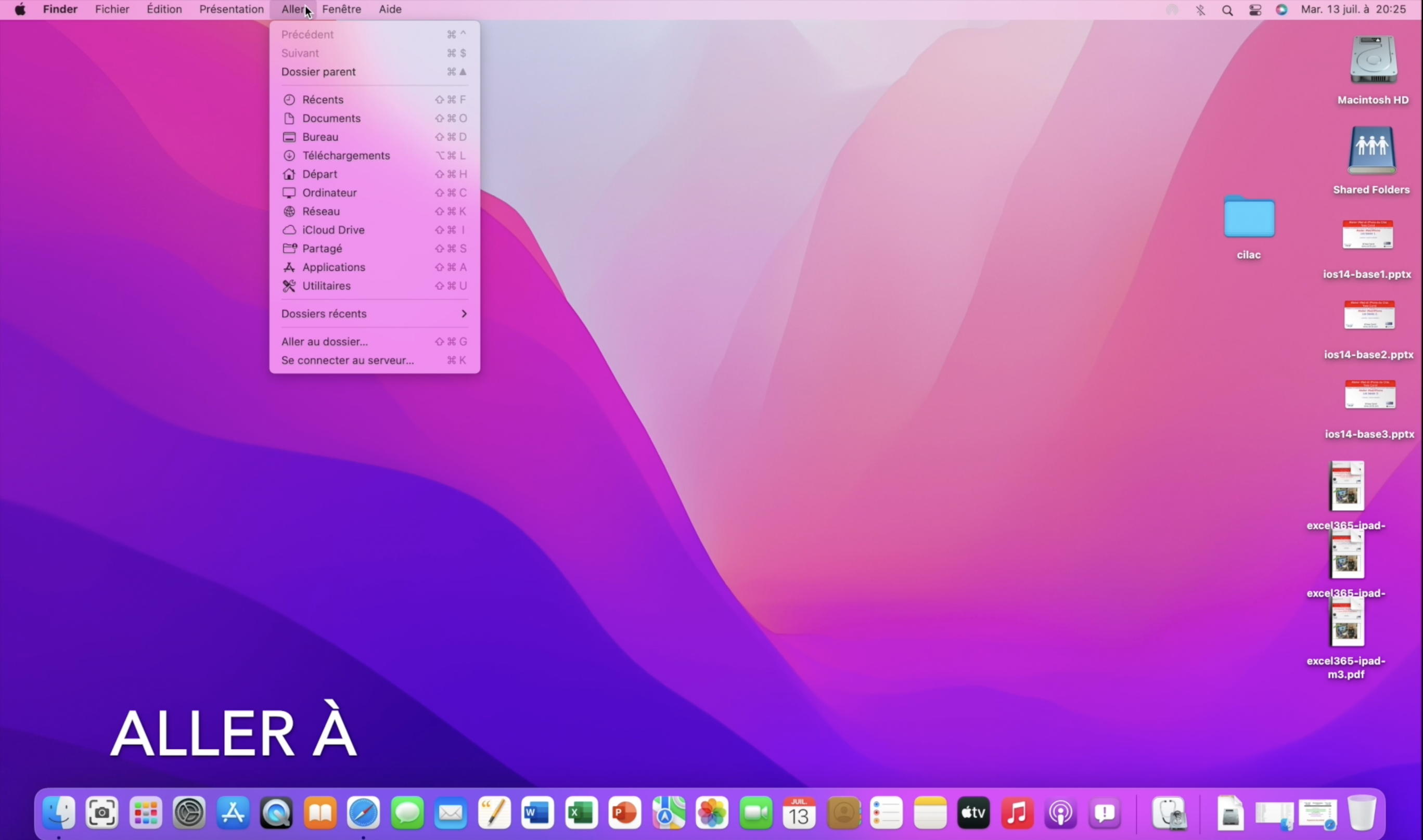 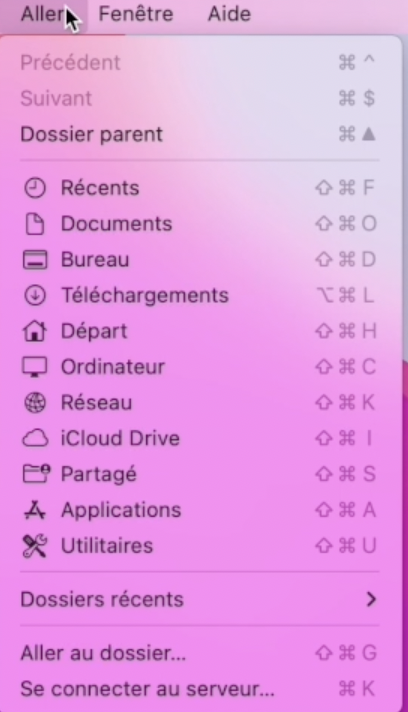 48
[Speaker Notes: Pour afficher Bibliothèque depuis la barre d’outils Aller, cliquez sur la touche alt.]
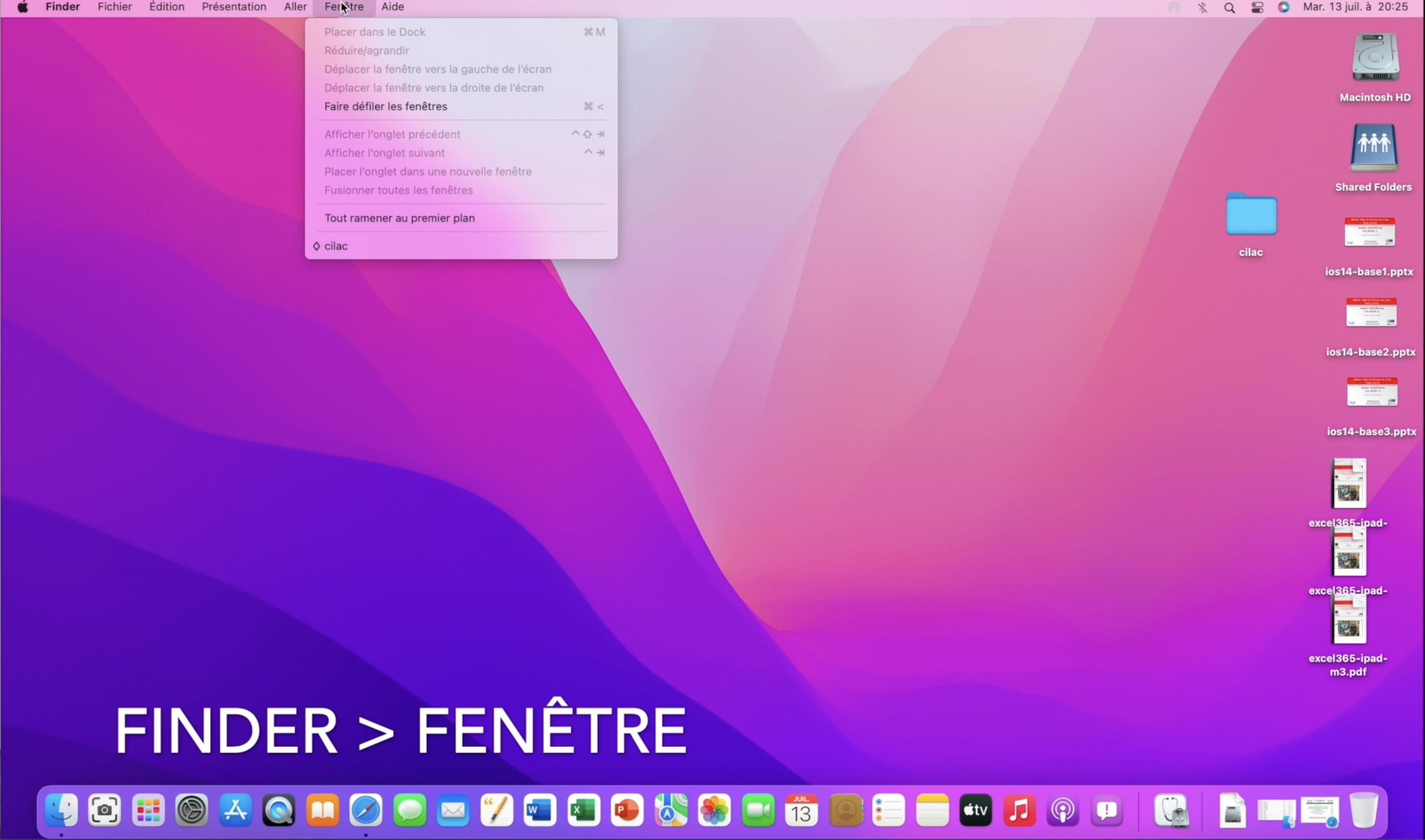 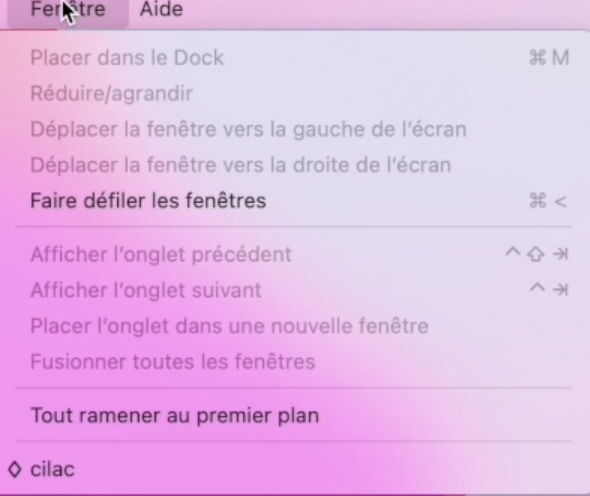 49
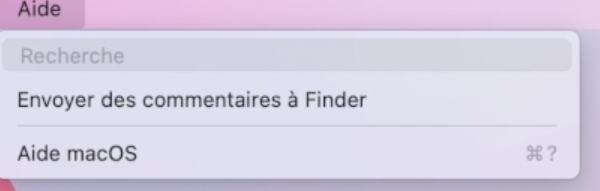 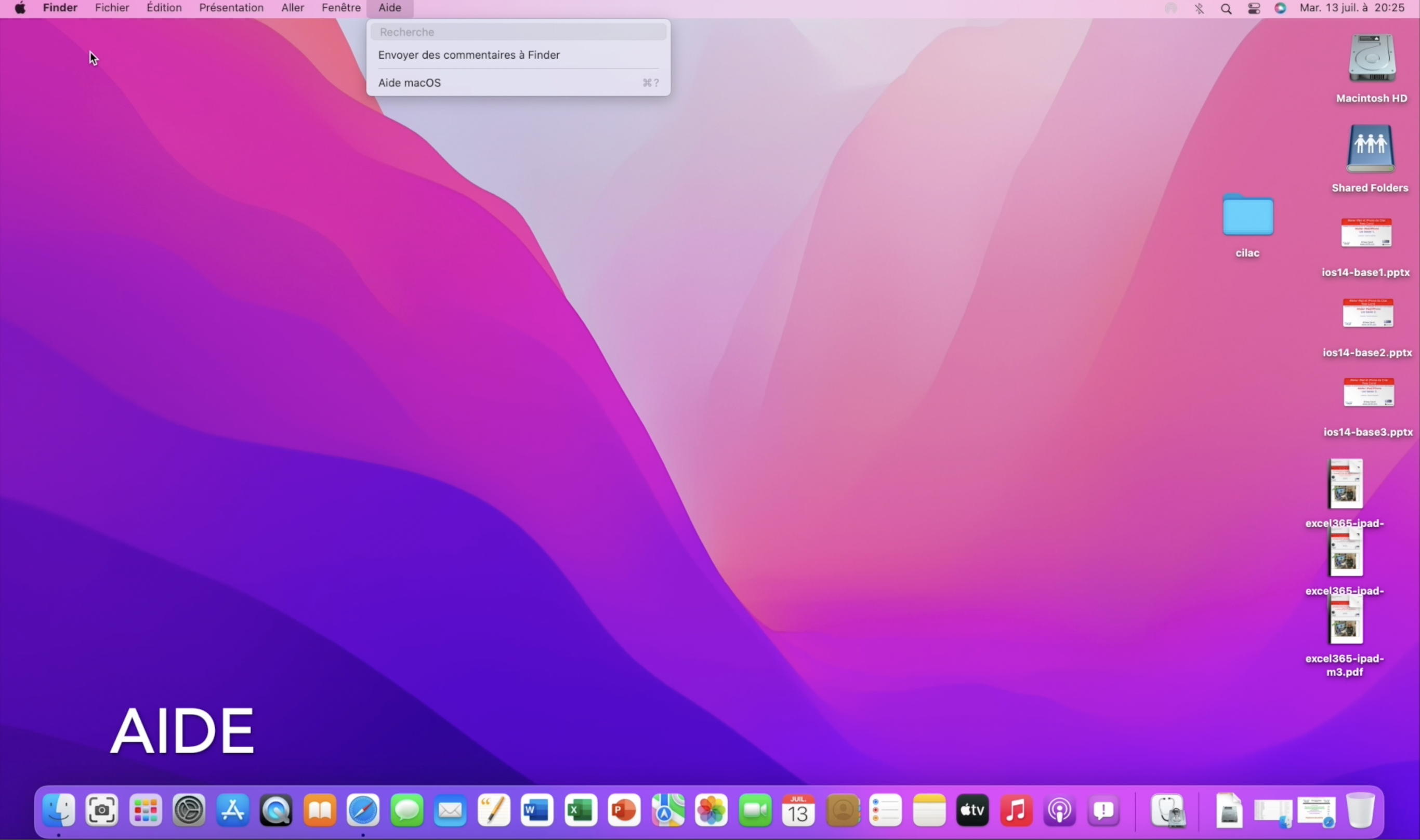 50
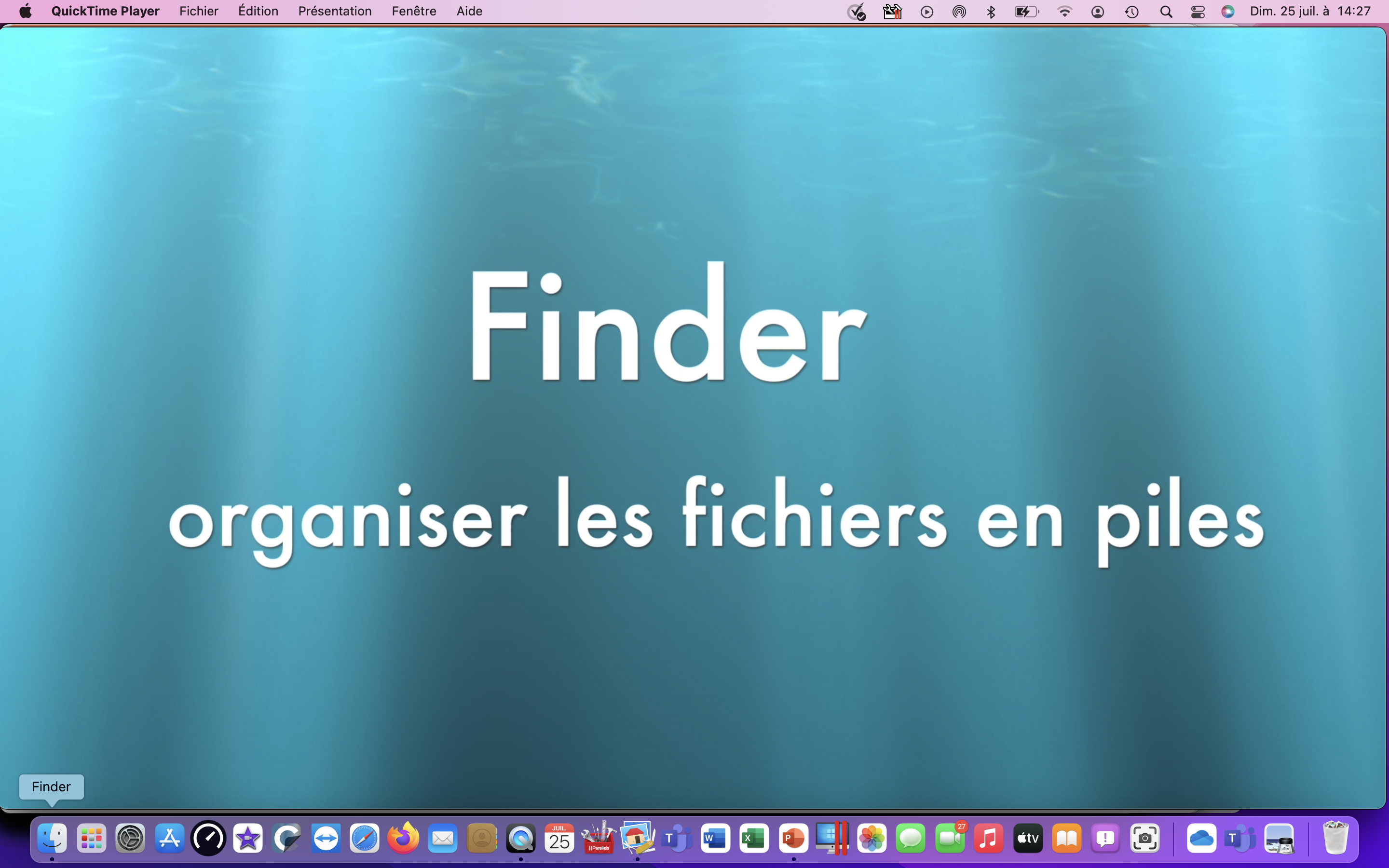 51
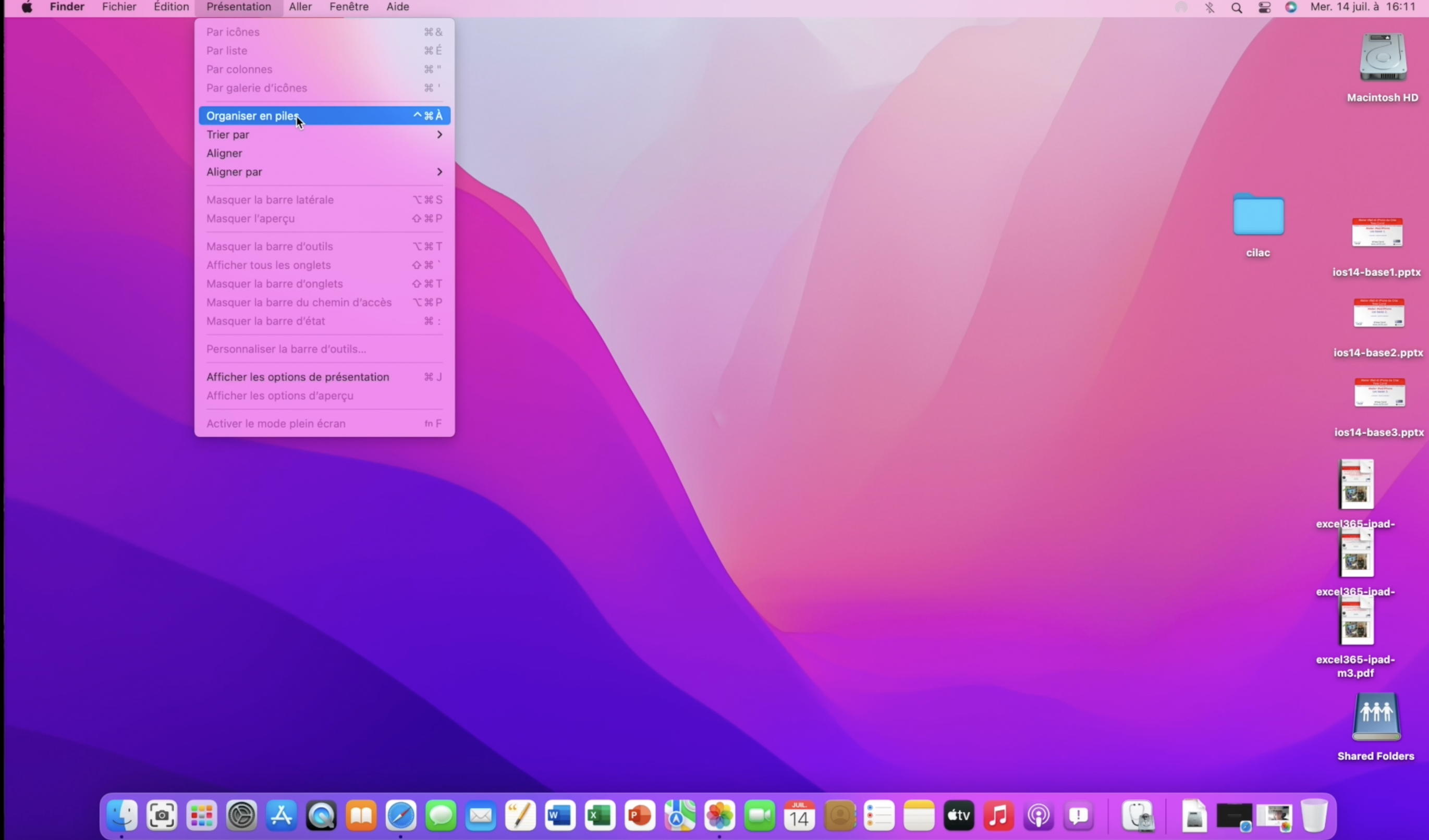 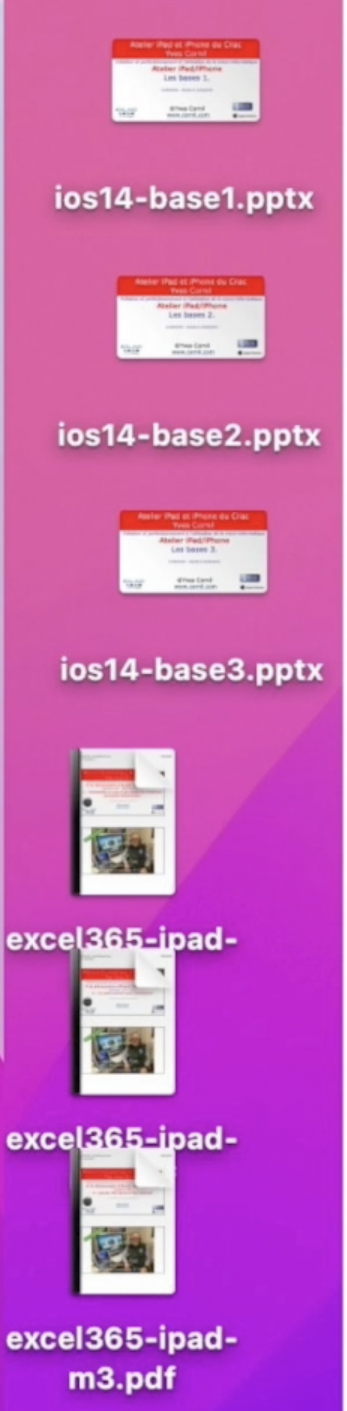 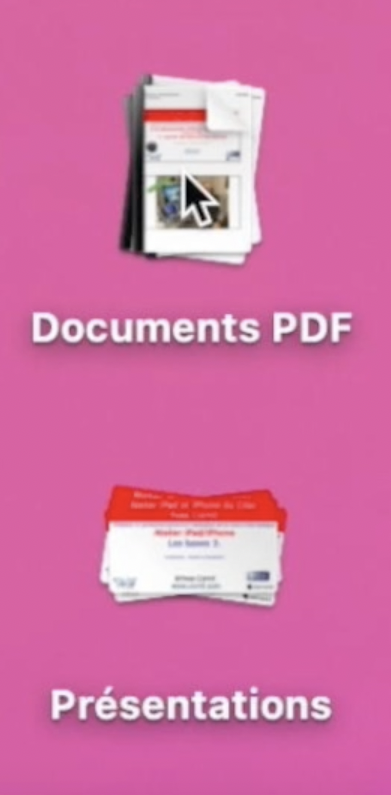 52
[Speaker Notes: Vous pouvez regrouper les fichiers du bureau par piles; ici regroupement des fichiers PDF et présentations (PowerPoint ou Keynote).]
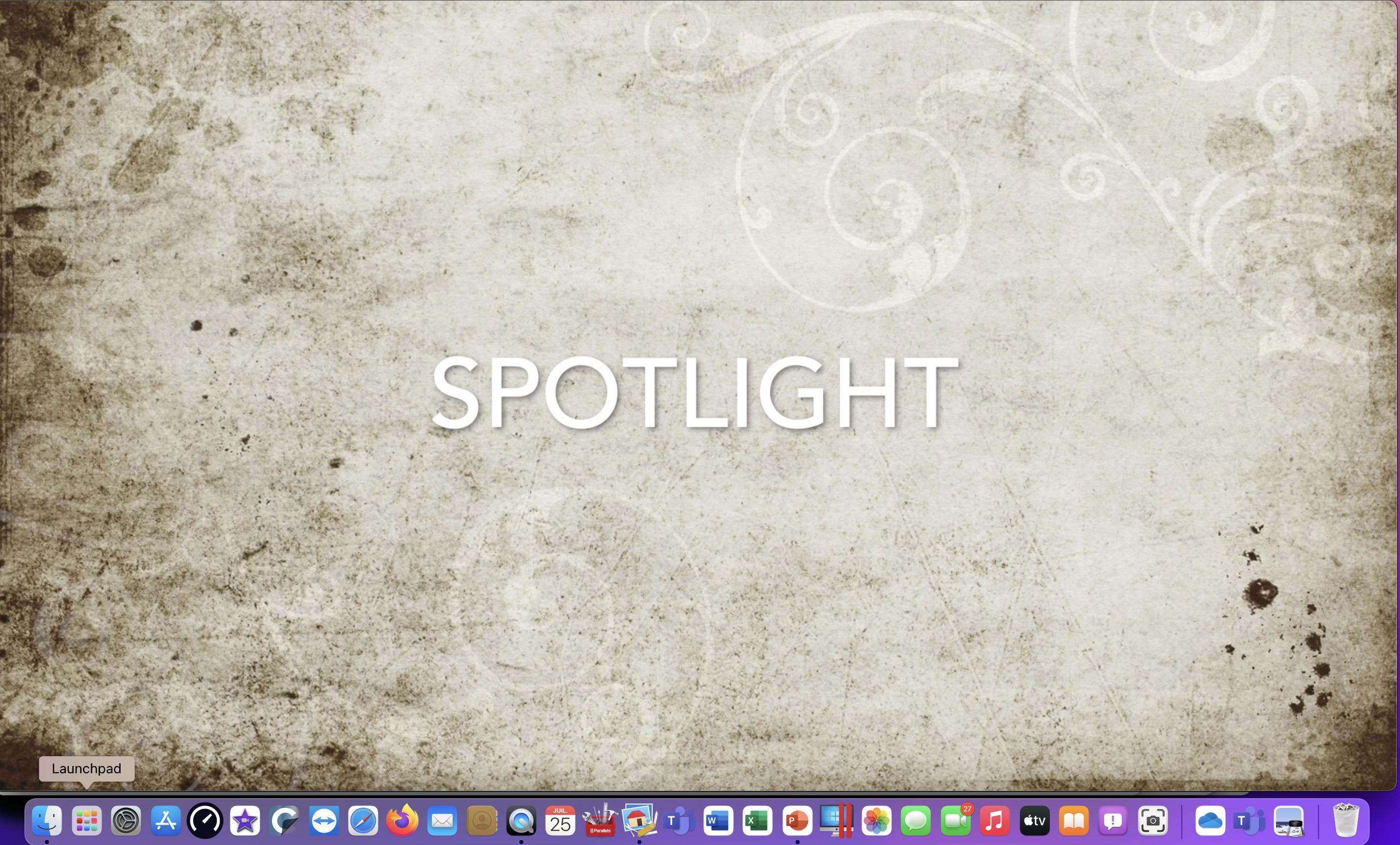 53
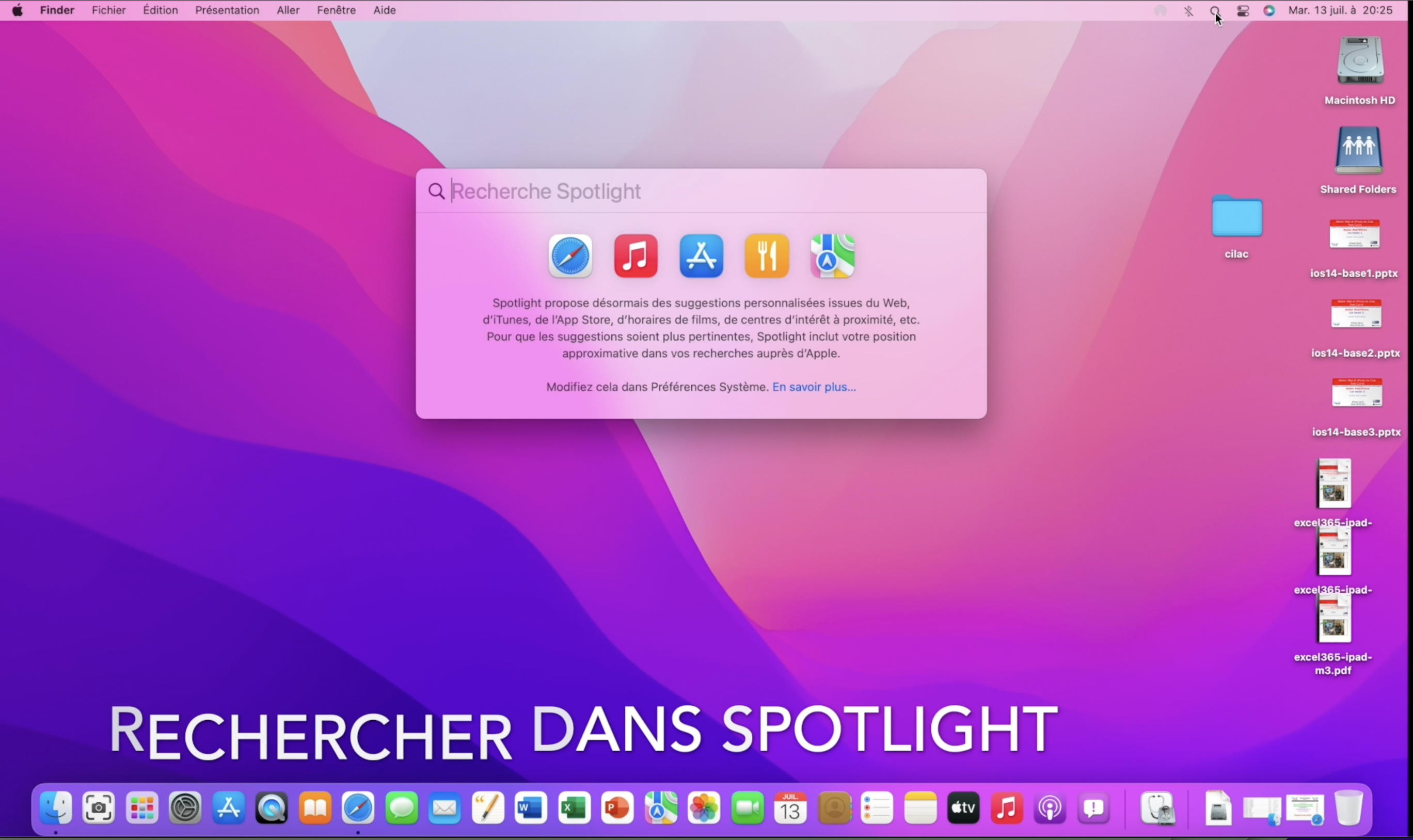 54
[Speaker Notes: Recherches sur votre ordinateur ou sur Internet ave Spotlight.]
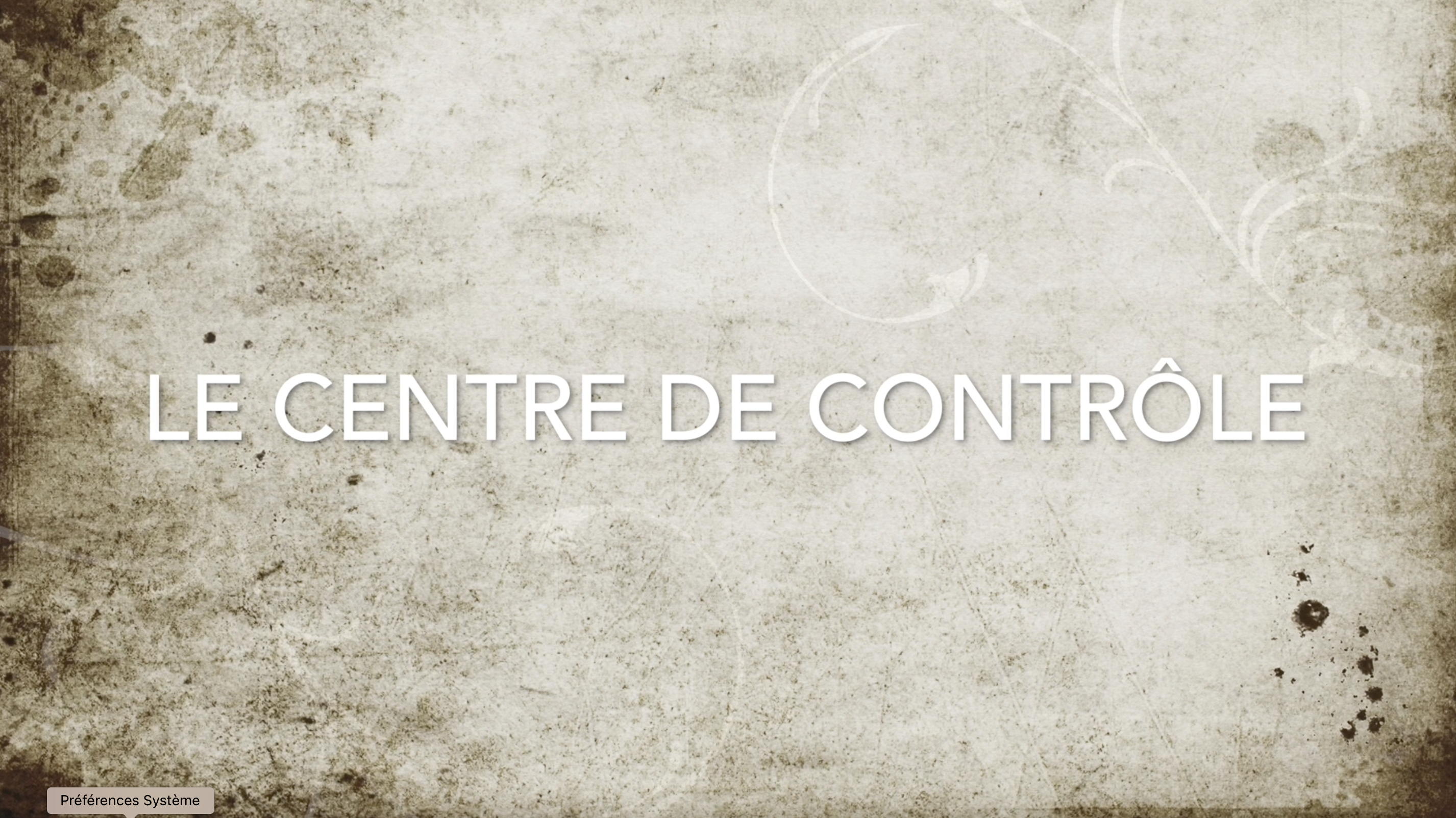 55
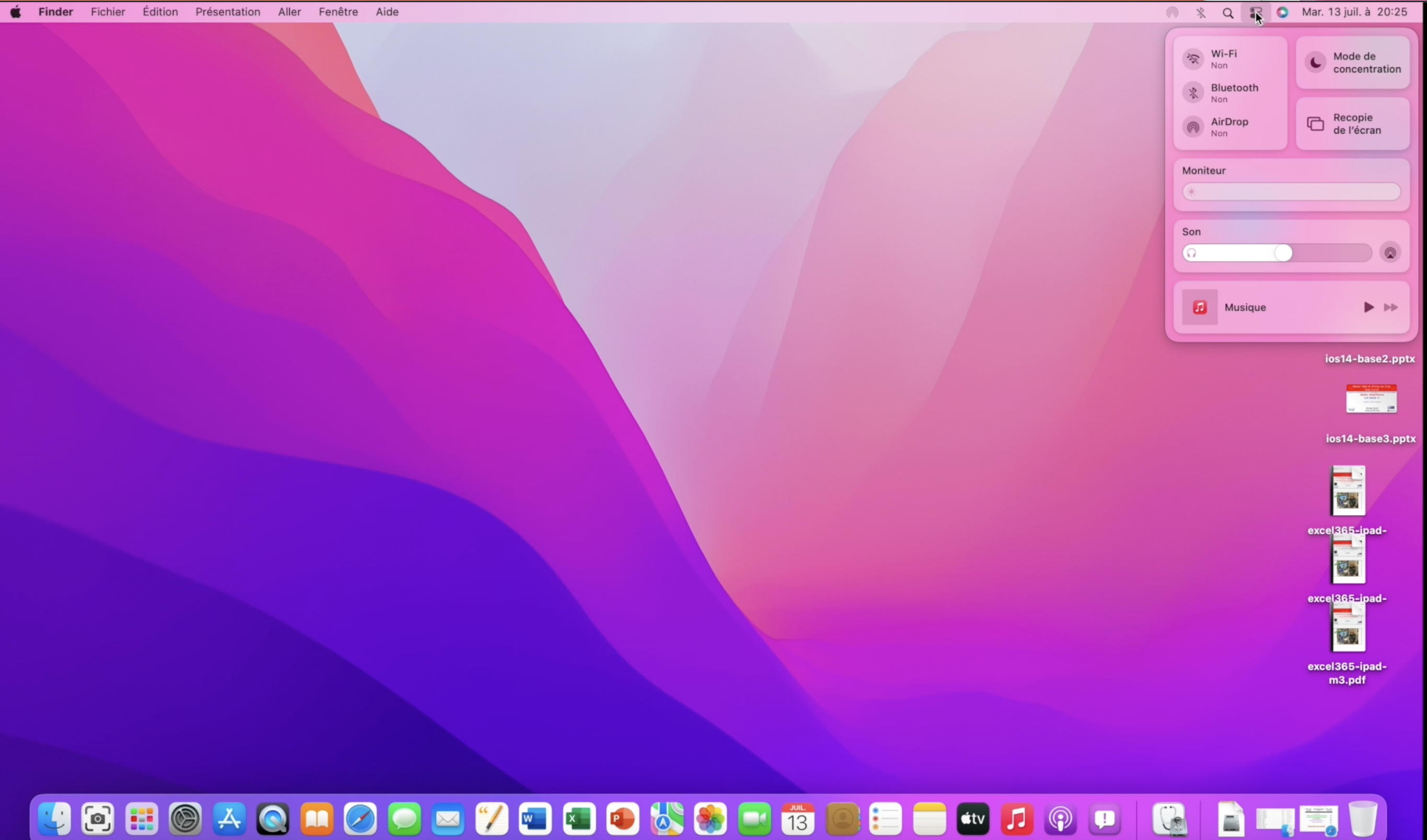 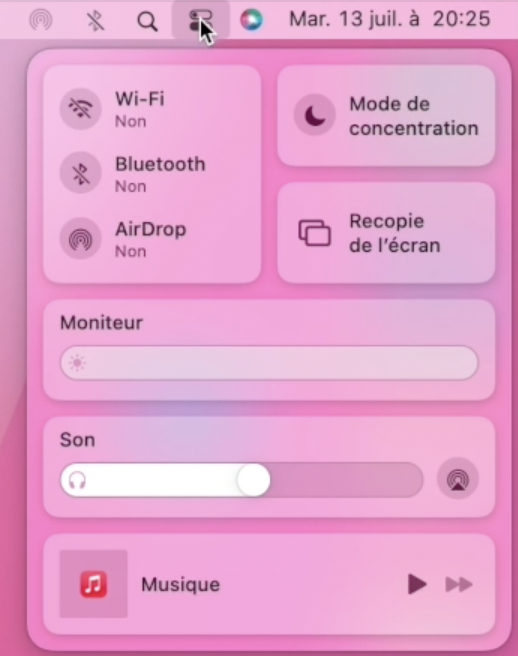 56
[Speaker Notes: Le centre de contrôle contient quelques réglages.]
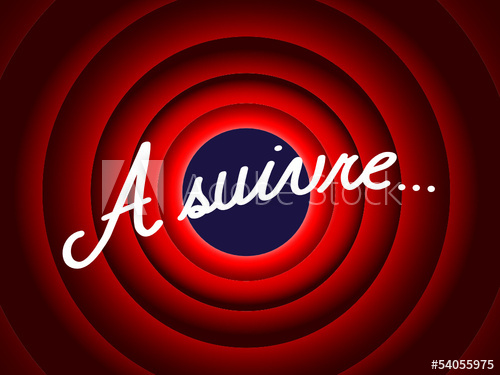 57
Plus sur
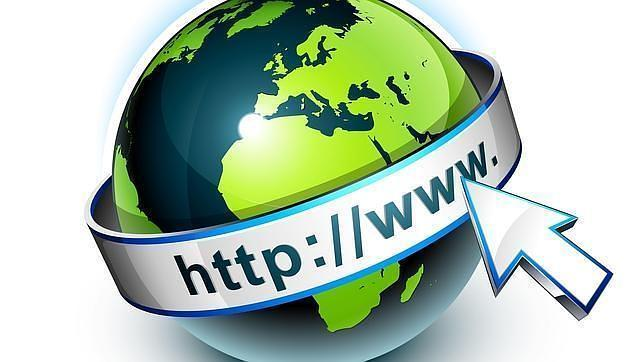 www.cornil.com
58
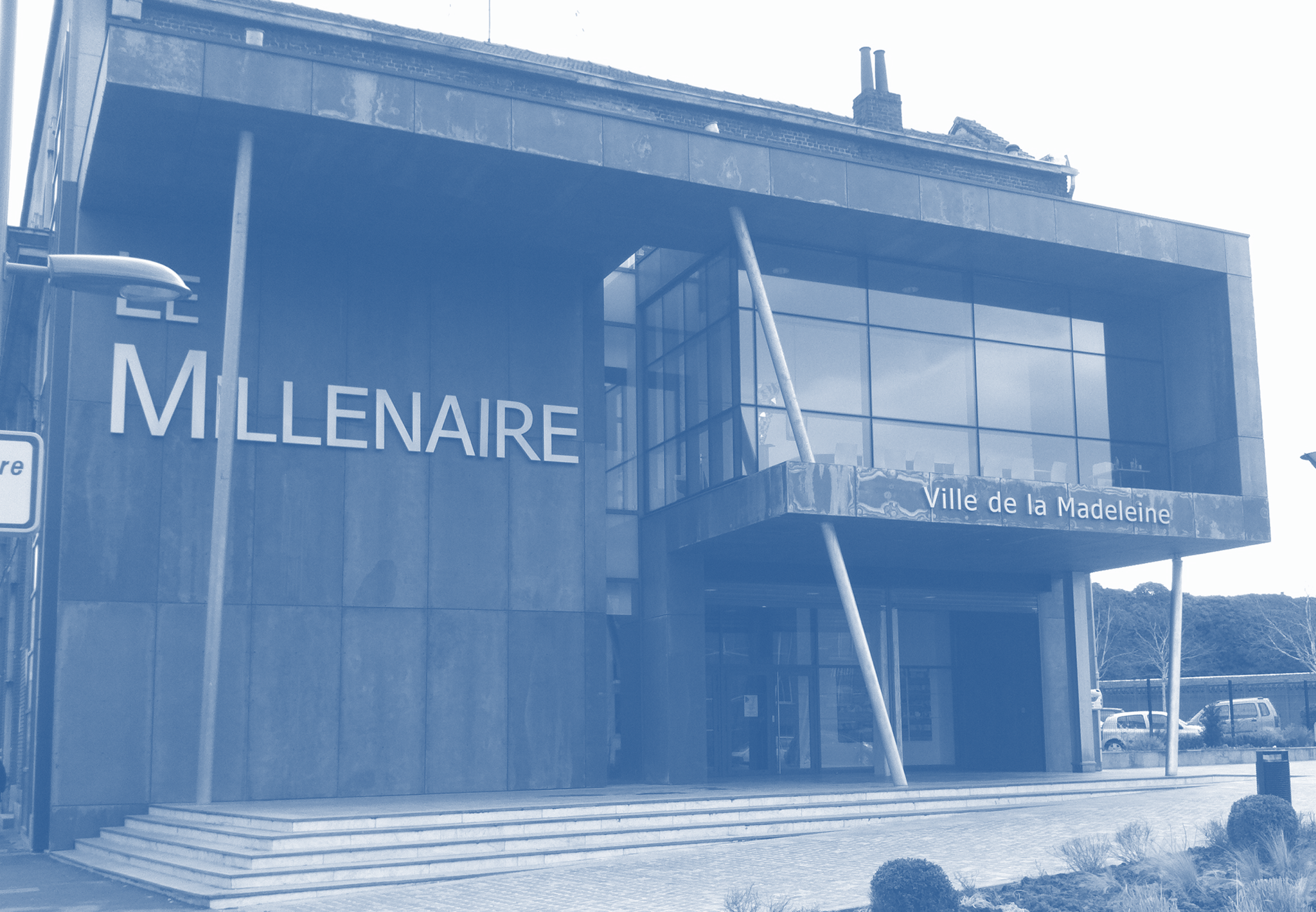 iPad, iPhone, Mac et + c’est au CILAC
59
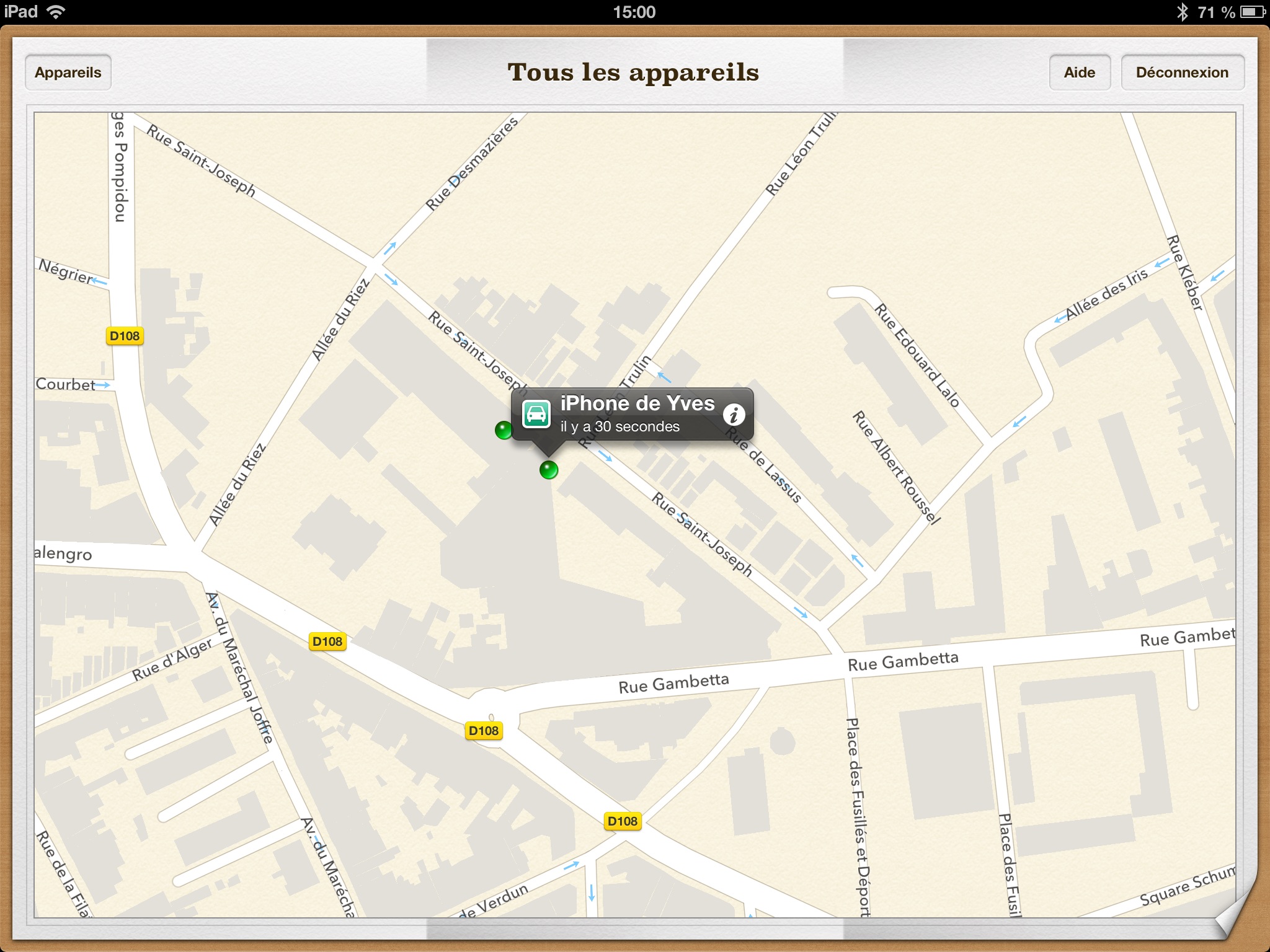 https://cilaclamadeleine.org
60
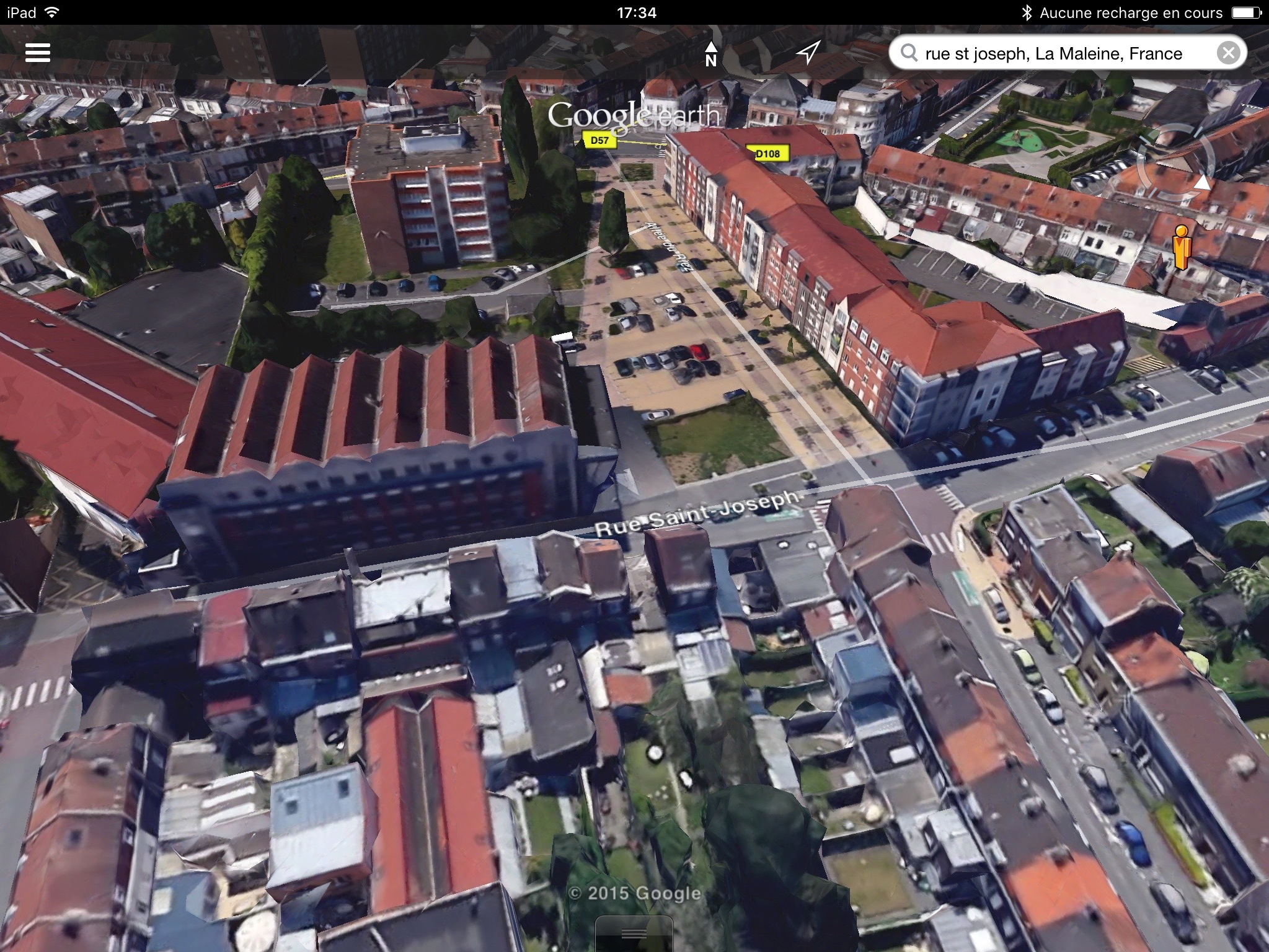 À distance avec Microsoft Teams
Le Cilac est au CCA35 rue St Joseph
59110 La Madeleine
61